Construction
Project
POWERPOINTHUB.COM
Lorem ipsum dolor sit amet,  elit, sed do eiusmod tempor incididunt ut magna aliqua.
TABLE OF CONTENTS
04
01
Lorem Ipsum is simply dummy text of the printing and typesetting industry.
Lorem Ipsum is simply dummy text of the printing and typesetting industry.
05
02
Lorem Ipsum is simply dummy text of the printing and typesetting industry.
Lorem Ipsum is simply dummy text of the printing and typesetting industry.
06
03
Lorem Ipsum is simply dummy text of the printing and typesetting industry.
Lorem Ipsum is simply dummy text of the printing and typesetting industry.
“Lorem Ipsum has been the industry's standard dummy text ever since the 1500s, when an unknown printer took a galley of type and scrambled it to make a type specimen book.”
[ NAME SURNAME ]
LOREM  IPSUM 01
Lorem Ipsum is simply dummy text of the printing and typesetting industry.
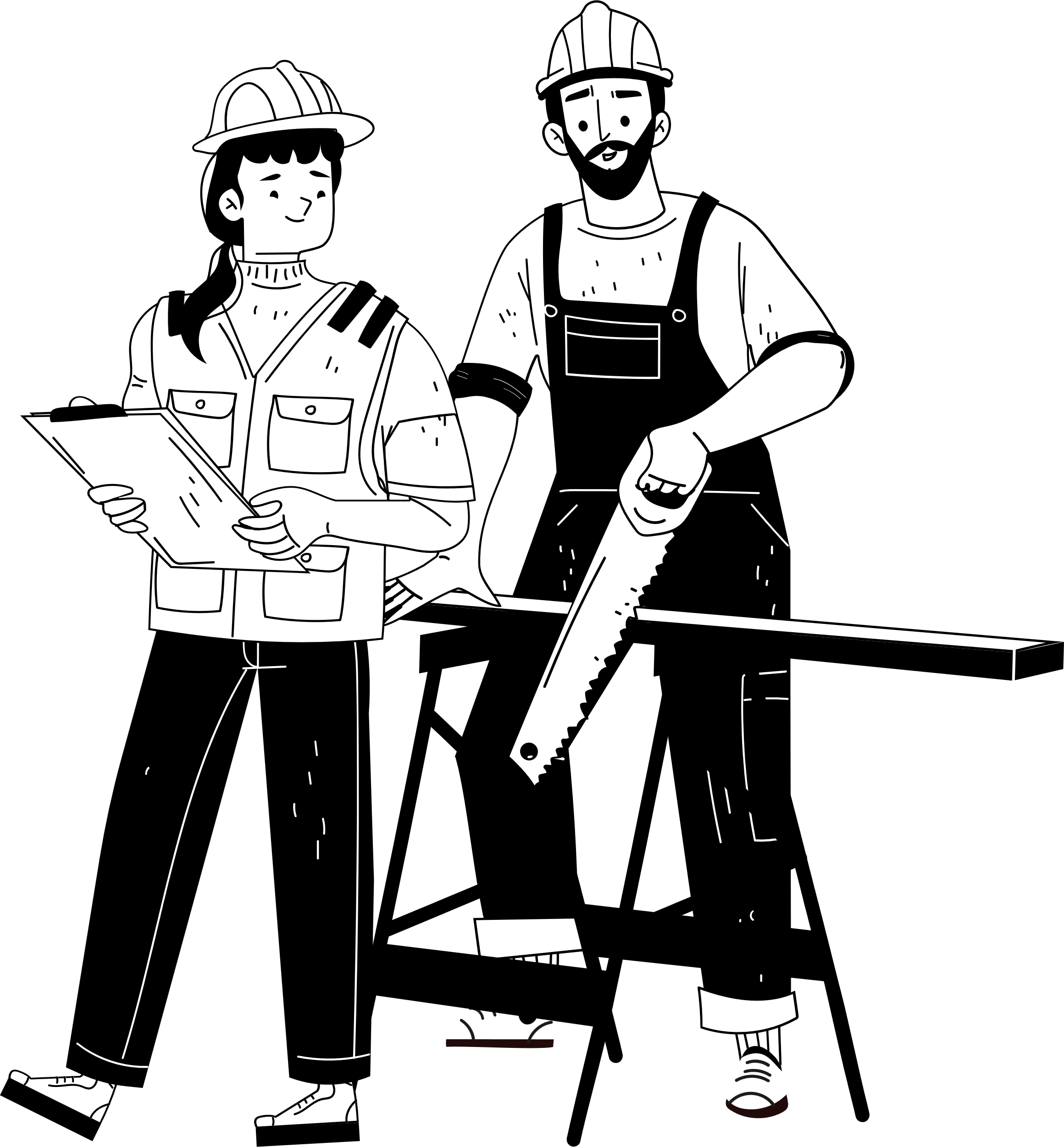 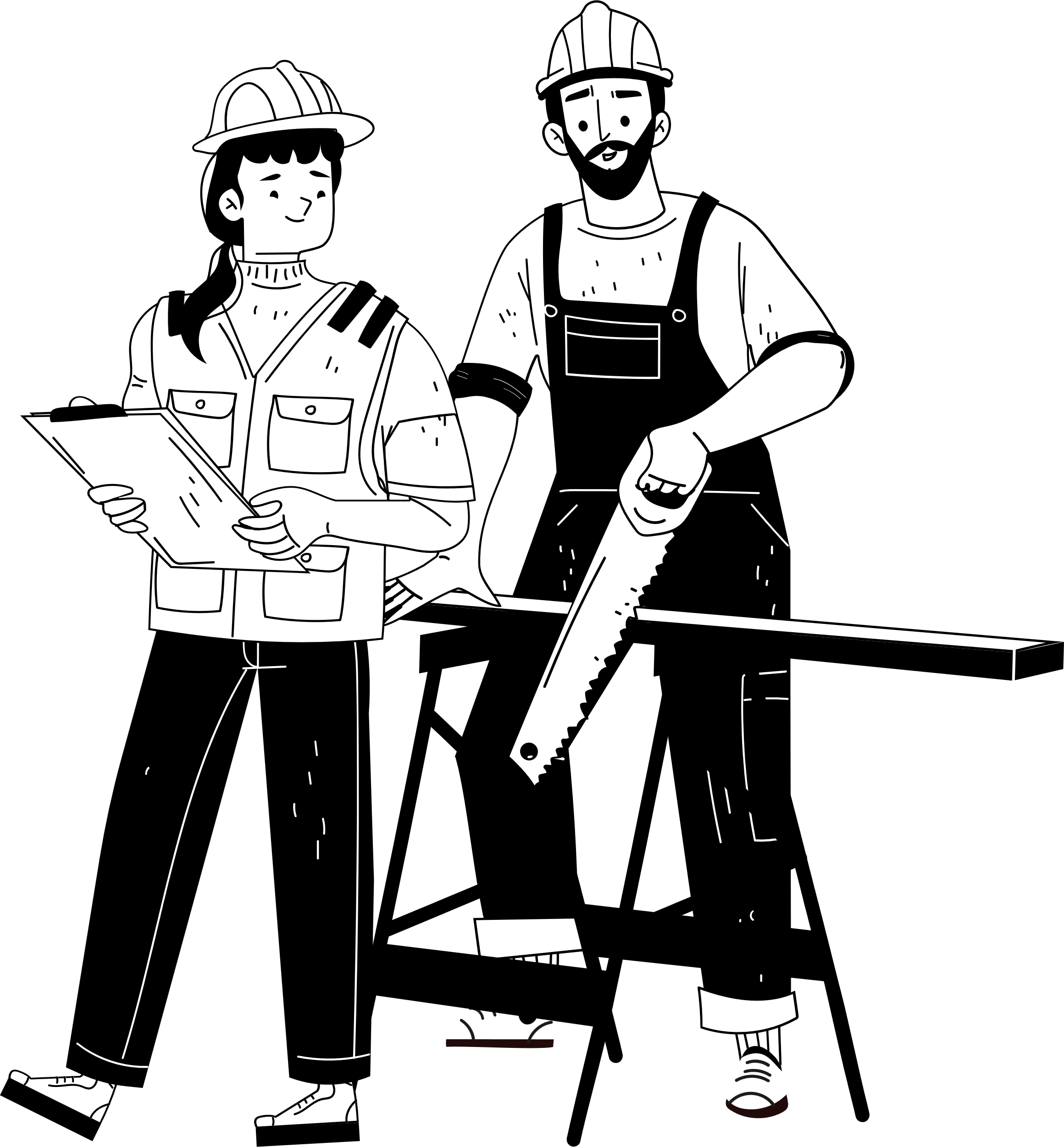 LOREM  IPSUM 02
Lorem Ipsum is simply dummy text of the printing and typesetting industry.
LOREM  IPSUM 03
Lorem Ipsum is simply dummy text of the printing and typesetting industry.
LOREM  IPSUM 04
Lorem Ipsum is simply dummy text of the printing and typesetting industry.
Construction
Project
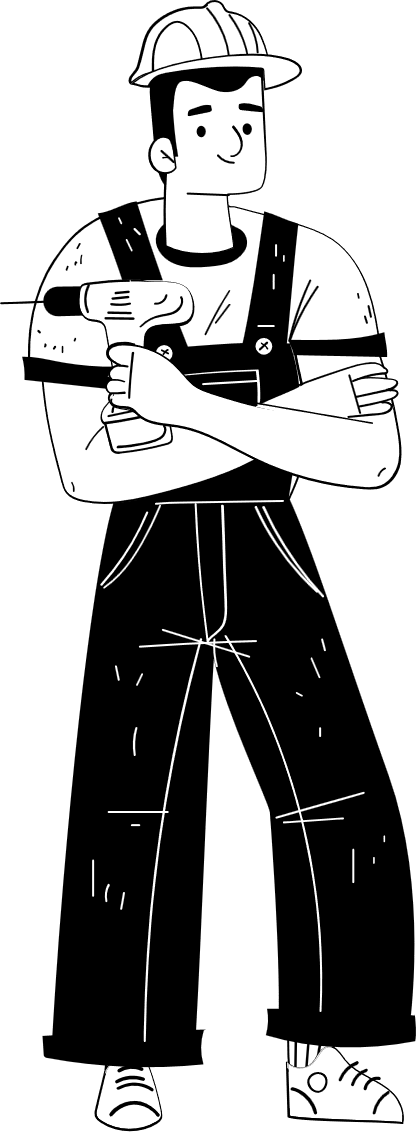 LOREM  IPSUM
Lorem ipsum dolor sit amet,  elit, sed do eiusmod tempor incididunt ut labore et dolore magna aliqua. Lorem Ipsum is simply dummy text. Lorem Ipsum is simply dummy text of the printing industry.
Construction Project
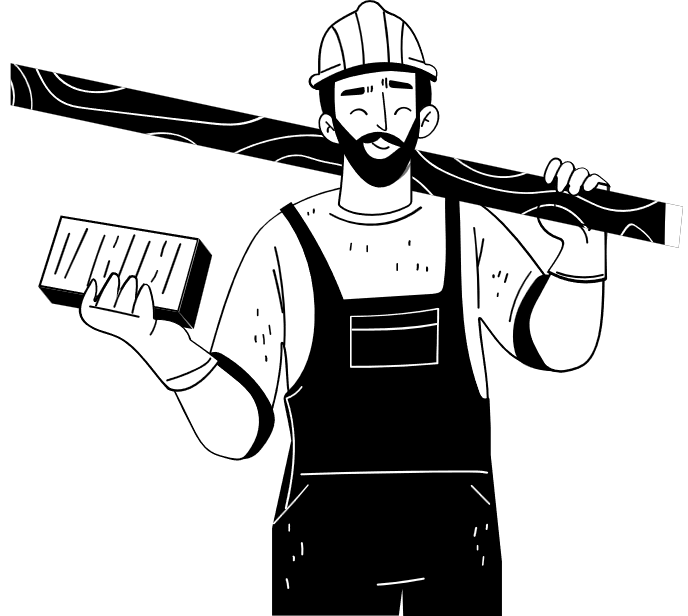 LOREM  IPSUM
Lorem Ipsum is simply dummy text of the printing and typesetting industry.
LOREM  IPSUM
LOREM  IPSUM
Lorem Ipsum is simply dummy text of the printing and typesetting industry.
Lorem Ipsum is simply dummy text of the printing and typesetting industry.
[Speaker Notes: <!-- Generator: Adobe Illustrator 24.0.1, SVG Export Plug-In  -->
<svg version="1.1" xmlns="http://www.w3.org/2000/svg" xmlns:xlink="http://www.w3.org/1999/xlink" x="0px" y="0px" width="171.6px"
	 height="154.1px" viewBox="0 0 171.6 154.1" style="enable-background:new 0 0 171.6 154.1;" xml:space="preserve">
<style type="text/css">
	.st0{fill:#1D1D1B;}
	.st1{fill:#FFFFFF;}
	.st2{clip-path:url(#SVGID_2_);fill:#FFFFFF;}
	.st3{clip-path:url(#SVGID_2_);}
	.st4{opacity:0.55;}
	.st5{clip-path:url(#SVGID_4_);fill:#FFFFFF;}
	.st6{clip-path:url(#SVGID_4_);}
</style>
<defs>
</defs>
<g>
	<path class="st0" d="M146.3,70.3c-3.4,0-6.7-0.9-9.5-2.6c0.7-1,3.4-4.8,3.7-6.4c0.1-0.3,0.1-0.7-0.1-1.1c-0.2-0.4-0.7-0.6-1.1-0.7
		c-1.9-0.6-3.4-1.8-4.3-3.2c-1-1.6-1.2-3.5-0.6-5.1c0.4-0.9,1.1-1.6,1.8-1.8c0.1,0,0.3-0.1,0.5-0.1c0.6,0,1.4,0.4,1.6,1
		c0.1,0.3,0.1,0.9,0.1,1.5c0,1.2,0,2.3,0.6,2.8c0.1,0.1,3.1-10.7,6.4-10.1c2.9,0.6,6.1,1.5,6.9,1.8c0.2,3.2-1.2,18-1.2,22.8
		c0,0.1,0,0.3-0.1,0.4c-0.1,0.1-0.3,0.2-0.5,0.2C149.3,70.2,147.8,70.3,146.3,70.3z"/>
	<path class="st1" d="M146.3,70.3c-3.4,0-6.7-0.9-9.5-2.6c0.7-1,3.4-4.8,3.7-6.4c0.1-0.3,0.1-0.7-0.1-1.1c-0.2-0.4-0.7-0.6-1.1-0.7
		c-1.9-0.6-3.4-1.8-4.3-3.2c-1-1.6-1.2-3.5-0.6-5.1c0.4-0.9,1.1-1.6,1.8-1.8c0.1,0,0.3-0.1,0.5-0.1c0.6,0,1.4,0.4,1.6,1
		c0.1,0.3,0.1,0.9,0.1,1.5c0,1.2,0,2.3,0.6,2.8c0.1,0.1,3.1-10.7,6.4-10.1c2.9,0.6,5.4,1.3,6.1,1.6c0.2,3.2-0.4,18.2-0.4,22.9
		c0,0.1,0,0.3-0.1,0.4c-0.1,0.1-0.3,0.2-0.5,0.2C149.3,70.2,147.8,70.3,146.3,70.3z"/>
	<polygon points="9.3,71.7 12.7,75.9 47.9,82.3 44.5,78.1 	"/>
	<g>
		<path d="M38.5,67.1c-0.6,1.5-1.2,2.9-1.8,4.4c-0.1,0.3-0.6,0.2-0.5-0.1c0.6-1.5,1.2-2.9,1.8-4.4C38.2,66.6,38.6,66.8,38.5,67.1
			L38.5,67.1z"/>
	</g>
	<g>
		<polygon class="st1" points="9.6,71.5 15.1,54.2 49.3,59.9 44.3,77.8 		"/>
		<path d="M15.3,54.5L49,60.1l-4.9,17.5L10,71.3L15.3,54.5L15.3,54.5z M14.9,53.9L9.3,71.7l35.1,6.4l5.1-18.5L14.9,53.9L14.9,53.9z"
			/>
	</g>
	<g>
		<path d="M45.1,61.1c-1.1,3.2-2.3,6.4-3.4,9.6c-0.3,0.9-0.6,1.8-1,2.7c-0.1,0.3-0.6,0.2-0.5-0.1c1.1-3.2,2.3-6.4,3.4-9.6
			c0.3-0.9,0.6-1.8,1-2.7C44.8,60.7,45.2,60.9,45.1,61.1L45.1,61.1z"/>
	</g>
	<g>
		<path d="M41.5,60.5c-0.6,1.1-1,2.4-1.2,3.6c0,0.3-0.5,0.2-0.5-0.1c0.2-1.3,0.6-2.6,1.3-3.7C41.2,60,41.6,60.2,41.5,60.5L41.5,60.5
			z"/>
	</g>
	<g>
		<path d="M37.4,60.5c-1.1,2.9-2.2,5.7-3.3,8.6c-0.3,0.8-0.6,1.6-1,2.5c-0.1,0.3-0.6,0.2-0.5-0.1c1.1-2.9,2.2-5.7,3.3-8.6
			c0.3-0.8,0.6-1.6,1-2.5C37.1,60.1,37.5,60.2,37.4,60.5L37.4,60.5z"/>
	</g>
	<g>
		<path d="M33.6,58.9c-1.3,3.3-2.5,6.6-3.8,10c-0.4,0.9-0.7,1.9-1.1,2.8c-0.1,0.3-0.6,0.2-0.5-0.1c1.3-3.3,2.5-6.6,3.8-10
			c0.4-0.9,0.7-1.9,1.1-2.8C33.2,58.5,33.7,58.6,33.6,58.9L33.6,58.9z"/>
	</g>
	<g>
		<path d="M29.5,59.2c-0.3,0.9-0.6,1.9-1.1,2.7c-0.1,0.3-0.6,0-0.4-0.2c0.5-0.8,0.8-1.7,1.1-2.6C29.2,58.8,29.6,58.9,29.5,59.2
			L29.5,59.2z"/>
	</g>
	<g>
		<path d="M27.3,65.4c-0.4,1.3-0.8,2.6-1.2,3.9c-0.1,0.3-0.6,0.2-0.5-0.1c0.4-1.3,0.8-2.6,1.2-3.9C26.9,64.9,27.4,65.1,27.3,65.4
			L27.3,65.4z"/>
	</g>
	<g>
		<path d="M26.1,59c-1.3,3.2-2.4,6.5-3.4,9.7c-0.3,0.9-0.6,1.9-0.8,2.8c-0.1,0.3-0.6,0.2-0.5-0.1c1-3.3,2-6.6,3.2-9.8
			c0.3-0.9,0.7-1.8,1.1-2.8C25.7,58.6,26.2,58.7,26.1,59L26.1,59z"/>
	</g>
	<g>
		<path d="M21.8,57.4c-1.5,3.2-2.9,6.3-4.4,9.5c-0.4,0.9-0.8,1.8-1.2,2.7c-0.1,0.3-0.5,0-0.4-0.2c1.4-3.2,2.9-6.4,4.3-9.6
			c0.4-0.9,0.8-1.8,1.2-2.7C21.5,56.9,21.9,57.1,21.8,57.4L21.8,57.4z"/>
	</g>
	<g>
		<path d="M17.3,58.5c-0.9,2.6-1.8,5.2-2.7,7.8c-0.3,0.7-0.5,1.5-0.8,2.2c-0.1,0.3-0.6,0.2-0.5-0.1c0.9-2.6,1.8-5.2,2.7-7.8
			c0.3-0.7,0.5-1.5,0.8-2.2C16.9,58.1,17.4,58.2,17.3,58.5L17.3,58.5z"/>
	</g>
	<polygon points="44.5,78.1 48.2,82.3 52.8,63.9 49.6,59.7 	"/>
	<g>
		<path class="st1" d="M61.1,113.2c-1.9-1.2-3.8-3.8-5.5-6.3c-1.8-2.6-3.7-5.2-5.7-6.5c-0.3-0.2-0.6-0.4-0.6-0.6
			c-0.1-0.3,0-0.6,0.1-0.9c1-3.3,2-6.7,3-10c2.4-8.4,4.9-17.1,8.6-24.7c1.2-2.4,2.4-4.7,4.1-6.7c1.2-1.4,2.7-2.7,4.9-4.2
			c9.4-6.4,21.7-7.7,30.5-7.7c1.1,0,2.3,0,3.5,0.1c0,0,0,0,0,0c0.1,0,0.2-0.1,0.2-0.2c0-0.1,0-0.1,0-0.2c5.9,0.1,12.2,2.6,17.8,7.2
			c5.4,4.4,9.6,10.1,13.6,15.6c0.5,0.6,0.9,1.3,1.1,2c0.2,0.8,0.1,1.7,0,2.6l0,0.2c-0.9,7.8,1.1,14.5,3.3,20
			c-11.3-1.3-14-5.1-18.4-11.3c-0.4-0.6-0.9-1.2-1.4-1.9c0-0.1-0.1-0.1-0.2-0.1c0,0-0.1,0-0.1,0c-0.1,0-0.2,0.1-0.2,0.3
			c0.2,3,0.6,6.1,1.1,9c0.9,6.1,1.8,12.3,0.4,18.4c-0.4-0.1-1.2-0.6-1.8-1c-1.4-0.8-2-1.2-2.3-1.2c-0.1,0-0.2,0.1-0.3,0.1
			c-0.2,0.3-0.6,0.5-1,0.6c-4.6,2.1-9.3,4.3-14.3,5.6c-3.4,0.9-7,1.3-10.6,1.3l-0.6,0c-4.2-0.1-9.8-1-12.9-5
			c-0.3-0.4-0.7-0.9-1.1-1.3c-1.6-1.9-3.3-4.1-3.9-6.2c-0.6-2.4-0.7-4.8-0.8-7.1c-0.1-2.4-0.2-4.8-0.8-7.2c0-0.1-0.1-0.2-0.2-0.2
			c0,0,0,0,0,0c-0.1,0-0.2,0.1-0.2,0.3c0.2,6.4-2.4,21.4-6.8,25.9C62.7,112.8,61.9,113.2,61.1,113.2L61.1,113.2z"/>
		<path d="M104.2,45.5c5.8,0.1,11.9,2.7,17.4,7.2c5.3,4.4,9.5,10.1,13.6,15.6c0.4,0.6,0.9,1.2,1.1,1.9c0.2,0.8,0.1,1.7,0,2.5l0,0.2
			c-0.9,7.7,1,14.3,3.2,19.7c-10.8-1.4-13.5-5.1-17.9-11.2c-0.4-0.6-0.9-1.2-1.4-1.9c-0.1-0.1-0.2-0.2-0.4-0.2c-0.1,0-0.1,0-0.2,0
			c-0.2,0.1-0.3,0.3-0.3,0.5c0.2,3,0.6,6.1,1.1,9.1c0.9,6.2,1.7,12.1,0.5,18c-0.4-0.2-1-0.6-1.5-0.8c-1.5-0.8-2.1-1.2-2.5-1.2
			c-0.3,0-0.4,0.1-0.5,0.2c-0.2,0.3-0.6,0.4-0.9,0.6c-4.6,2.1-9.3,4.3-14.2,5.6c-3.4,0.9-7,1.3-10.5,1.3c-0.2,0-0.4,0-0.6,0
			c-4.1-0.1-9.7-1-12.7-4.9c-0.3-0.4-0.7-0.9-1.1-1.3c-1.6-1.9-3.3-4.1-3.8-6.1c-0.6-2.4-0.7-4.8-0.8-7.1c-0.1-2.4-0.2-4.8-0.9-7.3
			c-0.1-0.2-0.3-0.4-0.5-0.4c0,0,0,0-0.1,0c-0.3,0-0.4,0.3-0.4,0.5c0.3,7-2.7,21.6-6.7,25.7c-0.7,0.8-1.5,1.1-2.2,1.1
			c-1.9-1.2-3.7-3.8-5.4-6.2c-1.8-2.6-3.7-5.3-5.8-6.6c-0.2-0.2-0.5-0.3-0.5-0.5c-0.1-0.2,0-0.4,0.1-0.7c1-3.3,2-6.7,3-10
			c2.4-8.4,4.9-17.1,8.6-24.7c1.2-2.4,2.4-4.7,4-6.6c1.2-1.4,2.7-2.7,4.9-4.1c9.3-6.3,21.6-7.7,30.3-7.7c1.1,0,2.3,0,3.4,0.1
			c0,0,0,0,0,0C104,45.9,104.2,45.8,104.2,45.5L104.2,45.5z M103.8,45c-0.3,0-0.6,0-0.9,0l0.9,0.4c-1.1,0-2.3-0.1-3.5-0.1
			c-10.6,0-22.1,2-30.6,7.8c-1.8,1.2-3.5,2.6-5,4.2c-1.7,2-3,4.4-4.1,6.7c-5.3,10.7-8,23.4-11.6,34.7c-0.1,0.3-0.2,0.7-0.1,1.1
			c0.1,0.3,0.4,0.5,0.7,0.7c4,2.5,7.3,10.4,11.3,12.9c0,0,0.1,0,0.1,0c5.7,0,9.7-19.4,9.4-27.4c1.2,4.8,0.5,9.5,1.7,14.3
			c0.7,2.6,3.3,5.5,5,7.6c3,3.8,8.2,5,13.1,5.1c0.2,0,0.4,0,0.6,0c3.6,0,7.2-0.5,10.6-1.3c5-1.3,9.7-3.4,14.3-5.6
			c0.4-0.2,0.8-0.4,1.1-0.7c0,0,0,0,0.1,0c0.6,0,3.8,2.2,4.3,2.2c0,0,0.1,0,0.1,0c2.1-9.1-0.9-18.4-1.4-27.7
			c5.4,7.3,7.5,11.9,20.4,13.3c-2.7-6.7-4.3-13.1-3.5-20.3c0.1-1,0.3-2,0-2.9c-0.2-0.8-0.7-1.4-1.2-2.1c-4.1-5.6-8.3-11.2-13.7-15.6
			C116.8,48.1,110.4,45,103.8,45L103.8,45z"/>
	</g>
	<polygon points="170.6,51.7 169.5,62 2.4,26.3 2.4,15.8 	"/>
	<path d="M50.3,90.2c0.8-1.9,3.1-2.8,4.9-1.7c4.8,2.7,9.2,7,11.7,11.5c0.9,1.6,1.6,3.3,1.6,5.1c-0.1,2-1.1,3.9-2.2,5.6
		c-0.8,1.1-1.6,2.3-2.7,3.1s-2.5,1.3-3.9,0.9c1.5-3.7,1.5-7.9,0-11.6c-2-4.8-6.2-8.2-10.2-11.4C49.9,91.3,50.1,90.8,50.3,90.2z"/>
	<path d="M138,69.1c-1.4-0.8-3.3-0.5-4.3,0.8c-1.7,2.2-3.2,4.6-4.3,7.2c-1.4,3.5-1.8,7.5-0.8,11.1c0.2,0.8,0.5,1.5,1.1,2.1
		c0.4,0.4,0.9,0.7,1.5,1c2.9,1.5,6.2,1.6,9.5,1.7c-3.4-5.9-4.2-12.6-2.2-19.1L138,69.1z"/>
	<g>
		<defs>
			<polygon id="SVGID_1_" points="170.6,51.7 169.5,62 2.4,26.3 2.4,15.8 			"/>
		</defs>
		<clipPath id="SVGID_2_">
			<use xlink:href="#SVGID_1_"  style="overflow:visible;"/>
		</clipPath>
		<path class="st2" d="M166.6,45.4c-0.5,6.7-0.7,13.5-0.5,20.2c0,0.4,0,0.9,0.3,1.3c0.2,0.3,0.6,0.4,1,0.5c1.1,0.4,2.2,0.7,3.3,1.1
			c0.1-8.4,0.4-16.7,0.9-25.1L166.6,45.4z"/>
		<g class="st3">
			<path class="st1" d="M165.2,49.9c-3.6,2.6-8.4,3.7-12.8,2.8c-2.3-0.4-4.4-1.5-6.5-2.5c-2.2-1.1-4.4-2.2-6.9-2.2
				c-1.4,0-2.8,0.2-4.1,0.3c-1.4,0.2-2.7,0.3-4.1,0.2c-2.7,0-5.3-0.5-7.9-1.1c-2.6-0.6-5.2-1.5-7.7-2.4c-2.3-0.8-4.5-1.8-6.6-3
				c-3.8-2.4-7.1-6.3-7.2-11c0-0.6,0-1.1,0.1-1.7c0.1-0.3,0.5-0.2,0.5,0.1c-0.8,4.6,2.2,9,5.9,11.5c2,1.4,4.2,2.4,6.4,3.3
				c2.4,0.9,4.8,1.7,7.3,2.4c2.6,0.7,5.2,1.2,7.9,1.4c1.3,0.1,2.6,0.1,4,0c1.3-0.1,2.7-0.3,4-0.4c1.2-0.1,2.5-0.1,3.7,0.2
				c1.1,0.2,2.2,0.7,3.2,1.1c2.1,1,4.1,2.2,6.3,2.9c4.3,1.3,9.1,0.8,12.9-1.5c0.5-0.3,0.9-0.6,1.3-0.9
				C165.2,49.3,165.4,49.8,165.2,49.9L165.2,49.9z"/>
		</g>
		<g class="st3">
			<path class="st1" d="M134.3,41.8c-3,2.3-7,3.1-10.7,2.6c-3.8-0.5-7.3-2.3-10.2-4.7c-1.7-1.4-3.1-3-4.4-4.7
				c-0.2-0.2,0.2-0.5,0.4-0.2c2.3,3,5.1,5.6,8.4,7.3c3.3,1.7,7.1,2.4,10.7,1.7c2-0.4,4-1.2,5.6-2.4
				C134.3,41.2,134.5,41.6,134.3,41.8L134.3,41.8z"/>
		</g>
		<g class="st3">
			<path class="st1" d="M149.3,63.6c-1.5-3.7-3.2-7.7-6.5-10.1c-1.5-1.1-3.2-1.9-5.1-2c-2.1-0.1-4.2,0.7-6,1.6
				c-1.1,0.6-2.1,1.2-3.2,1.8c-1.1,0.6-2.3,1.3-3.4,1.9c-0.3,0.2-0.5-0.3-0.2-0.4c2-1.2,4.1-2.3,6.1-3.4c1.9-1,3.9-1.9,6.1-2
				c4-0.1,7.4,2.7,9.5,5.9c1.3,2,2.3,4.3,3.2,6.5C149.9,63.8,149.5,63.9,149.3,63.6L149.3,63.6z"/>
		</g>
		<g class="st3">
			<path class="st1" d="M110.6,52.5c-2.4-3-4.9-6.2-8.2-8.2c-1.8-1.1-3.9-1.7-5.9-2.4c-2-0.7-3.7-1.8-5.4-3
				c-1.7-1.2-3.3-2.4-5.2-3.2c-1.9-0.9-4.1-1.3-6.2-1.5c-4.2-0.4-8.4,0.1-12.5,1.1c-4,1-7.9,2.6-11.5,4.8c-0.4,0.3-0.9,0.5-1.3,0.8
				c-0.3,0.2-0.5-0.2-0.2-0.4c3.5-2.3,7.4-4.1,11.4-5.2c4-1.2,8.3-1.8,12.5-1.7c2.1,0.1,4.2,0.4,6.3,1c2,0.6,3.8,1.7,5.5,2.9
				c1.7,1.2,3.4,2.4,5.2,3.3c2,0.9,4.2,1.4,6.2,2.4c3.6,1.7,6.3,4.8,8.7,7.8c0.3,0.4,0.6,0.8,0.9,1.2
				C111.2,52.4,110.8,52.8,110.6,52.5L110.6,52.5z"/>
		</g>
		<g class="st3">
			<path class="st1" d="M96.1,49.7c-1.1-1.8-2.4-3.4-4-4.7c-1.6-1.3-3.4-2.4-5.4-3c-2.3-0.8-4.8-1-7.1-1.6c-1.2-0.3-2.4-0.8-3.6-1.1
				c-1-0.3-2.1-0.3-3.1-0.2c-2,0.2-4,1.1-5.4,2.5c-0.2,0.2-0.4,0.4-0.5,0.6c-0.2,0.2-0.5-0.1-0.3-0.3c1.4-1.6,3.3-2.7,5.3-3.1
				c1-0.2,2.1-0.2,3.1-0.1c1.2,0.2,2.4,0.6,3.6,1c2.5,0.8,5.1,1,7.6,1.7c2,0.6,4,1.6,5.7,2.9c1.7,1.3,3.2,2.8,4.4,4.6
				c0.1,0.2,0.3,0.5,0.4,0.7C96.7,49.8,96.3,50,96.1,49.7L96.1,49.7z"/>
		</g>
		<g class="st3">
			<path class="st1" d="M70.9,25.4c-2.9,3.3-7,5.4-11.4,5.9c-2.7,0.3-5.3,0-8-0.3c-2.7-0.3-5.5-0.7-8.2-1c-5.5-0.7-10.9-1.3-16.4-2
				c-1.4-0.2-2.7-0.3-4.1-0.5c-1.3-0.2-2.5-0.3-3.8-0.5c-2.2-0.4-4.2-1.2-5.8-2.7c-1.5-1.3-2.6-3.1-3.5-4.8
				c-0.5-0.9-0.9-1.8-1.3-2.8c-0.4-1-0.9-2.1-1.2-3.2c-0.1-0.6-0.1-1.1,0.1-1.7c0.1-0.3,0.6-0.2,0.5,0.1c-0.4,1.2,0.2,2.4,0.6,3.5
				c0.4,0.9,0.8,1.9,1.2,2.8c0.8,1.8,1.8,3.5,3.1,5c1.5,1.6,3.3,2.6,5.3,3.1c1.2,0.3,2.4,0.4,3.6,0.6c1.3,0.2,2.7,0.3,4,0.5
				c5.3,0.6,10.5,1.3,15.8,1.9c2.6,0.3,5.3,0.6,7.9,0.9c2.6,0.3,5.2,0.7,7.9,0.7c4.4,0,8.7-1.7,12-4.7c0.4-0.4,0.8-0.8,1.1-1.2
				C70.8,24.8,71.1,25.2,70.9,25.4L70.9,25.4z"/>
		</g>
		<g class="st3">
			<path class="st1" d="M35.4,19.4c-1.3,1.5-3.1,2.3-4.9,2.9c-2,0.6-4.2,1-6.3,1c-2.1,0-4.2-0.3-6.2-1.1c-1.6-0.7-3.1-1.7-4.3-3.1
				c-1.3-1.5-2.2-3.3-2.4-5.3c0-0.3,0.4-0.3,0.5,0c0.4,3.4,2.9,6.2,5.9,7.7c3.7,1.8,8.1,1.5,11.9,0.5c2-0.5,4-1.4,5.4-3
				C35.2,18.9,35.6,19.2,35.4,19.4L35.4,19.4z"/>
		</g>
		<g class="st3">
			<path class="st1" d="M51.3,41.5c-0.2-2.8-2.1-5.1-4.5-6.4c-1.2-0.7-2.6-1.2-4-1.4c-1.8-0.3-3.7-0.2-5.6,0.1
				c-2.1,0.3-4.1,0.8-6.2,1.4c-0.3,0.1-0.4-0.4-0.1-0.5c3.7-1,7.5-2,11.4-1.5c2.9,0.4,5.8,1.7,7.7,4.1c1,1.2,1.6,2.7,1.7,4.3
				C51.8,41.8,51.4,41.8,51.3,41.5L51.3,41.5z"/>
		</g>
		<g class="st3">
			<path class="st1" d="M1.3,14c2.7,1.7,4.7,4.4,5.8,7.4c1.1,3.1,1,6.5-0.1,9.6c-0.7,1.8-1.6,3.4-2.9,4.8c-0.2,0.2-0.6-0.1-0.3-0.3
				c2.2-2.4,3.5-5.5,3.7-8.7c0.2-3.1-0.8-6.2-2.6-8.8c-1-1.4-2.3-2.6-3.7-3.5C0.8,14.3,1,13.8,1.3,14L1.3,14z"/>
		</g>
		<g class="st3">
			<path class="st1" d="M0.4,17.3C2,18.6,3,20.4,3.3,22.4c0.4,2,0.1,4-0.7,5.9c-0.5,1-1.2,1.9-2,2.7c-0.2,0.2-0.6-0.1-0.3-0.3
				c1.5-1.2,2.3-3,2.6-4.9c0.3-1.9,0-3.8-0.8-5.5c-0.5-1-1.2-1.8-2-2.5C-0.2,17.4,0.2,17.1,0.4,17.3L0.4,17.3z"/>
		</g>
		<g class="st3">
			<path class="st1" d="M163.5,63.5c0.2-2-1-3.6-2.4-4.9c-0.7-0.7-1.5-1.3-2.4-1.9c-0.4-0.3-0.9-0.5-1.4-0.2c-0.4,0.3-0.7,0.7-1,1.1
				c-0.8,1.2-1.6,2.4-2.5,3.6c-0.2,0.3-0.6,0-0.4-0.2c0.8-1.1,1.6-2.3,2.3-3.4c0.6-0.9,1.3-2.1,2.5-1.6c0.5,0.2,0.9,0.6,1.4,0.9
				c0.4,0.3,0.9,0.7,1.3,1c0.8,0.7,1.5,1.5,2.1,2.4c0.6,1,0.9,2.1,0.8,3.2C164,63.8,163.5,63.8,163.5,63.5L163.5,63.5z"/>
		</g>
	</g>
	<g>
		<path class="st1" d="M92.8,53.8c-1.2,0-2.4-0.1-3.5-0.3c-1.9-0.3-3.3-0.9-4.3-1.8c-0.2-0.1-0.3-0.3-0.4-0.5c-0.1-0.2,0-0.4,0-0.7
			c0.7-4.6,1.1-9.3,1.1-13.9c3.3,0,6.5,0.2,9.8,0.4l7.2,2.3l0,10.5c0,0.4,0,0.8-0.2,1.1c-0.2,0.3-0.6,0.6-1,0.8
			C98.8,53.1,95.8,53.8,92.8,53.8z"/>
		<path d="M85.9,36.9c3.1,0,6.3,0.2,9.4,0.4l7.1,2.2l0,10.3c0,0.3,0,0.7-0.1,1c-0.2,0.3-0.5,0.5-0.9,0.7c-2.6,1.3-5.6,2-8.6,2
			c-1.2,0-2.3-0.1-3.5-0.3c-1.8-0.3-3.2-0.9-4.2-1.7c-0.1-0.1-0.3-0.2-0.3-0.4c0-0.1,0-0.3,0-0.5C85.5,46.1,85.8,41.5,85.9,36.9
			L85.9,36.9z M85.4,36.4C85.4,36.4,85.4,36.4,85.4,36.4c0,4.7-0.4,9.5-1.1,14.1c0,0.3-0.1,0.5,0,0.8c0.1,0.2,0.3,0.4,0.5,0.6
			c1.3,1,2.9,1.5,4.4,1.8c1.2,0.2,2.4,0.3,3.6,0.3c3,0,6.1-0.7,8.8-2.1c0.4-0.2,0.8-0.5,1.1-0.9c0.2-0.4,0.2-0.8,0.2-1.2
			c0-3.6,0-7.1,0-10.7l-7.5-2.4C92.1,36.6,88.7,36.4,85.4,36.4L85.4,36.4z"/>
	</g>
	<g>
		<path class="st1" d="M59.1,115c-0.7,0-1.4-0.2-2.2-0.3c-1.5-0.4-3-0.7-4.4-1.6c-2-1.3-3.2-3.4-4.4-5.7c-3.1-6.1-6.1-12.3-8.7-18.6
			l5.1-4.1c0.2-0.2,0.4-0.3,0.6-0.3c0,0,0,0,0,0c0.3,0,0.6,0.2,0.8,0.4l11.2,8.8c1.8,1.4,3.8,2.9,5.2,4.8c0.1,0.1,0.2,0.3,0.3,0.4
			c2.4,3.4,2.7,7.9,0.9,11.7c-0.4,1-1,1.9-1.6,2.7c-0.4,0.6-1,1.2-1.7,1.5C60,114.9,59.6,115,59.1,115z"/>
		<path d="M45.2,84.5c0.2,0,0.4,0.2,0.6,0.3l11.2,8.8c1.8,1.4,3.7,2.9,5.2,4.8c0.1,0.1,0.2,0.3,0.3,0.4c2.3,3.4,2.7,7.8,0.9,11.5
			c-0.4,0.9-1,1.8-1.6,2.7c-0.4,0.6-0.9,1.2-1.6,1.5c-0.4,0.2-0.8,0.2-1.2,0.2c-0.7,0-1.4-0.2-2.1-0.3c-1.5-0.4-3-0.7-4.3-1.5
			c-2-1.2-3.2-3.4-4.3-5.6c-3.1-6-6-12.2-8.6-18.4l2.3-1.8l2.6-2.1C44.8,84.7,45,84.5,45.2,84.5L45.2,84.5L45.2,84.5z M45.2,84
			C45.2,84,45.2,84,45.2,84c-0.4,0-0.6,0.2-0.8,0.4c-1.7,1.4-3.5,2.8-5.2,4.2c2.6,6.4,5.5,12.7,8.7,18.8c1.1,2.2,2.4,4.5,4.5,5.8
			c1.3,0.8,2.9,1.2,4.4,1.6c0.7,0.2,1.5,0.4,2.3,0.4c0.5,0,1-0.1,1.5-0.3c0.7-0.3,1.3-1,1.8-1.6c0.6-0.9,1.2-1.8,1.6-2.7
			c1.8-3.9,1.5-8.5-1-12c-0.1-0.1-0.2-0.3-0.3-0.4c-1.5-1.9-3.4-3.4-5.3-4.9c-3.7-2.9-7.5-5.9-11.2-8.8C45.9,84.2,45.6,84,45.2,84
			L45.2,84z"/>
	</g>
	<g>
		<path class="st1" d="M44.2,97.9c-1.4,0-2.2-0.5-2.3-0.6c-1.1-1.2-2.3-2.6-3.5-4.2c-2.8-3.6-5.7-7.2-9.2-8.8c-1.1-0.5-2-0.8-2.9-1
			c-1.1-0.3-2.2-0.6-3.4-1.4c-1.1-0.6-1.9-1.2-2.3-2c-1.3-2-0.8-4.9,1.6-8.5c0.1-0.2,0.3-0.5,0.4-0.7c0.2-0.4,0.5-0.9,0.7-0.9
			c0.1,0,0.2,0,0.3,0.1c0.2,0.2,0.3,0.4,0.3,0.6c0.3,1.4,0.2,3-0.4,4.4c-0.1,0.1,0,0.3,0.1,0.3c0,0,0.1,0,0.1,0c0.1,0,0.2,0,0.2-0.1
			l3.4-5.7c0.1-0.1,0.1-0.2,0.2-0.3c0.3-0.5,0.5-0.8,0.8-0.8c0,0,0,0,0,0c0.4,0,0.7,0.1,0.9,0.4c0.5,0.5,0.6,1.5,0.5,2.2
			c0,0.4-0.1,0.9-0.2,1.3c0,0.1,0,0.2,0.2,0.3c0,0,0.1,0,0.1,0c0.1,0,0.2,0,0.2-0.1c0.6-1.1,1.4-2.2,2.3-3.1
			c0.2-0.3,0.5-0.3,0.7-0.3c0.5,0,1,0.4,1,1c0.1,1.1,0,2.2-0.1,3.3c0,0.1,0.1,0.2,0.2,0.3c0,0,0,0,0.1,0c0.1,0,0.2-0.1,0.2-0.2
			c0.1-0.4,0.3-0.8,0.5-1.1c0.3-0.5,0.7-1.2,1.3-1.2c0.1,0,0.2,0,0.3,0.1c0.3,0.1,0.6,0.4,0.8,0.8c0.8,2.4,1.2,5.1,1.1,7.6
			c0,0.1,0.1,0.3,0.2,0.3c0.2,0,0.4,0,0.6,0c2.2,0.1,6.8,0.4,8.2,5.1c0,0.1,0.1,0.1,0.1,0.1c0,0,4.9,3.3,7.1,5.3
			C50.2,96.6,46.5,97.9,44.2,97.9z"/>
		<path d="M30.3,72.5c0.6-1,1.3-2,2.1-2.9c0.2-0.2,0.4-0.2,0.5-0.2c0.4,0,0.8,0.3,0.8,0.8c0.1,1.1,0,2.2-0.1,3.2
			c-0.1,0.2-0.1,1.8-0.1,1.9l0.5-1.5c0-0.1,0.1-0.2,0.1-0.4c0.1-1.1,0.2-2.2,0.1-3.4c0-0.7-0.7-1.2-1.3-1.2c-0.3,0-0.6,0.1-0.9,0.4
			c-0.9,0.9-1.7,2-2.3,3.2c0,0,0,0,0,0H30.3z"/>
		<path d="M47.6,85c-1.6-5.3-7.1-5.1-9.1-5.3c0.1-2.6-0.3-5.3-1.1-7.7c-0.2-0.4-0.5-0.8-0.9-1C36.4,71,36.2,71,36.1,71
			c-0.7,0-1.2,0.7-1.5,1.3c-0.2,0.4-0.3,0.8-0.5,1.2c0,0.1,0,0.2-0.1,0.4L33.7,75c0-0.1,0.9-1.4,0.9-1.5c0.1-0.4,0.3-0.7,0.4-1.1
			c0.2-0.4,0.6-1.1,1.1-1.1c0.1,0,0.2,0,0.2,0c0.3,0.1,0.5,0.3,0.6,0.7c0.8,2.4,1.2,5,1.1,7.5c0,0.3,0.2,0.5,0.5,0.5
			c0.2,0,0.4,0,0.6,0c2.3,0.1,6.7,0.4,8,4.9c0,0.1,0.1,0.2,0.2,0.3c0,0,4.6,3.2,6.9,5.1c-4.2,5.8-7.8,7.1-10,7.1
			c-1.2,0-2-0.4-2.1-0.5C41,96,39.8,94.6,38.6,93c-2.7-3.4-5.8-7.3-9.3-8.9c-1.1-0.5-2.1-0.8-3-1.1c-1.1-0.3-2.1-0.6-3.4-1.3
			c-1.1-0.6-1.8-1.2-2.2-1.9c-1.3-1.9-0.7-4.7,1.6-8.3c0.1-0.2,0.3-0.5,0.4-0.7c0.1-0.3,0.4-0.7,0.4-0.7c0,0,0,0,0.1,0.1
			c0.1,0.1,0.2,0.3,0.3,0.5c0.3,1.4,0.2,2.9-0.4,4.2c-0.1,0.2,0,0.5,0.2,0.6c0.1,0,0.2,0.1,0.2,0.1c0.2,0,0.3-0.1,0.4-0.2l1.6-2.6
			l1.9-3.1c0.1-0.1,0.1-0.2,0.2-0.3c0.2-0.4,0.4-0.7,0.6-0.7l0,0c0.3,0,0.5,0.1,0.7,0.3c0.4,0.4,0.5,1.2,0.4,2
			c0,0.4-0.1,0.8-0.2,1.2c0,0.1-0.2,2.3-0.2,2.4l0.7-2.2c0,0-0.2,1.4-0.2,1.4c0.1-0.5,0.4-2.4,0.4-2.8c0.1-1.2-0.2-2.9-1.6-2.9
			c0,0,0,0-0.1,0c-0.6,0-0.9,0.7-1.2,1.2c-1.1,1.9-2.3,3.8-3.4,5.7c0.6-1.4,0.8-3,0.4-4.5c-0.1-0.3-0.2-0.5-0.4-0.7
			c-0.2-0.1-0.3-0.2-0.4-0.2c-0.5,0-0.8,1-1.3,1.7c-1.7,2.7-3.4,6.2-1.6,8.8c0.6,0.9,1.5,1.5,2.4,2c2.4,1.3,3.9,1.3,6.4,2.4
			c4.9,2.2,8.9,9,12.6,12.9c0.1,0.1,1,0.6,2.5,0.6c2.4,0,6.2-1.3,10.7-7.7C52.7,88.5,47.6,85,47.6,85z"/>
	</g>
	<g>
		<path class="st1" d="M139.8,92.9c-2,0-3.7-0.9-4.4-2.4l-0.1-0.2c-1.6-2.7-3.6-6-3.4-9.5c0.1-2.6,1.5-4.9,2.6-7l6.5-11.9
			c0.2-0.4,0.4-0.6,0.6-0.8c0.2-0.1,0.4-0.1,0.7-0.1c0.1,0,0.3,0,0.4,0l7.8,0.5c0.2,5,0.2,10.1-0.1,15.1c-0.2,3-0.4,6.5-1.5,9.8
			c-0.6,1.7-1.3,3-2.2,3.9c-1.5,1.6-3.1,2-5.5,2.5C140.7,92.9,140.3,92.9,139.8,92.9L139.8,92.9z"/>
		<path d="M150.6,69.6c-0.1,0-0.1,0-0.2,0.1c0,0.2,0,0.3,0,0.5c0,2.1-0.1,4.3-0.2,6.4c-0.2,3-0.4,6.5-1.5,9.7
			c-0.6,1.7-1.3,2.9-2.1,3.8c-1.4,1.5-3,1.9-5.4,2.4c-0.4,0.1-0.8,0.1-1.3,0.1c-1.5,0-3.4-0.6-4.2-2.2l-0.1-0.2
			c-1.6-2.6-3.6-5.9-3.4-9.4c0.1-2.5,1.4-4.8,2.6-6.9l2.9-5.4l0.2-0.4c-0.1-0.1-0.3-0.1-0.4-0.2c-0.1,0.1-0.2,0.3-0.3,0.4
			c-1,1.8-2,3.6-2.9,5.4c-1.2,2.3-2.5,4.6-2.6,7.2c-0.2,3.5,1.7,6.7,3.4,9.6l0.1,0.2c0.9,1.7,2.8,2.5,4.7,2.5c0.5,0,0.9,0,1.4-0.1
			c2.3-0.5,4.1-0.9,5.7-2.6c1-1.1,1.7-2.6,2.2-4c1.1-3.2,1.4-6.5,1.6-9.8c0.1-2.2,0.2-4.4,0.2-6.6v-0.5
			C150.8,69.5,150.8,69.5,150.6,69.6z"/>
	</g>
	<g>
		<path d="M151.3,57.3c0-0.3-11.9-2.6-12-2.7c-0.8-0.6-0.4-3.2-0.7-4.2c-0.2-0.8-1-1.2-1.8-1.2c-0.2,0-0.4,0-0.5,0.1
			c-0.9,0.3-1.6,1.1-2,2c-0.7,1.7-0.4,3.8,0.6,5.3c1,1.6,2.6,2.7,4.4,3.3c0.4,0.1,0.8,0.3,0.9,0.6c0.2,0.3,0.1,0.6,0.1,1
			c-0.3,1.8-3.8,6.6-3.8,6.6c0.3,0.2,0.5,0.3,0.8,0.5c0.2,0.1,0.3,0.2,0.4,0.2c2.7,1.4,5.7,2.1,8.7,2.1c1.4,0,2.7-0.2,4.1-0.5
			c0.1,0,0.2,0,0.4-0.1c0.1,0,0.1,0,0.1,0c0.2-0.1,0.4-0.2,0.5-0.3c0.1-0.1,0.1-0.3,0.1-0.5C151.5,65.4,151.5,61.1,151.3,57.3z
			 M151,69.2c0,0.1,0,0.2,0,0.2c0,0,0,0-0.1,0c0,0-0.1,0.1-0.3,0.1c-0.1,0-0.1,0-0.2,0.1c-1.3,0.3-2.7,0.5-4.1,0.5
			c-3,0-5.8-0.7-8.4-2c-0.1-0.1-0.3-0.1-0.4-0.2c-0.1-0.1-0.2-0.1-0.3-0.2c0.9-1.3,3.3-4.7,3.6-6.3c0.1-0.3,0.2-0.8-0.1-1.3
			c-0.3-0.5-0.8-0.7-1.2-0.8c-1.8-0.6-3.2-1.7-4.1-3.1c-1-1.5-1.2-3.3-0.6-4.8c0.4-0.9,1-1.5,1.7-1.7c0.1,0,0.3,0,0.4,0
			c0.5,0,1.2,0.3,1.4,0.8c0.1,0.3,0.1,0.9,0.1,1.5c0,1.2,0,2.5,0.7,3c0.1,0.1,0.1,0.1,3.6,0.8c2.5,0.5,7.1,1.5,8.2,1.8
			C151,60.7,151,64.6,151,69.2z"/>
	</g>
	<g>
		<path class="st1" d="M143.2,48.9c-0.1,0-0.1,0-0.2,0c-0.5-0.1-1-0.4-1.2-1c-0.2-0.5-0.2-1,0.1-1.4c0.1-0.1,0.1-0.3,0-0.3
			c0,0-0.1-0.1-0.2-0.1c-0.1,0-0.1,0-0.2,0.1c-0.3,0.3-0.5,0.6-0.7,0.9c-0.1,0.2-0.3,0.4-0.4,0.6c-0.3,0.3-0.6,0.5-0.9,0.5
			c-0.1,0-0.2,0-0.3-0.1c-0.4-0.2-0.4-0.8-0.4-1.3c0-0.8,0.1-1.5,0.1-2.3c0-0.1-0.1-0.2-0.2-0.3c0,0,0,0-0.1,0
			c-0.1,0-0.2,0.1-0.2,0.2c-0.2,0.5-0.4,1-0.7,1.3c-0.2,0.2-0.6,0.4-0.8,0.4c-0.1,0-0.3,0-0.4-0.1c-0.1-0.1-0.3-0.2-0.4-0.4
			c-0.6-1.1-0.2-2.4,0.4-3.8c0.4-0.9,0.9-1.8,1.7-2.2c0.2-0.1,0.3-0.1,0.5-0.1c0.4,0,0.8,0.2,1.1,0.4c0.2,0.2,0.2,0.4,0.2,0.6
			c0,0.1,0,0.2,0.1,0.3c0,0,0.1,0,0.1,0c0.1,0,0.1,0,0.2-0.1c0.3-0.3,0.7-0.5,1.2-0.5c0.2,0,0.5,0.1,0.7,0.2c0.6,0.3,1,1,0.9,1.7
			c0,0.1,0,0.2,0.1,0.2c0,0,0.1,0,0.1,0c0.1,0,0.1,0,0.1,0c0.5-0.3,1-0.5,1.5-0.5c0.2,0,0.4,0,0.6,0.1c0.7,0.3,1.2,1,1.1,1.7
			c0,0.1,0,0.2,0.2,0.3c0,0,0.1,0,0.1,0c0.1,0,0.2,0,0.2-0.1c0.2-0.3,0.5-0.4,0.9-0.4c0.1,0,0.2,0,0.3,0c0.4,0.1,0.8,0.3,1.3,0.8
			c0.3,0.3,0.6,0.5,0.8,0.7c0.6,0.4,1.1,0.9,1.4,1.4c-0.4-0.1-0.9-0.2-1.3-0.3c-0.5-0.1-0.9-0.2-1.3-0.3c0,0,0,0-0.1,0
			c-0.1,0-0.2,0-0.2,0.1c-0.6,0.9-1.1,1.8-2,2.1c-0.1,0-0.3,0.1-0.4,0.1c-0.6,0-1.3-0.4-1.4-0.9c0-0.1-0.1-0.2-0.2-0.2c0,0,0,0,0,0
			c-0.1,0-0.2,0.1-0.2,0.2C144.8,48.2,144,48.9,143.2,48.9z"/>
		<path d="M138.8,39.9L138.8,39.9c0.3,0,0.7,0.1,0.9,0.4c0.1,0.1,0.1,0.2,0.1,0.4c0,0.2,0.1,0.4,0.3,0.5c0.1,0,0.1,0,0.2,0
			c0.1,0,0.3-0.1,0.4-0.2c0.3-0.3,0.6-0.4,1-0.4c0.2,0,0.4,0,0.6,0.1c0.5,0.3,0.8,0.9,0.8,1.4c0,0.2,0.1,0.4,0.2,0.5
			c0.1,0,0.2,0.1,0.3,0.1c0.1,0,0.2,0,0.3-0.1c0.4-0.3,0.9-0.5,1.4-0.5c0.2,0,0.4,0,0.6,0.1c0.6,0.2,1,0.9,0.9,1.4
			c0,0.2,0.1,0.5,0.3,0.6c0.1,0,0.1,0,0.2,0c0.2,0,0.3-0.1,0.4-0.2c0.1-0.2,0.4-0.3,0.7-0.3c0.1,0,0.2,0,0.2,0
			c0.4,0.1,0.7,0.3,1.2,0.7c0.3,0.3,0.6,0.5,0.9,0.7c0.3,0.3,0.7,0.5,0.9,0.8c-0.2,0-0.4-0.1-0.6-0.1c-0.5-0.1-0.9-0.2-1.3-0.3
			c0,0-0.1,0-0.1,0c-0.2,0-0.3,0.1-0.4,0.2c-0.5,0.9-1.1,1.7-1.9,2c-0.1,0-0.2,0.1-0.4,0.1c-0.5,0-1-0.3-1.1-0.6c0-0.2,0-0.3,0-0.5
			c0-0.2-0.2-0.4-0.5-0.4c0,0,0,0,0,0c-0.2,0-0.4,0.2-0.5,0.4c0,0.2,0,0.4,0,0.6c-0.1,0.7-0.8,1.4-1.5,1.4c0,0-0.1,0-0.1,0
			c-0.4,0-0.8-0.4-1-0.8c-0.2-0.4-0.1-0.9,0.1-1.1c0.2-0.2,0.1-0.5-0.1-0.7c-0.1-0.1-0.2-0.1-0.3-0.1c-0.1,0-0.2,0-0.3,0.1
			c-0.3,0.3-0.5,0.6-0.7,0.9c-0.1,0.2-0.3,0.4-0.4,0.6c-0.2,0.3-0.5,0.4-0.8,0.4c-0.1,0-0.1,0-0.2-0.1c-0.3-0.2-0.3-0.7-0.3-1.1
			c0-0.8,0.1-1.5,0.1-2.3c0-0.2-0.1-0.5-0.4-0.5c0,0-0.1,0-0.1,0c-0.2,0-0.4,0.1-0.5,0.3c-0.2,0.5-0.4,0.9-0.7,1.3
			c-0.2,0.2-0.4,0.3-0.7,0.3c-0.1,0-0.2,0-0.2-0.1c-0.1-0.1-0.2-0.2-0.3-0.3c-0.6-1-0.1-2.3,0.4-3.5c0.4-0.9,0.8-1.7,1.5-2
			C138.5,39.9,138.6,39.9,138.8,39.9L138.8,39.9z M138.8,39.4c-0.2,0-0.4,0-0.6,0.1c-0.9,0.4-1.4,1.4-1.8,2.3
			c-0.6,1.3-1.1,2.8-0.4,4c0.1,0.2,0.3,0.4,0.5,0.5c0.2,0.1,0.3,0.1,0.5,0.1c0.4,0,0.8-0.2,1-0.4c0.4-0.4,0.6-0.9,0.8-1.4
			c-0.1,0.8-0.1,1.5-0.1,2.3c0,0.6,0,1.2,0.5,1.5c0.1,0.1,0.3,0.1,0.5,0.1c0.4,0,0.9-0.3,1.1-0.6c0.4-0.5,0.6-1.1,1.1-1.5
			c-0.8,1,0,2.6,1.2,2.8c0.1,0,0.1,0,0.2,0c1,0,1.9-0.9,2-1.9c0-0.1,0-0.3,0-0.5c0,0.2,0,0.3,0,0.5c0.2,0.6,0.9,1.1,1.6,1.1
			c0.2,0,0.4,0,0.5-0.1c1-0.3,1.6-1.3,2.1-2.2c0.9,0.3,2.3,0.5,3.1,0.8c-0.4-1.2-1.6-1.8-2.6-2.7c-0.4-0.4-0.9-0.7-1.4-0.8
			c-0.1,0-0.2,0-0.3,0c-0.4,0-0.9,0.2-1.1,0.6c0.2-0.8-0.4-1.7-1.2-2c-0.2-0.1-0.5-0.1-0.7-0.1c-0.6,0-1.2,0.2-1.7,0.6
			c0.1-0.8-0.3-1.6-1-2c-0.3-0.1-0.5-0.2-0.8-0.2c-0.5,0-1,0.2-1.4,0.6C140.4,39.9,139.6,39.4,138.8,39.4L138.8,39.4z"/>
	</g>
	<g class="st4">
		<path d="M102.2,40.9c-1.8,2.6-5.1,4-8.3,3.5c-3.1-0.4-5.9-2.5-7.5-5.3c0.6,1.8,1.9,3.2,3.2,4.6c0.7,0.7,1.4,1.5,2.3,2
			c1.8,1,4.1,0.8,6.1,0c2.2-0.9,4.1-2.7,4.6-5L102.2,40.9z"/>
	</g>
	<path d="M105.6,15.6c2.1,3.8,2.7,8.4,1.5,12.6c-1.1,4.2-3.9,7.9-7.6,10.2c-1.1,0.7-2.4,1.3-3.7,1.4c-1.3,0.2-2.5,0-3.8-0.3
		c-4.6-1.2-8.5-4.6-10.6-8.9c-2.1-4.3-2.4-9.4-1-13.9c0.9-2.9,2.4-5.5,3.8-8.1L105.6,15.6z"/>
	<g>
		<path class="st1" d="M94.8,42.7c-1.7,0-3.6-0.8-5.3-2.3c-2.6-2.2-4.5-5.5-5.7-9.6c-1-3.7-1.3-7.5-1.6-11.3l-0.6-8.3l22.6,4.3
			c-0.2,2.2-0.1,4.5,0,6.7c0.1,2.1,0.1,4.2,0,6.3c-0.2,3.6-1.2,8.7-4.6,11.9c-0.9,0.8-2.3,1.9-4,2.1C95.3,42.7,95,42.7,94.8,42.7z"
			/>
		<path d="M81.8,11.6l22.1,4.2c-0.1,2.2-0.1,4.4,0,6.5c0.1,2.1,0.1,4.2,0,6.3c-0.2,3.6-1.2,8.6-4.6,11.8c-0.9,0.8-2.2,1.8-3.9,2
			c-0.2,0-0.4,0-0.7,0c-1.6,0-3.5-0.8-5.1-2.2c-2.5-2.2-4.5-5.5-5.6-9.5c-1-3.7-1.3-7.5-1.6-11.2l-0.3-4.3L81.8,11.6L81.8,11.6z
			 M81.3,11c0.2,2.9,0.4,5.7,0.7,8.6c0.3,3.8,0.6,7.7,1.6,11.3c1,3.7,2.9,7.2,5.8,9.7c1.5,1.3,3.5,2.3,5.5,2.3c0.2,0,0.5,0,0.7,0
			c1.6-0.2,3-1.1,4.1-2.2c3.2-3,4.5-7.7,4.7-12.1c0.3-4.4-0.3-8.9,0.1-13.3L81.3,11L81.3,11z"/>
	</g>
	<g>
		<path class="st1" d="M85,36.1c-1.3,0-2.6-0.5-3.6-1.4c-1.2-1.1-1.9-2.7-1.7-4.3c0.1-0.9,0.5-1.9,1.4-2.1c0.1,0,0.2,0,0.2,0
			c0.8,0,1.5,0.8,2.1,1.4l2.2,6.3C85.4,36.1,85.2,36.1,85,36.1C85,36.1,85,36.1,85,36.1z"/>
		<path d="M81.3,28.6c0.7,0,1.3,0.7,1.8,1.3l2.1,6c-0.1,0-0.2,0-0.3,0c-1.3,0-2.5-0.5-3.4-1.3c-1.1-1-1.8-2.6-1.7-4.1
			c0.1-0.8,0.5-1.7,1.2-1.9C81.2,28.6,81.3,28.6,81.3,28.6L81.3,28.6z M81.3,28.1c-0.1,0-0.2,0-0.3,0c-1,0.2-1.5,1.3-1.6,2.3
			c-0.1,1.7,0.6,3.4,1.8,4.5c1,0.9,2.4,1.4,3.7,1.4c0.3,0,0.7,0,1-0.1l-2.4-6.7C83,28.9,82.2,28.1,81.3,28.1L81.3,28.1z"/>
	</g>
	<g>
		<path class="st1" d="M105,34.4c-0.3,0-0.5,0-0.8-0.1l0.2-6.2c0.7-0.9,1.6-1.9,2.7-1.9c1.1,0,1.9,1,2.1,1.8c0.2,0.9,0.1,1.9-0.3,3
			C108.3,32.7,106.7,34.4,105,34.4z"/>
		<path d="M107.2,26.5L107.2,26.5L107.2,26.5c1,0,1.7,0.9,1.9,1.7c0.2,0.8,0.1,1.8-0.3,2.9c-0.6,1.5-2.1,3.2-3.8,3.2
			c-0.2,0-0.4,0-0.5-0.1l0.2-5.9C105.3,27.5,106.1,26.5,107.2,26.5L107.2,26.5z M107.2,26c-1.2,0-2.2,1.1-3,2.1l-0.3,6.4
			c0.3,0.1,0.7,0.2,1,0.2c1.8,0,3.5-1.7,4.3-3.5c0.4-1,0.6-2.1,0.3-3.2c-0.3-1-1.2-2-2.3-2C107.2,26,107.2,26,107.2,26L107.2,26z"/>
	</g>
	<path d="M83.9,30.6c-0.5-3.7-0.6-7.4-0.3-11.1c0-0.4,0.1-0.8,0.3-1.2c0.3-0.4,0.8-0.6,1.3-0.7c5.8-1.7,12-2,17.9-0.9
		c0.2,0,0.3,0.1,0.4,0.2c0.1,0.1,0.1,0.4,0.1,0.6c0.1,4,0.1,7.9,0.2,11.9c0.3,0,0.6,0,1,0c-0.3-3.5,1.4-7,1.3-10.5
		c-0.1-5-3.9-9.6-8.6-10.7c-4.7-1.1-9.9,1.4-12.4,5.6c-0.8,1.3-1.3,2.7-2.1,3.9c-0.5,0.7-1,1.3-1.3,2.1c-0.2,0.7-0.2,1.4-0.2,2.1
		c0,2.2-0.3,4-0.2,6.2c1,0.3,2.2,1.5,2.7,2.6L83.9,30.6z"/>
	<g>
		<path class="st1" d="M79.1,22.1c-0.5,0-0.9-0.2-1.3-0.5c-0.4-0.3-0.6-0.8-0.6-1.2c0-0.9,0.9-1.7,1.9-1.7c0.1,0,0.1,0,0.2,0
			c0,0,0,0,0,0c0.1,0,0.1,0,0.2-0.1c0.1,0,0.1-0.1,0.1-0.2c-0.1-4.2,0-8.3,2.4-11.2c1.6-2,6.9-4.4,6.9-4.4C89,2.7,89,2.7,89,2.6
			c0.5-1.4,1.8-2.4,3.3-2.4c0.7,0,1.4,0.2,2,0.6c0.1,0.1,0.5,0.5,0.8,0.9c0.4,0.5,0.7,0.8,0.9,0.9c0.5,0.4,1.1,0.6,1.7,0.8
			c0.2,0.1,0.4,0.2,0.7,0.3c4.6,2,6.4,7.3,7.7,12.1c0,0.1,0.1,0.2,0.2,0.2c0,0,0,0,0,0c0.1,0,0.2,0,0.3,0c0.9,0,1.8,0.5,2.2,1.3
			c0.4,0.8,0.3,1.9-0.3,2.6c-0.1,0-0.1,0-0.2,0c-0.4,0-0.7-0.1-1-0.4c-1.1-1-2.7-1.4-3.9-1.6c-1.9-0.3-3.8-0.5-5.8-0.5
			c-5.9,0-11.8,1.4-16.9,4.1c-0.5,0.2-0.9,0.5-1.3,0.5C79.2,22.1,79.1,22.1,79.1,22.1z"/>
		<path d="M92.3,0.5c0.6,0,1.3,0.2,1.8,0.6c0.1,0.1,0.5,0.5,0.8,0.8c0.4,0.5,0.7,0.8,0.9,1c0.5,0.4,1.2,0.6,1.8,0.9
			C97.8,3.8,98,3.9,98.2,4c4.5,1.9,6.3,7.2,7.6,11.9c0.1,0.2,0.3,0.4,0.5,0.4c0,0,0,0,0.1,0c0.1,0,0.2,0,0.2,0c0.8,0,1.6,0.5,2,1.1
			c0.4,0.7,0.3,1.6-0.2,2.2c0,0-0.1,0-0.1,0c-0.3,0-0.6-0.1-0.8-0.3c-1.1-1-2.8-1.4-4.1-1.6c-1.9-0.3-3.9-0.5-5.8-0.5
			c-6,0-11.9,1.4-17,4.1l-0.1,0c-0.4,0.2-0.8,0.4-1.2,0.5c-0.1,0-0.1,0-0.2,0c-0.8,0-1.6-0.7-1.6-1.5c0-0.4,0.2-0.7,0.5-1
			c0.3-0.3,0.7-0.5,1.1-0.5c0.1,0,0.1,0,0.2,0c0,0,0,0,0.1,0c0.1,0,0.2,0,0.3-0.1c0.1-0.1,0.2-0.2,0.2-0.4c-0.1-4.2,0-8.2,2.4-11.1
			C83.8,5.4,89,3,89,3c0.1-0.1,0.2-0.2,0.3-0.3C89.7,1.4,90.9,0.5,92.3,0.5L92.3,0.5z M92.3,0c-1.5,0-2.9,0.9-3.5,2.5
			c0,0-5.3,2.4-7,4.5c-2.5,3.2-2.6,7.4-2.5,11.4c-0.1,0-0.2,0-0.3,0c-1.1,0-2.1,0.9-2.1,2c0,1,1,2,2.1,2c0.1,0,0.2,0,0.3,0
			c0.5-0.1,1-0.3,1.4-0.6c5.1-2.7,11-4.1,16.8-4.1c1.9,0,3.9,0.2,5.8,0.5c1.4,0.2,2.8,0.6,3.8,1.5c0.3,0.3,0.7,0.5,1.1,0.5
			c0.1,0,0.2,0,0.3,0c0.7-0.8,0.9-2,0.4-2.9c-0.5-0.8-1.4-1.4-2.4-1.4c-0.1,0-0.2,0-0.3,0C105,11,103.1,5.6,98.4,3.5
			c-0.8-0.3-1.6-0.6-2.3-1.1c-0.3-0.2-1.4-1.6-1.7-1.8C93.8,0.2,93,0,92.3,0L92.3,0z"/>
	</g>
	<path d="M108.9,20.3c0.3-0.4,0.2-0.9-0.2-1.2c-4.3-2.8-9.6-3.9-14.8-3.5C88.6,16,83.3,18,78.7,20.9c-0.3,0.2-0.5,0.3-0.5,0.7
		c0,0.4,0.3,0.8,0.7,0.9c0.7,0.2,1.3-0.2,1.9-0.6c4.3-2.5,9.3-3.4,14.3-4c1.6-0.2,3.2-0.2,4.8,0c0,0,3.9,0.4,4,0.4l4.1,2.1
		C108.3,20.7,108.7,20.6,108.9,20.3L108.9,20.3z"/>
	<g>
		<path d="M96,3c0.6,3.4,1,6.9,1.2,10.3c0.1,1,0.1,1.9,0.1,2.9c0,0.3-0.5,0.3-0.5,0c-0.1-3.4-0.4-6.8-0.9-10.2
			c-0.1-1-0.3-1.9-0.4-2.9C95.4,2.8,95.9,2.7,96,3L96,3z"/>
	</g>
	<g>
		<path d="M89,3.2c1,3.4,1.6,7,1.9,10.5c0.1,1,0.1,2,0.1,3c0,0.3-0.5,0.3-0.5,0c0-3.5-0.4-7.1-1.2-10.5c-0.2-1-0.5-1.9-0.8-2.9
			C88.4,3.1,88.9,2.9,89,3.2L89,3.2z"/>
	</g>
	<g>
		<path d="M83.1,6.6c1.1,1,1.5,2.5,1.9,3.9c0.5,1.6,0.9,3.2,1.1,4.9c0.1,0.9,0.3,1.9,0.3,2.8c0,0.3-0.5,0.3-0.5,0
			c-0.1-1.6-0.4-3.2-0.7-4.8c-0.3-1.5-0.7-3-1.3-4.5c-0.3-0.7-0.7-1.4-1.2-2C82.6,6.7,82.9,6.3,83.1,6.6L83.1,6.6z"/>
	</g>
	<g>
		<path d="M100.9,5.7c-0.4,2.8-0.6,5.7-0.4,8.5c0,0.8,0.1,1.6,0.2,2.4c0,0.3-0.4,0.3-0.5,0c-0.3-2.9-0.3-5.8-0.1-8.6
			c0.1-0.8,0.2-1.6,0.3-2.4C100.5,5.3,100.9,5.4,100.9,5.7L100.9,5.7z"/>
	</g>
	<g>
		<path d="M105.8,15.9c-1.2-0.4-2.5-0.8-3.7-1.1c-0.3-0.1-0.2-0.6,0.1-0.5c1.2,0.4,2.5,0.8,3.7,1.1C106.2,15.5,106.1,16,105.8,15.9
			L105.8,15.9z"/>
	</g>
	<g>
		<path d="M84.8,16.4c-1.5,0.6-3.1,1.2-4.6,1.9C80,18.4,79.7,18,80,17.9c1.5-0.7,3.1-1.4,4.7-2C85,15.8,85.1,16.3,84.8,16.4
			L84.8,16.4z"/>
	</g>
	<g>
		<path d="M107.5,28.2c-1,0.9-1.7,2.1-2,3.4c-0.1,0.3-0.5,0.2-0.5-0.1c0.4-1.4,1.1-2.6,2.2-3.6C107.4,27.7,107.7,28,107.5,28.2
			L107.5,28.2z"/>
	</g>
	<g>
		<path d="M106.8,30.5c-0.3-0.2-0.7-0.3-1-0.5c-0.1-0.1-0.2-0.2-0.1-0.3c0.1-0.1,0.2-0.1,0.3-0.1c0.3,0.2,0.7,0.3,1,0.5
			c0.1,0.1,0.2,0.2,0.1,0.3C107,30.5,106.9,30.6,106.8,30.5L106.8,30.5z"/>
	</g>
	<g>
		<path d="M83.1,32.7c-0.6-0.7-1.3-1.4-1.9-2c-0.2-0.2,0.1-0.6,0.3-0.3c0.6,0.7,1.3,1.4,1.9,2C83.7,32.6,83.3,33,83.1,32.7
			L83.1,32.7z"/>
	</g>
	<g>
		<path d="M82.2,32C82.2,32,82.2,32,82.2,32C82.1,32,82.2,32,82.2,32C82.1,32,82.1,32,82.2,32c-0.1,0.1-0.1,0.1-0.2,0.1c0,0,0,0,0,0
			c0,0,0,0,0,0c0,0,0,0,0,0c0,0,0,0,0,0c0,0,0,0,0,0.1c0,0,0,0,0,0.1c0,0,0,0,0,0c0,0,0,0,0,0c0,0.1,0,0.1,0,0.2c0,0,0,0,0,0
			c0,0,0,0,0,0c0,0,0,0.1,0,0.1c0,0.1,0,0.1,0,0.2c0,0.1,0,0,0,0c0,0,0,0,0,0c0,0,0,0.1,0,0.1c0,0.1,0,0.3-0.2,0.3
			c-0.1,0-0.3,0-0.3-0.2c-0.2-0.6,0.1-1.2,0.6-1.5c0.1-0.1,0.3,0,0.3,0.1C82.3,31.8,82.3,31.9,82.2,32L82.2,32z"/>
	</g>
	<g>
		<path d="M95.7,23.2c0.2,1.7,0.4,3.5,0.6,5.2c0.1,0.9,0.1,1.7,0.2,2.6c0,0.4,0.1,0.8,0.1,1.2c0,0.3-0.1,0.6-0.5,0.6
			c-0.2,0-0.4-0.1-0.6-0.2c-0.2-0.1-0.4-0.2-0.5-0.3c-0.4-0.2-0.7-0.5-1-0.8c-0.2-0.2,0.1-0.6,0.3-0.3c0.2,0.2,0.5,0.5,0.8,0.7
			c0.1,0.1,0.3,0.2,0.4,0.3c0.1,0.1,0.3,0.2,0.5,0.2c0.1,0,0,0,0.1,0c0,0,0-0.1,0-0.2c0-0.2,0-0.4,0-0.5c0-0.4,0-0.8-0.1-1.2
			c-0.1-1.5-0.2-3.1-0.4-4.6c-0.1-0.9-0.2-1.8-0.3-2.6C95.2,22.9,95.7,22.9,95.7,23.2L95.7,23.2z"/>
	</g>
	<g>
		<path d="M97.1,37c-0.6,0.5-1.4,0.5-2.2,0.3c-0.8-0.2-1.5-0.8-2.1-1.3c-0.2-0.2,0.1-0.5,0.3-0.3c1,0.8,2.5,1.8,3.7,0.9
			C97.1,36.4,97.4,36.9,97.1,37L97.1,37z"/>
	</g>
	<g>
		<path d="M91.2,28.7c-0.3-0.6-1-1.1-1.7-1.1c-0.7,0-1.4,0.3-1.8,0.9c-0.2,0.3-0.6,0-0.4-0.2c0.5-0.7,1.4-1.2,2.3-1.2
			c0.9,0,1.7,0.6,2.1,1.3C91.8,28.8,91.4,29,91.2,28.7L91.2,28.7z"/>
	</g>
	<g>
		<path d="M98.3,28.5c0.3-0.8,0.9-1.5,1.8-1.7c0.9-0.2,1.8,0,2.5,0.7c0.2,0.2-0.1,0.6-0.3,0.3c-0.5-0.5-1.3-0.8-2-0.6
			c-0.7,0.2-1.2,0.7-1.4,1.4C98.7,28.9,98.2,28.8,98.3,28.5L98.3,28.5z"/>
	</g>
	<path d="M90.9,22.3c0.2,0.4,0.1,0.9-0.3,1.2c-0.2,0.1-0.5,0.2-0.8,0.2c-1.6,0.1-3.2,0.2-4.8,0.3c-0.1-0.5,0.2-0.9,0.6-1.2
		c0.4-0.3,0.9-0.4,1.3-0.4c1.1-0.2,2.3-0.4,3.4-0.6c0.2,0,0.4-0.1,0.5,0c0.2,0.1,0.2,0.3,0.1,0.4L90.9,22.3z"/>
	<path d="M97.1,20.6c-0.2,0.4-0.1,0.9,0.3,1.2c0.2,0.1,0.5,0.2,0.8,0.2c1.6,0.1,3.2,0.2,4.8,0.3c0.1-0.5-0.2-0.9-0.6-1.2
		s-0.9-0.4-1.3-0.4c-1.1-0.2-2.3-0.4-3.4-0.6c-0.2,0-0.4-0.1-0.5,0c-0.2,0.1-0.2,0.3-0.1,0.4L97.1,20.6z"/>
	<path d="M88.9,35.1c1.6-1.5,3.9-2.3,6.1-2.1c2.2,0.1,4.3,1.1,5.8,2.7c1.1-2.3,2.1-4.5,3.2-6.8l0.1-0.3c0.2,0,0.4,0.1,0.6,0.1
		c0.6,3.8-0.7,7.7-2.3,11.2c-0.8,1.7-1.6,3.4-2.9,4.8c-1.3,1.4-3.1,2.3-5,2.2c-2.4-0.2-4.3-2-5.8-3.9c-3.4-4.4-5.6-9.7-6.3-15.2
		C84.4,30.4,86.6,32.9,88.9,35.1z M92.3,39c1,0.8,2.5,1,3.7,0.6c1.3-0.5,3.6-2.8,4-2.8c0,0-4.2-1.2-5-2.5c-1,1.3-2.9,1.9-4.4,1.4
		C90.7,36.9,91.3,38.2,92.3,39z"/>
	<g>
		<path d="M96.6,19.6c-0.1,0.7,0,1.4,0.1,2.2c0,0.1,0,0.3-0.2,0.3c-0.1,0-0.3,0-0.3-0.2c-0.1-0.8-0.2-1.5-0.1-2.3
			c0-0.1,0.1-0.2,0.2-0.2C96.5,19.4,96.6,19.5,96.6,19.6L96.6,19.6z"/>
	</g>
	<g>
		<path d="M95.8,20.2C95.8,20.3,95.8,20.3,95.8,20.2C95.8,20.2,95.8,20.3,95.8,20.2C95.8,20.3,95.8,20.3,95.8,20.2
			c-0.1,0.1-0.1,0.2-0.1,0.2c0,0,0,0.1,0,0.1c0-0.1,0,0,0,0c0,0.1,0,0.1,0,0.2c0,0,0,0.1,0,0.1c0,0,0,0,0,0c0,0,0,0,0,0
			c0,0,0,0,0,0.1c0,0,0,0.1,0,0.1c0,0,0,0,0,0.1c0,0,0,0,0,0c0,0,0,0,0,0c0.1,0.1,0,0.3-0.1,0.3c-0.1,0.1-0.3,0-0.3-0.1
			c-0.2-0.5-0.2-1,0-1.5c0.1-0.1,0.2-0.2,0.3-0.1C95.8,20,95.8,20.1,95.8,20.2L95.8,20.2z"/>
	</g>
	<g>
		<path d="M92,21.8c0,0.4,0,0.8,0,1.2c0,0.1-0.1,0.2-0.2,0.2c-0.1,0-0.2-0.1-0.2-0.2c0-0.4,0-0.8,0-1.2c0-0.1,0.1-0.2,0.2-0.2
			C91.9,21.6,92,21.7,92,21.8L92,21.8z"/>
	</g>
	<g>
		<path d="M93,21.5c0.1,0.5,0.1,0.9-0.1,1.4c0,0.1-0.2,0.2-0.3,0.2c-0.1,0-0.2-0.2-0.2-0.3c0-0.1,0.1-0.2,0.1-0.3c0,0,0,0,0-0.1
			c0,0,0,0,0,0c0,0,0,0,0,0c0,0,0-0.1,0-0.1c0-0.1,0-0.2,0-0.3c0,0,0-0.1,0-0.1c0,0,0,0,0-0.1c0,0,0,0,0-0.1c0-0.1,0-0.3,0.2-0.3
			C92.8,21.3,93,21.4,93,21.5L93,21.5z"/>
	</g>
	<g>
		<path d="M35.9,71.2c-1.4,2.1-2.4,4.6-2.8,7.1c0,0.3-0.5,0.2-0.5-0.1c0.4-2.6,1.4-5.1,2.9-7.2C35.6,70.7,36.1,70.9,35.9,71.2
			L35.9,71.2z"/>
	</g>
	<g>
		<path d="M32.4,69.2c-1.7,2.3-3,4.9-3.8,7.6c-0.1,0.3-0.6,0.2-0.5-0.1c0.9-2.7,2.2-5.3,3.9-7.7C32.2,68.7,32.6,69,32.4,69.2
			L32.4,69.2z"/>
	</g>
	<g>
		<path d="M28.1,68.5c-1.7,2.5-3.1,5.2-4.1,8c-0.1,0.3-0.6,0.2-0.5-0.1c1.1-2.9,2.4-5.6,4.1-8.1C27.9,68,28.3,68.2,28.1,68.5
			L28.1,68.5z"/>
	</g>
	<g>
		<path d="M34.4,79.5c-3.1-0.8-6.3-1.4-9.5-2.1c-0.9-0.2-1.8-0.4-2.7-0.5c-0.3-0.1-0.2-0.5,0.1-0.5c3.2,0.6,6.3,1.2,9.5,2
			c0.9,0.2,1.8,0.4,2.7,0.6C34.8,79.1,34.7,79.5,34.4,79.5L34.4,79.5z"/>
	</g>
	<g>
		<path d="M39.1,79.8c-0.2,1.4-0.7,2.8-1.5,4c-0.2,0.3-0.6,0-0.4-0.2c0.8-1.2,1.3-2.5,1.5-3.9C38.6,79.4,39.1,79.5,39.1,79.8
			L39.1,79.8z"/>
	</g>
	<g>
		<path d="M139.2,54.3c1.5,0.2,2.9,0.4,4.3,1.1c1.3,0.6,2.3,1.7,2.9,3c0.3,0.7,0.5,1.5,0.5,2.3c0,0.3-0.5,0.3-0.5,0
			c0-1.3-0.5-2.7-1.4-3.6c-0.9-1-2.2-1.6-3.5-1.9c-0.8-0.2-1.5-0.3-2.3-0.4C138.9,54.8,138.9,54.3,139.2,54.3L139.2,54.3z"/>
	</g>
	<g>
		<path d="M147.4,43.9c-1.2,1.1-1.9,2.5-2.2,4.1c-0.1,0.3-0.5,0.2-0.5-0.1c0.3-1.6,1.1-3.2,2.3-4.3
			C147.3,43.3,147.6,43.7,147.4,43.9L147.4,43.9z"/>
	</g>
	<g>
		<path d="M143.8,42.3c-1,1.5-1.7,3.1-2,4.9c-0.1,0.3-0.5,0.2-0.5-0.1c0.3-1.8,1-3.5,2-5C143.5,41.8,143.9,42.1,143.8,42.3
			L143.8,42.3z"/>
	</g>
	<g>
		<path d="M140.5,41.1c-0.9,1.3-1.5,2.7-1.9,4.1c-0.1,0.3-0.5,0.2-0.5-0.1c0.4-1.5,1.1-3,2-4.3C140.3,40.6,140.7,40.8,140.5,41.1
			L140.5,41.1z"/>
	</g>
	<g>
		<path d="M148.1,57c-0.1,0-0.2,0.1-0.3,0.2c0,0,0,0,0,0c-0.1,0.1-0.2,0.2-0.3,0.3c0,0,0,0,0,0c-0.1,0.1-0.1,0.2-0.2,0.3
			c0,0,0,0,0-0.1c0,0,0,0,0,0c0,0.1-0.1,0.1-0.1,0.1c-0.1,0-0.1,0-0.2,0c-0.1,0-0.2-0.2-0.2-0.3c0.1-0.4,0.4-0.7,0.8-0.9
			c0.1,0,0.1,0,0.2,0c0.1,0,0.1,0.1,0.1,0.1C148.2,56.8,148.2,57,148.1,57L148.1,57z"/>
	</g>
	<g>
		<path d="M150.6,69c-2.9,0.8-6.1,0.8-9.1,0.2c-0.8-0.2-1.7-0.4-2.5-0.8c-0.3-0.1-0.2-0.6,0.1-0.5C142,69,145,69.3,148,69
			c0.8-0.1,1.7-0.3,2.5-0.5C150.8,68.4,150.9,68.9,150.6,69L150.6,69z"/>
	</g>
	<g>
		<path d="M52.6,89.8c-0.7,1.3-2.2,2.1-3.5,2.7c-1.5,0.8-3.1,1.5-4.7,2c-0.9,0.3-1.8,0.6-2.8,0.9c-0.3,0.1-0.4-0.4-0.1-0.5
			c1.6-0.4,3.2-1,4.7-1.6c0.8-0.3,1.5-0.7,2.3-1c0.7-0.3,1.4-0.7,2-1.1c0.7-0.4,1.3-0.9,1.7-1.7C52.3,89.3,52.7,89.5,52.6,89.8
			L52.6,89.8z"/>
	</g>
	<g>
		<path d="M105.3,52.1c-2.5,2-5.5,3.4-8.6,4c-3.1,0.6-6.4,0.5-9.5-0.3c-1.7-0.5-3.4-1.1-5-2.1c-0.3-0.2,0-0.6,0.2-0.4
			c2.7,1.6,5.8,2.5,8.9,2.6c3.1,0.2,6.3-0.4,9.1-1.6c1.6-0.7,3.1-1.6,4.5-2.7C105.2,51.6,105.5,52,105.3,52.1L105.3,52.1z"/>
	</g>
	<g>
		<path d="M70.6,86.4c0.2-3.2,0.1-6.4-0.1-9.6c-0.2-3.2-0.6-6.4-1.1-9.6c-0.3-1.8-0.7-3.6-1.1-5.3c-0.1-0.3,0.4-0.4,0.5-0.1
			c0.8,3.1,1.3,6.3,1.7,9.5c0.4,3.2,0.6,6.4,0.7,9.6c0,1.8,0,3.6-0.1,5.5C71,86.7,70.5,86.7,70.6,86.4L70.6,86.4z"/>
	</g>
	<g>
		<path d="M68.5,67.5c0.7,2.7,1.3,5.5,1.8,8.2c0.1,0.8,0.3,1.6,0.4,2.4c0.1,0.3-0.4,0.4-0.5,0.1c-0.5-2.8-1-5.5-1.7-8.3
			c-0.2-0.8-0.4-1.6-0.6-2.3C67.9,67.3,68.4,67.2,68.5,67.5L68.5,67.5z"/>
	</g>
	<g>
		<path d="M118.6,57c0.6,5.2,1,10.4,1.1,15.6c0,1.5,0,3,0,4.4c0,0.3-0.5,0.3-0.5,0c0-5.2-0.2-10.4-0.6-15.6
			c-0.1-1.5-0.3-2.9-0.5-4.4C118.1,56.7,118.5,56.7,118.6,57L118.6,57z"/>
	</g>
	<g>
		<path d="M120.9,59.9c-0.3,2.2-0.8,4.5-1.4,6.7c-0.1,0.3-0.5,0.2-0.5-0.1c0.6-2.2,1.1-4.4,1.4-6.7C120.5,59.4,121,59.6,120.9,59.9
			L120.9,59.9z"/>
	</g>
	<g>
		<path d="M132.7,68.1c-2.1,2.8-3.7,6-4.6,9.4c-0.3,1-0.5,1.9-0.6,2.9c-0.1,0.3-0.5,0.2-0.5-0.1c0.6-3.5,1.8-6.9,3.7-9.9
			c0.5-0.9,1.1-1.7,1.7-2.5C132.5,67.6,132.9,67.8,132.7,68.1L132.7,68.1z"/>
	</g>
	<g>
		<path d="M126.9,68.6c-0.2,0.7-0.4,1.3-0.6,2c-0.1,0.3-0.6,0.2-0.5-0.1c0.2-0.7,0.4-1.3,0.6-2C126.5,68.2,127,68.3,126.9,68.6
			L126.9,68.6z"/>
	</g>
	<g>
		<path d="M125.1,68c-0.1,0.4-0.3,0.8-0.4,1.2c0,0.1-0.2,0.2-0.3,0.2c-0.1,0-0.2-0.2-0.2-0.3c0.1-0.4,0.3-0.8,0.4-1.2
			c0-0.1,0.2-0.2,0.3-0.2C125,67.7,125.1,67.8,125.1,68L125.1,68z"/>
	</g>
	<g>
		<path d="M123.5,68.9c0,0.1,0,0.2,0,0.4c0,0.1,0,0.1-0.1,0.2c0,0-0.1,0.1-0.2,0.1c-0.1,0-0.1,0-0.2-0.1c0,0-0.1-0.1-0.1-0.2
			c0-0.1,0-0.2,0-0.4c0-0.1,0-0.1,0.1-0.2c0,0,0.1-0.1,0.2-0.1c0.1,0,0.1,0,0.2,0.1C123.5,68.8,123.5,68.8,123.5,68.9L123.5,68.9z"
			/>
	</g>
	<g>
		<path d="M124.5,73.5c0,0.2-0.1,0.5-0.1,0.7c0,0.1-0.1,0.1-0.1,0.1c-0.1,0-0.1,0-0.2,0c-0.1,0-0.1-0.1-0.1-0.1c0-0.1,0-0.1,0-0.2
			c0-0.2,0.1-0.5,0.1-0.7c0-0.1,0.1-0.1,0.1-0.1c0.1,0,0.1,0,0.2,0c0.1,0,0.1,0.1,0.1,0.1C124.5,73.4,124.5,73.4,124.5,73.5
			L124.5,73.5z"/>
	</g>
	<g>
		<path d="M67.3,81.4c0.1,0.7,0.2,1.5,0.3,2.2c0,0.1-0.1,0.2-0.2,0.2c-0.1,0-0.2-0.1-0.2-0.2c-0.1-0.7-0.2-1.5-0.3-2.2
			c0-0.1,0.1-0.2,0.2-0.2C67.2,81.2,67.2,81.3,67.3,81.4L67.3,81.4z"/>
	</g>
	<g>
		<path d="M65.8,83.7C66,84.5,66,85.2,66,86c0,0.1-0.1,0.2-0.2,0.2c-0.1,0-0.2-0.1-0.2-0.2c0-0.7,0-1.5-0.2-2.2
			C65.2,83.6,65.7,83.4,65.8,83.7L65.8,83.7z"/>
	</g>
	<g>
		<path d="M66.5,89.1c0.1,0.4,0.2,0.8,0.1,1.2c0,0.1-0.2,0.2-0.3,0.2c-0.1,0-0.2-0.2-0.2-0.3c0,0,0,0,0-0.1c0,0,0,0,0,0c0,0,0,0,0,0
			c0,0,0-0.1,0-0.1c0-0.1,0-0.2,0-0.3c0,0,0,0,0-0.1c0-0.1,0,0,0,0c0,0,0-0.1,0-0.1c0-0.1,0-0.2-0.1-0.3c0-0.1,0-0.3,0.2-0.3
			C66.3,88.9,66.5,89,66.5,89.1L66.5,89.1z"/>
	</g>
	<g>
		<path d="M63.9,84c0,0.2,0,0.4,0,0.7c0,0.1,0,0.1,0,0.2c0,0,0,0,0,0.1c0,0,0,0.1,0,0.1c0,0.1,0,0.2,0.1,0.3c0,0.1,0,0.3-0.2,0.3
			c-0.1,0-0.3,0-0.3-0.2c-0.1-0.5-0.2-0.9-0.1-1.4c0-0.1,0.1-0.2,0.2-0.2C63.8,83.8,63.9,83.9,63.9,84L63.9,84z"/>
	</g>
	<g>
		<path d="M64.4,77.4c0,0.5,0,1,0,1.5c0,0.1-0.1,0.2-0.2,0.2c-0.1,0-0.2-0.1-0.2-0.2c0-0.5,0-1,0-1.5c0-0.1,0.1-0.2,0.2-0.2
			C64.3,77.2,64.4,77.3,64.4,77.4L64.4,77.4z"/>
	</g>
	<g>
		<path d="M106.7,66.7c0.2,0.3,0.2,0.7,0.1,1.1c0,0.1-0.2,0.2-0.3,0.2c-0.1,0-0.2-0.2-0.2-0.3c0,0,0-0.1,0-0.1c0,0,0,0,0,0.1
			c0-0.1,0-0.2,0-0.3c0,0,0,0,0,0.1c0-0.1,0-0.1,0-0.2c0,0,0-0.1,0-0.1c0,0,0,0,0,0c0,0,0,0,0,0c0,0,0,0,0-0.1
			c-0.1-0.1,0-0.3,0.1-0.3C106.4,66.5,106.6,66.6,106.7,66.7L106.7,66.7z"/>
	</g>
	<g>
		<path d="M104.5,66.1c0.1,0.5,0,1-0.1,1.4c0,0.1-0.2,0.2-0.3,0.2c-0.1,0-0.2-0.2-0.2-0.3c0.1-0.2,0.1-0.4,0.1-0.6
			c0-0.2,0-0.4,0-0.7c0-0.1,0.1-0.2,0.2-0.2C104.4,65.8,104.4,65.9,104.5,66.1L104.5,66.1z"/>
	</g>
	<g>
		<path d="M102.5,60.4c0,0.1-0.1,0.2-0.1,0.2c0,0,0,0.1,0,0.1c0,0,0,0.1,0,0c0,0,0,0,0,0.1c0,0.1,0,0.2,0,0.2c0,0,0,0.1,0,0.1
			c0,0.1,0-0.1,0,0c0,0,0,0,0,0.1c0,0.1,0,0.3-0.2,0.3c-0.1,0-0.3,0-0.3-0.2c-0.1-0.4,0-0.8,0.1-1.1c0-0.1,0.1-0.1,0.1-0.1
			c0.1,0,0.1,0,0.2,0C102.4,60.1,102.5,60.2,102.5,60.4L102.5,60.4z"/>
	</g>
	<g>
		<path d="M99.3,66c0,0.5,0,1.1,0,1.6c0,0.1-0.1,0.2-0.2,0.2c-0.1,0-0.2-0.1-0.2-0.2c0-0.5,0-1.1,0-1.6c0-0.1,0.1-0.2,0.2-0.2
			C99.2,65.7,99.3,65.8,99.3,66L99.3,66z"/>
	</g>
	<g>
		<path d="M91.8,61.5c0,0.5,0,0.9,0,1.4c0,0.1-0.1,0.2-0.2,0.2c-0.1,0-0.2-0.1-0.2-0.2c0-0.5,0-0.9,0-1.4c0-0.1,0.1-0.2,0.2-0.2
			C91.7,61.3,91.8,61.4,91.8,61.5L91.8,61.5z"/>
	</g>
	<g>
		<path d="M87.8,60.9c-0.1,0.5-0.1,1.1-0.2,1.6c0,0.1-0.1,0.2-0.2,0.2c-0.1,0-0.3-0.1-0.2-0.2c0.1-0.5,0.1-1.1,0.2-1.6
			c0-0.1,0.1-0.2,0.2-0.2C87.7,60.7,87.9,60.8,87.8,60.9L87.8,60.9z"/>
	</g>
	<g>
		<path d="M78.4,52.2c0.2,0.3,0.2,0.8,0,1.1c0,0.1-0.1,0.1-0.1,0.1c-0.1,0-0.1,0-0.2,0c-0.1-0.1-0.2-0.2-0.1-0.3c0,0,0-0.1,0-0.1
			c0,0,0,0,0,0c0,0,0,0.1,0,0c0-0.1,0-0.1,0-0.2c0,0,0,0,0,0.1c0-0.1,0-0.1,0-0.2c0,0,0,0,0,0.1c0,0,0-0.1,0-0.1c0,0,0,0,0,0
			c0,0.1,0,0,0,0c0,0,0,0,0-0.1c-0.1-0.1,0-0.3,0.1-0.3C78.2,52,78.3,52.1,78.4,52.2L78.4,52.2z"/>
	</g>
	<g>
		<path d="M77,53.1c0,0.2,0.1,0.3,0.1,0.5c0,0.1,0,0.1,0,0.2c0,0-0.1,0.1-0.1,0.1c-0.1,0-0.1,0-0.2,0c-0.1,0-0.1-0.1-0.1-0.1
			c0-0.2-0.1-0.3-0.1-0.5c0-0.1,0-0.1,0-0.2c0,0,0.1-0.1,0.1-0.1c0.1,0,0.1,0,0.2,0C77,53,77,53.1,77,53.1L77,53.1z"/>
	</g>
	<g>
		<path class="st1" d="M114.4,75.2c0.1,0.6,0,1.2-0.4,1.7c-0.4,0.5-1,0.7-1.6,0.5c-0.6-0.2-1.1-0.7-1.1-1.3c0-0.7,0.6-1.2,1.1-1.4
			c0.4-0.2,0.8-0.3,1.2-0.2C114.1,74.6,114.4,74.9,114.4,75.2c0,0.4-0.5,0.4-0.5,0.1c0-0.2-0.3-0.3-0.5-0.3c-0.3,0-0.6,0.1-0.8,0.2
			c-0.4,0.2-0.8,0.4-0.9,0.9c0,0.4,0.3,0.8,0.7,0.9c0.4,0.2,0.8,0,1.1-0.3c0.3-0.3,0.5-0.9,0.4-1.3C113.9,75,114.4,74.9,114.4,75.2
			L114.4,75.2z"/>
	</g>
	<g>
		<path class="st1" d="M83.9,75.7c0.5,0.4,0.7,1.2,0.5,1.8c-0.2,0.7-0.8,1.1-1.5,1.1c-0.7,0-1.4-0.4-1.7-1c-0.1-0.4,0-0.8,0.2-1.1
			c0.2-0.3,0.5-0.6,0.9-0.7c0.4-0.2,0.8-0.3,1.2-0.2c0.4,0.1,0.7,0.3,0.6,0.7c-0.1,0.3-0.5,0.2-0.5-0.1c0-0.1,0,0,0,0c0,0,0,0,0,0
			c0,0,0,0,0,0c-0.1-0.1-0.2-0.1-0.3-0.1c-0.3,0-0.6,0.1-0.8,0.1c-0.5,0.2-1,0.7-0.8,1.3c0.1,0.5,0.7,0.7,1.1,0.7
			c0.5,0,0.9-0.3,1-0.7c0.2-0.5,0.1-1.1-0.3-1.4C83.3,75.9,83.7,75.5,83.9,75.7L83.9,75.7z"/>
	</g>
	<g>
		<path d="M39.3,67.8c-0.3,1-0.8,2-1.5,2.8c-0.1,0.1-0.3,0.1-0.3,0c-0.1-0.1-0.1-0.2,0-0.3c0.6-0.8,1.1-1.7,1.4-2.6
			C38.9,67.4,39.4,67.5,39.3,67.8L39.3,67.8z"/>
	</g>
	<path d="M100.4,147.2l0.2,6.9h24.7l0-13.6l-2.8-26.7c0.1-4.7,0-9.4-0.3-14.1l-0.4-0.4c-0.2,0.4-0.9,0.5-1.3,0.2
		c-0.4-0.3-0.6-0.8-0.8-1.3c-5.9-16.2-4.1-31.8-5.1-49c-1.2-0.3-2.3-0.6-3.5-0.9c-0.2,8.4,0.7,14.5-0.4,22.8
		c-0.1,0.6-0.2,1.2-0.5,1.6c-0.5,0.6-1.4,0.7-2.2,0.8c-7.4,0.5-14.8,0.9-22.3,1.4C82.4,66.2,78,58,72.6,50.5c-1,0.6-2,1.3-2.9,1.9
		c6.4,7.8,9.2,18.3,8.7,28.4c-0.3,6.2-2.1,12.7-6.6,17c-0.4,0.4-0.8,0.7-1,1.3c-0.2,0.5-0.1,1,0,1.5c0.6,3.2,1.4,6.4,1.8,9.6
		l-4.8,21.9l0,21.9h31.7L100.4,147.2z"/>
	<g>
		<path class="st1" d="M109.2,91.1c-2.8,0.2-5.6,0.4-8.4,0.6c-2.8,0.1-5.6,0.2-8.5,0.3c-1.6,0-3.2,0-4.8,0c-0.1,0-0.2-0.1-0.2-0.2
			c0-3.3,0-6.5,0-9.8c0-0.9,0-1.9,0-2.8c0-0.1,0.1-0.2,0.2-0.2c2.9,0,5.7-0.1,8.5-0.3c2.8-0.2,5.7-0.5,8.5-0.9
			c1.6-0.2,3.2-0.5,4.8-0.8c0.1,0,0.3,0.1,0.3,0.2c0,1.5,0,3.1-0.1,4.6c0,2.4-0.1,4.9-0.1,7.3c0,0.6,0,1.1,0,1.7
			c0,0.3-0.5,0.3-0.5,0c0-1.5,0-3.1,0.1-4.6c0-2.4,0.1-4.9,0.1-7.3c0-0.6,0-1.1,0-1.7c0.1,0.1,0.2,0.2,0.3,0.2
			c-2.8,0.5-5.6,0.9-8.5,1.2c-2.9,0.3-5.7,0.5-8.6,0.6c-1.6,0.1-3.2,0.1-4.8,0.1c0.1-0.1,0.2-0.2,0.2-0.2c0,3.3,0,6.5,0,9.8
			c0,0.9,0,1.9,0,2.8c-0.1-0.1-0.2-0.2-0.2-0.2c2.8,0,5.6,0,8.4-0.1c2.8-0.1,5.6-0.2,8.5-0.4c1.6-0.1,3.2-0.2,4.7-0.4
			C109.5,90.6,109.5,91.1,109.2,91.1z"/>
	</g>
	<g>
		<path class="st1" d="M109,81.3c-2.7,0.5-5.4,0.9-8.1,1.1c-2.8,0.2-5.5,0.3-8.3,0.3c-1.5,0-3.1,0-4.7,0c-0.3,0-0.3-0.5,0-0.5
			c2.7,0,5.5,0,8.2-0.1c2.7-0.1,5.5-0.3,8.2-0.6c1.5-0.2,3-0.4,4.6-0.7C109.2,80.8,109.3,81.2,109,81.3L109,81.3z"/>
	</g>
	<g>
		<path class="st1" d="M75.4,96.9c-1,1.4-2.4,2.5-4,3c0.1-0.1,0.1-0.2,0.2-0.3c1.2,3.4,1.7,7,1.9,10.6c0.1,3.7-0.2,7.3-0.8,10.9
			c-0.3,2-0.7,4.1-1.2,6.1c-0.1,0.3-0.5,0.2-0.5-0.1c0.8-3.5,1.5-7.1,1.8-10.7c0.3-3.6,0.3-7.2-0.2-10.8c-0.3-2-0.8-4-1.4-5.9
			c0-0.1,0.1-0.3,0.2-0.3c1.5-0.5,2.8-1.5,3.7-2.8C75.1,96.4,75.5,96.6,75.4,96.9L75.4,96.9z"/>
	</g>
	<g>
		<path class="st1" d="M76.9,121.5c-2.1,2.5-4.3,5.1-6.6,7.5c-0.6,0.7-1.3,1.4-1.9,2.1c-0.2,0.2-0.6-0.1-0.3-0.3
			c2.3-2.4,4.5-4.9,6.7-7.4c0.6-0.7,1.2-1.4,1.8-2.1C76.8,120.9,77.1,121.3,76.9,121.5L76.9,121.5z"/>
	</g>
	<g>
		<path class="st1" d="M117.9,121.4c1.5,1.5,2.9,3,4.4,4.5c0.2,0.2-0.1,0.6-0.3,0.3c-1.5-1.5-2.9-3-4.4-4.5
			C117.3,121.5,117.7,121.1,117.9,121.4L117.9,121.4z"/>
	</g>
	<g>
		<path class="st1" d="M121.5,118.5c-1.4-0.3-2.9-0.3-4.4-0.3c-1.5,0-3,0-4.5,0c-3,0-6.1,0-9.1,0.1c-6.1,0.1-12.1,0.2-18.2,0.3
			c-3.4,0.1-6.8,0.2-10.2,0.3c-0.3,0-0.3-0.5,0-0.5c6.1-0.2,12.2-0.4,18.3-0.5c6.1-0.1,12.1-0.2,18.2-0.2c1.7,0,3.4,0,5.1,0
			c1.6,0,3.4-0.1,5,0.3C122,118.1,121.8,118.5,121.5,118.5L121.5,118.5z"/>
	</g>
	<g>
		<path class="st1" d="M105.8,145c-3,0.6-6,1-9,1.3c-0.9,0.1-1.7,0.2-2.6,0.2c-0.3,0-0.3-0.5,0-0.5c3-0.2,6-0.6,9-1.1
			c0.8-0.1,1.7-0.3,2.5-0.4C106,144.4,106.1,144.9,105.8,145L105.8,145z"/>
	</g>
	<g>
		<path class="st1" d="M75.5,135.8c0.1,1,0.2,1.9,0.1,2.9c0,0.3-0.5,0.3-0.5,0c0.1-0.9,0-1.8-0.1-2.8c0-0.1,0-0.3,0.2-0.3
			C75.3,135.6,75.5,135.7,75.5,135.8L75.5,135.8z"/>
	</g>
	<g>
		<path class="st1" d="M73.4,139.1c0.1,0.3,0.2,0.7,0.1,1c0,0.1,0,0.1-0.1,0.2c0,0-0.1,0.1-0.2,0.1c-0.1,0-0.3-0.1-0.2-0.2
			c0-0.2,0-0.3,0-0.5c0-0.1,0,0.1,0,0c0,0,0,0,0-0.1c0,0,0-0.1,0-0.1c0-0.1,0-0.2-0.1-0.2c0-0.1,0-0.3,0.2-0.3
			C73.2,138.9,73.3,139,73.4,139.1L73.4,139.1z"/>
	</g>
	<g>
		<path class="st1" d="M72.3,131.2c0,0.5,0,1.1,0,1.6c0,0.1-0.1,0.2-0.2,0.2c-0.1,0-0.2-0.1-0.2-0.2c0-0.5,0-1.1,0-1.6
			c0-0.1,0.1-0.2,0.2-0.2C72.2,130.9,72.3,131,72.3,131.2L72.3,131.2z"/>
	</g>
	<g>
		<path class="st1" d="M71.7,144.8c0.2,0.7,0.4,1.5,0.4,2.3c0,0.3-0.5,0.3-0.5,0c0-0.7-0.2-1.5-0.4-2.1
			C71.1,144.6,71.6,144.5,71.7,144.8L71.7,144.8z"/>
	</g>
	<g>
		<path class="st1" d="M120.9,139.3c-0.1,0.7-0.1,1.3-0.2,2c0,0.1-0.1,0.2-0.2,0.2c-0.1,0-0.3-0.1-0.2-0.2c0.1-0.7,0.1-1.3,0.2-2
			c0-0.1,0.1-0.2,0.2-0.2C120.8,139,120.9,139.1,120.9,139.3L120.9,139.3z"/>
	</g>
	<g>
		<path class="st1" d="M119.1,132.1c-0.1,0.7-0.3,1.3-0.4,2c0,0.1-0.2,0.2-0.3,0.2c-0.1,0-0.2-0.2-0.2-0.3c0.1-0.7,0.3-1.3,0.4-2
			c0-0.1,0.2-0.2,0.3-0.2C119.1,131.8,119.1,132,119.1,132.1L119.1,132.1z"/>
	</g>
	<g>
		<path class="st1" d="M119.4,136.5c0,0.3,0,0.7,0,1c0,0.1-0.1,0.2-0.2,0.2c-0.1,0-0.2-0.1-0.2-0.2c0-0.3,0-0.7,0-1
			c0-0.1,0.1-0.2,0.2-0.2C119.2,136.3,119.4,136.4,119.4,136.5L119.4,136.5z"/>
	</g>
	<g>
		<path class="st1" d="M121.8,131.2c0,0.4,0,0.8-0.1,1.2c0,0.1-0.2,0.2-0.3,0.2c-0.1,0-0.2-0.2-0.2-0.3c0-0.1,0.1-0.2,0.1-0.3
			c0,0,0-0.1,0-0.1c0,0,0-0.1,0,0c0,0,0,0,0-0.1c0-0.2,0-0.4,0-0.5c0-0.1,0.1-0.2,0.2-0.2C121.7,130.9,121.8,131,121.8,131.2
			L121.8,131.2z"/>
	</g>
</g>
</svg>
<!-- Generator: Adobe Illustrator 24.0.1, SVG Export Plug-In  -->
<svg version="1.1" xmlns="http://www.w3.org/2000/svg" xmlns:xlink="http://www.w3.org/1999/xlink" x="0px" y="0px" width="171.6px"
	 height="154.1px" viewBox="0 0 171.6 154.1" style="enable-background:new 0 0 171.6 154.1;" xml:space="preserve">
<style type="text/css">
	.st0{fill:#1D1D1B;}
	.st1{fill:#FFFFFF;}
	.st2{clip-path:url(#SVGID_2_);fill:#FFFFFF;}
	.st3{clip-path:url(#SVGID_2_);}
	.st4{opacity:0.55;}
	.st5{clip-path:url(#SVGID_4_);fill:#FFFFFF;}
	.st6{clip-path:url(#SVGID_4_);}
</style>
<defs>
</defs>
<g>
	<path class="st0" d="M146.3,70.3c-3.4,0-6.7-0.9-9.5-2.6c0.7-1,3.4-4.8,3.7-6.4c0.1-0.3,0.1-0.7-0.1-1.1c-0.2-0.4-0.7-0.6-1.1-0.7
		c-1.9-0.6-3.4-1.8-4.3-3.2c-1-1.6-1.2-3.5-0.6-5.1c0.4-0.9,1.1-1.6,1.8-1.8c0.1,0,0.3-0.1,0.5-0.1c0.6,0,1.4,0.4,1.6,1
		c0.1,0.3,0.1,0.9,0.1,1.5c0,1.2,0,2.3,0.6,2.8c0.1,0.1,3.1-10.7,6.4-10.1c2.9,0.6,6.1,1.5,6.9,1.8c0.2,3.2-1.2,18-1.2,22.8
		c0,0.1,0,0.3-0.1,0.4c-0.1,0.1-0.3,0.2-0.5,0.2C149.3,70.2,147.8,70.3,146.3,70.3z"/>
	<path class="st1" d="M146.3,70.3c-3.4,0-6.7-0.9-9.5-2.6c0.7-1,3.4-4.8,3.7-6.4c0.1-0.3,0.1-0.7-0.1-1.1c-0.2-0.4-0.7-0.6-1.1-0.7
		c-1.9-0.6-3.4-1.8-4.3-3.2c-1-1.6-1.2-3.5-0.6-5.1c0.4-0.9,1.1-1.6,1.8-1.8c0.1,0,0.3-0.1,0.5-0.1c0.6,0,1.4,0.4,1.6,1
		c0.1,0.3,0.1,0.9,0.1,1.5c0,1.2,0,2.3,0.6,2.8c0.1,0.1,3.1-10.7,6.4-10.1c2.9,0.6,5.4,1.3,6.1,1.6c0.2,3.2-0.4,18.2-0.4,22.9
		c0,0.1,0,0.3-0.1,0.4c-0.1,0.1-0.3,0.2-0.5,0.2C149.3,70.2,147.8,70.3,146.3,70.3z"/>
	<polygon points="9.3,71.7 12.7,75.9 47.9,82.3 44.5,78.1 	"/>
	<g>
		<path d="M38.5,67.1c-0.6,1.5-1.2,2.9-1.8,4.4c-0.1,0.3-0.6,0.2-0.5-0.1c0.6-1.5,1.2-2.9,1.8-4.4C38.2,66.6,38.6,66.8,38.5,67.1
			L38.5,67.1z"/>
	</g>
	<g>
		<polygon class="st1" points="9.6,71.5 15.1,54.2 49.3,59.9 44.3,77.8 		"/>
		<path d="M15.3,54.5L49,60.1l-4.9,17.5L10,71.3L15.3,54.5L15.3,54.5z M14.9,53.9L9.3,71.7l35.1,6.4l5.1-18.5L14.9,53.9L14.9,53.9z"
			/>
	</g>
	<g>
		<path d="M45.1,61.1c-1.1,3.2-2.3,6.4-3.4,9.6c-0.3,0.9-0.6,1.8-1,2.7c-0.1,0.3-0.6,0.2-0.5-0.1c1.1-3.2,2.3-6.4,3.4-9.6
			c0.3-0.9,0.6-1.8,1-2.7C44.8,60.7,45.2,60.9,45.1,61.1L45.1,61.1z"/>
	</g>
	<g>
		<path d="M41.5,60.5c-0.6,1.1-1,2.4-1.2,3.6c0,0.3-0.5,0.2-0.5-0.1c0.2-1.3,0.6-2.6,1.3-3.7C41.2,60,41.6,60.2,41.5,60.5L41.5,60.5
			z"/>
	</g>
	<g>
		<path d="M37.4,60.5c-1.1,2.9-2.2,5.7-3.3,8.6c-0.3,0.8-0.6,1.6-1,2.5c-0.1,0.3-0.6,0.2-0.5-0.1c1.1-2.9,2.2-5.7,3.3-8.6
			c0.3-0.8,0.6-1.6,1-2.5C37.1,60.1,37.5,60.2,37.4,60.5L37.4,60.5z"/>
	</g>
	<g>
		<path d="M33.6,58.9c-1.3,3.3-2.5,6.6-3.8,10c-0.4,0.9-0.7,1.9-1.1,2.8c-0.1,0.3-0.6,0.2-0.5-0.1c1.3-3.3,2.5-6.6,3.8-10
			c0.4-0.9,0.7-1.9,1.1-2.8C33.2,58.5,33.7,58.6,33.6,58.9L33.6,58.9z"/>
	</g>
	<g>
		<path d="M29.5,59.2c-0.3,0.9-0.6,1.9-1.1,2.7c-0.1,0.3-0.6,0-0.4-0.2c0.5-0.8,0.8-1.7,1.1-2.6C29.2,58.8,29.6,58.9,29.5,59.2
			L29.5,59.2z"/>
	</g>
	<g>
		<path d="M27.3,65.4c-0.4,1.3-0.8,2.6-1.2,3.9c-0.1,0.3-0.6,0.2-0.5-0.1c0.4-1.3,0.8-2.6,1.2-3.9C26.9,64.9,27.4,65.1,27.3,65.4
			L27.3,65.4z"/>
	</g>
	<g>
		<path d="M26.1,59c-1.3,3.2-2.4,6.5-3.4,9.7c-0.3,0.9-0.6,1.9-0.8,2.8c-0.1,0.3-0.6,0.2-0.5-0.1c1-3.3,2-6.6,3.2-9.8
			c0.3-0.9,0.7-1.8,1.1-2.8C25.7,58.6,26.2,58.7,26.1,59L26.1,59z"/>
	</g>
	<g>
		<path d="M21.8,57.4c-1.5,3.2-2.9,6.3-4.4,9.5c-0.4,0.9-0.8,1.8-1.2,2.7c-0.1,0.3-0.5,0-0.4-0.2c1.4-3.2,2.9-6.4,4.3-9.6
			c0.4-0.9,0.8-1.8,1.2-2.7C21.5,56.9,21.9,57.1,21.8,57.4L21.8,57.4z"/>
	</g>
	<g>
		<path d="M17.3,58.5c-0.9,2.6-1.8,5.2-2.7,7.8c-0.3,0.7-0.5,1.5-0.8,2.2c-0.1,0.3-0.6,0.2-0.5-0.1c0.9-2.6,1.8-5.2,2.7-7.8
			c0.3-0.7,0.5-1.5,0.8-2.2C16.9,58.1,17.4,58.2,17.3,58.5L17.3,58.5z"/>
	</g>
	<polygon points="44.5,78.1 48.2,82.3 52.8,63.9 49.6,59.7 	"/>
	<g>
		<path class="st1" d="M61.1,113.2c-1.9-1.2-3.8-3.8-5.5-6.3c-1.8-2.6-3.7-5.2-5.7-6.5c-0.3-0.2-0.6-0.4-0.6-0.6
			c-0.1-0.3,0-0.6,0.1-0.9c1-3.3,2-6.7,3-10c2.4-8.4,4.9-17.1,8.6-24.7c1.2-2.4,2.4-4.7,4.1-6.7c1.2-1.4,2.7-2.7,4.9-4.2
			c9.4-6.4,21.7-7.7,30.5-7.7c1.1,0,2.3,0,3.5,0.1c0,0,0,0,0,0c0.1,0,0.2-0.1,0.2-0.2c0-0.1,0-0.1,0-0.2c5.9,0.1,12.2,2.6,17.8,7.2
			c5.4,4.4,9.6,10.1,13.6,15.6c0.5,0.6,0.9,1.3,1.1,2c0.2,0.8,0.1,1.7,0,2.6l0,0.2c-0.9,7.8,1.1,14.5,3.3,20
			c-11.3-1.3-14-5.1-18.4-11.3c-0.4-0.6-0.9-1.2-1.4-1.9c0-0.1-0.1-0.1-0.2-0.1c0,0-0.1,0-0.1,0c-0.1,0-0.2,0.1-0.2,0.3
			c0.2,3,0.6,6.1,1.1,9c0.9,6.1,1.8,12.3,0.4,18.4c-0.4-0.1-1.2-0.6-1.8-1c-1.4-0.8-2-1.2-2.3-1.2c-0.1,0-0.2,0.1-0.3,0.1
			c-0.2,0.3-0.6,0.5-1,0.6c-4.6,2.1-9.3,4.3-14.3,5.6c-3.4,0.9-7,1.3-10.6,1.3l-0.6,0c-4.2-0.1-9.8-1-12.9-5
			c-0.3-0.4-0.7-0.9-1.1-1.3c-1.6-1.9-3.3-4.1-3.9-6.2c-0.6-2.4-0.7-4.8-0.8-7.1c-0.1-2.4-0.2-4.8-0.8-7.2c0-0.1-0.1-0.2-0.2-0.2
			c0,0,0,0,0,0c-0.1,0-0.2,0.1-0.2,0.3c0.2,6.4-2.4,21.4-6.8,25.9C62.7,112.8,61.9,113.2,61.1,113.2L61.1,113.2z"/>
		<path d="M104.2,45.5c5.8,0.1,11.9,2.7,17.4,7.2c5.3,4.4,9.5,10.1,13.6,15.6c0.4,0.6,0.9,1.2,1.1,1.9c0.2,0.8,0.1,1.7,0,2.5l0,0.2
			c-0.9,7.7,1,14.3,3.2,19.7c-10.8-1.4-13.5-5.1-17.9-11.2c-0.4-0.6-0.9-1.2-1.4-1.9c-0.1-0.1-0.2-0.2-0.4-0.2c-0.1,0-0.1,0-0.2,0
			c-0.2,0.1-0.3,0.3-0.3,0.5c0.2,3,0.6,6.1,1.1,9.1c0.9,6.2,1.7,12.1,0.5,18c-0.4-0.2-1-0.6-1.5-0.8c-1.5-0.8-2.1-1.2-2.5-1.2
			c-0.3,0-0.4,0.1-0.5,0.2c-0.2,0.3-0.6,0.4-0.9,0.6c-4.6,2.1-9.3,4.3-14.2,5.6c-3.4,0.9-7,1.3-10.5,1.3c-0.2,0-0.4,0-0.6,0
			c-4.1-0.1-9.7-1-12.7-4.9c-0.3-0.4-0.7-0.9-1.1-1.3c-1.6-1.9-3.3-4.1-3.8-6.1c-0.6-2.4-0.7-4.8-0.8-7.1c-0.1-2.4-0.2-4.8-0.9-7.3
			c-0.1-0.2-0.3-0.4-0.5-0.4c0,0,0,0-0.1,0c-0.3,0-0.4,0.3-0.4,0.5c0.3,7-2.7,21.6-6.7,25.7c-0.7,0.8-1.5,1.1-2.2,1.1
			c-1.9-1.2-3.7-3.8-5.4-6.2c-1.8-2.6-3.7-5.3-5.8-6.6c-0.2-0.2-0.5-0.3-0.5-0.5c-0.1-0.2,0-0.4,0.1-0.7c1-3.3,2-6.7,3-10
			c2.4-8.4,4.9-17.1,8.6-24.7c1.2-2.4,2.4-4.7,4-6.6c1.2-1.4,2.7-2.7,4.9-4.1c9.3-6.3,21.6-7.7,30.3-7.7c1.1,0,2.3,0,3.4,0.1
			c0,0,0,0,0,0C104,45.9,104.2,45.8,104.2,45.5L104.2,45.5z M103.8,45c-0.3,0-0.6,0-0.9,0l0.9,0.4c-1.1,0-2.3-0.1-3.5-0.1
			c-10.6,0-22.1,2-30.6,7.8c-1.8,1.2-3.5,2.6-5,4.2c-1.7,2-3,4.4-4.1,6.7c-5.3,10.7-8,23.4-11.6,34.7c-0.1,0.3-0.2,0.7-0.1,1.1
			c0.1,0.3,0.4,0.5,0.7,0.7c4,2.5,7.3,10.4,11.3,12.9c0,0,0.1,0,0.1,0c5.7,0,9.7-19.4,9.4-27.4c1.2,4.8,0.5,9.5,1.7,14.3
			c0.7,2.6,3.3,5.5,5,7.6c3,3.8,8.2,5,13.1,5.1c0.2,0,0.4,0,0.6,0c3.6,0,7.2-0.5,10.6-1.3c5-1.3,9.7-3.4,14.3-5.6
			c0.4-0.2,0.8-0.4,1.1-0.7c0,0,0,0,0.1,0c0.6,0,3.8,2.2,4.3,2.2c0,0,0.1,0,0.1,0c2.1-9.1-0.9-18.4-1.4-27.7
			c5.4,7.3,7.5,11.9,20.4,13.3c-2.7-6.7-4.3-13.1-3.5-20.3c0.1-1,0.3-2,0-2.9c-0.2-0.8-0.7-1.4-1.2-2.1c-4.1-5.6-8.3-11.2-13.7-15.6
			C116.8,48.1,110.4,45,103.8,45L103.8,45z"/>
	</g>
	<polygon points="170.6,51.7 169.5,62 2.4,26.3 2.4,15.8 	"/>
	<path d="M50.3,90.2c0.8-1.9,3.1-2.8,4.9-1.7c4.8,2.7,9.2,7,11.7,11.5c0.9,1.6,1.6,3.3,1.6,5.1c-0.1,2-1.1,3.9-2.2,5.6
		c-0.8,1.1-1.6,2.3-2.7,3.1s-2.5,1.3-3.9,0.9c1.5-3.7,1.5-7.9,0-11.6c-2-4.8-6.2-8.2-10.2-11.4C49.9,91.3,50.1,90.8,50.3,90.2z"/>
	<path d="M138,69.1c-1.4-0.8-3.3-0.5-4.3,0.8c-1.7,2.2-3.2,4.6-4.3,7.2c-1.4,3.5-1.8,7.5-0.8,11.1c0.2,0.8,0.5,1.5,1.1,2.1
		c0.4,0.4,0.9,0.7,1.5,1c2.9,1.5,6.2,1.6,9.5,1.7c-3.4-5.9-4.2-12.6-2.2-19.1L138,69.1z"/>
	<g>
		<defs>
			<polygon id="SVGID_1_" points="170.6,51.7 169.5,62 2.4,26.3 2.4,15.8 			"/>
		</defs>
		<clipPath id="SVGID_2_">
			<use xlink:href="#SVGID_1_"  style="overflow:visible;"/>
		</clipPath>
		<path class="st2" d="M166.6,45.4c-0.5,6.7-0.7,13.5-0.5,20.2c0,0.4,0,0.9,0.3,1.3c0.2,0.3,0.6,0.4,1,0.5c1.1,0.4,2.2,0.7,3.3,1.1
			c0.1-8.4,0.4-16.7,0.9-25.1L166.6,45.4z"/>
		<g class="st3">
			<path class="st1" d="M165.2,49.9c-3.6,2.6-8.4,3.7-12.8,2.8c-2.3-0.4-4.4-1.5-6.5-2.5c-2.2-1.1-4.4-2.2-6.9-2.2
				c-1.4,0-2.8,0.2-4.1,0.3c-1.4,0.2-2.7,0.3-4.1,0.2c-2.7,0-5.3-0.5-7.9-1.1c-2.6-0.6-5.2-1.5-7.7-2.4c-2.3-0.8-4.5-1.8-6.6-3
				c-3.8-2.4-7.1-6.3-7.2-11c0-0.6,0-1.1,0.1-1.7c0.1-0.3,0.5-0.2,0.5,0.1c-0.8,4.6,2.2,9,5.9,11.5c2,1.4,4.2,2.4,6.4,3.3
				c2.4,0.9,4.8,1.7,7.3,2.4c2.6,0.7,5.2,1.2,7.9,1.4c1.3,0.1,2.6,0.1,4,0c1.3-0.1,2.7-0.3,4-0.4c1.2-0.1,2.5-0.1,3.7,0.2
				c1.1,0.2,2.2,0.7,3.2,1.1c2.1,1,4.1,2.2,6.3,2.9c4.3,1.3,9.1,0.8,12.9-1.5c0.5-0.3,0.9-0.6,1.3-0.9
				C165.2,49.3,165.4,49.8,165.2,49.9L165.2,49.9z"/>
		</g>
		<g class="st3">
			<path class="st1" d="M134.3,41.8c-3,2.3-7,3.1-10.7,2.6c-3.8-0.5-7.3-2.3-10.2-4.7c-1.7-1.4-3.1-3-4.4-4.7
				c-0.2-0.2,0.2-0.5,0.4-0.2c2.3,3,5.1,5.6,8.4,7.3c3.3,1.7,7.1,2.4,10.7,1.7c2-0.4,4-1.2,5.6-2.4
				C134.3,41.2,134.5,41.6,134.3,41.8L134.3,41.8z"/>
		</g>
		<g class="st3">
			<path class="st1" d="M149.3,63.6c-1.5-3.7-3.2-7.7-6.5-10.1c-1.5-1.1-3.2-1.9-5.1-2c-2.1-0.1-4.2,0.7-6,1.6
				c-1.1,0.6-2.1,1.2-3.2,1.8c-1.1,0.6-2.3,1.3-3.4,1.9c-0.3,0.2-0.5-0.3-0.2-0.4c2-1.2,4.1-2.3,6.1-3.4c1.9-1,3.9-1.9,6.1-2
				c4-0.1,7.4,2.7,9.5,5.9c1.3,2,2.3,4.3,3.2,6.5C149.9,63.8,149.5,63.9,149.3,63.6L149.3,63.6z"/>
		</g>
		<g class="st3">
			<path class="st1" d="M110.6,52.5c-2.4-3-4.9-6.2-8.2-8.2c-1.8-1.1-3.9-1.7-5.9-2.4c-2-0.7-3.7-1.8-5.4-3
				c-1.7-1.2-3.3-2.4-5.2-3.2c-1.9-0.9-4.1-1.3-6.2-1.5c-4.2-0.4-8.4,0.1-12.5,1.1c-4,1-7.9,2.6-11.5,4.8c-0.4,0.3-0.9,0.5-1.3,0.8
				c-0.3,0.2-0.5-0.2-0.2-0.4c3.5-2.3,7.4-4.1,11.4-5.2c4-1.2,8.3-1.8,12.5-1.7c2.1,0.1,4.2,0.4,6.3,1c2,0.6,3.8,1.7,5.5,2.9
				c1.7,1.2,3.4,2.4,5.2,3.3c2,0.9,4.2,1.4,6.2,2.4c3.6,1.7,6.3,4.8,8.7,7.8c0.3,0.4,0.6,0.8,0.9,1.2
				C111.2,52.4,110.8,52.8,110.6,52.5L110.6,52.5z"/>
		</g>
		<g class="st3">
			<path class="st1" d="M96.1,49.7c-1.1-1.8-2.4-3.4-4-4.7c-1.6-1.3-3.4-2.4-5.4-3c-2.3-0.8-4.8-1-7.1-1.6c-1.2-0.3-2.4-0.8-3.6-1.1
				c-1-0.3-2.1-0.3-3.1-0.2c-2,0.2-4,1.1-5.4,2.5c-0.2,0.2-0.4,0.4-0.5,0.6c-0.2,0.2-0.5-0.1-0.3-0.3c1.4-1.6,3.3-2.7,5.3-3.1
				c1-0.2,2.1-0.2,3.1-0.1c1.2,0.2,2.4,0.6,3.6,1c2.5,0.8,5.1,1,7.6,1.7c2,0.6,4,1.6,5.7,2.9c1.7,1.3,3.2,2.8,4.4,4.6
				c0.1,0.2,0.3,0.5,0.4,0.7C96.7,49.8,96.3,50,96.1,49.7L96.1,49.7z"/>
		</g>
		<g class="st3">
			<path class="st1" d="M70.9,25.4c-2.9,3.3-7,5.4-11.4,5.9c-2.7,0.3-5.3,0-8-0.3c-2.7-0.3-5.5-0.7-8.2-1c-5.5-0.7-10.9-1.3-16.4-2
				c-1.4-0.2-2.7-0.3-4.1-0.5c-1.3-0.2-2.5-0.3-3.8-0.5c-2.2-0.4-4.2-1.2-5.8-2.7c-1.5-1.3-2.6-3.1-3.5-4.8
				c-0.5-0.9-0.9-1.8-1.3-2.8c-0.4-1-0.9-2.1-1.2-3.2c-0.1-0.6-0.1-1.1,0.1-1.7c0.1-0.3,0.6-0.2,0.5,0.1c-0.4,1.2,0.2,2.4,0.6,3.5
				c0.4,0.9,0.8,1.9,1.2,2.8c0.8,1.8,1.8,3.5,3.1,5c1.5,1.6,3.3,2.6,5.3,3.1c1.2,0.3,2.4,0.4,3.6,0.6c1.3,0.2,2.7,0.3,4,0.5
				c5.3,0.6,10.5,1.3,15.8,1.9c2.6,0.3,5.3,0.6,7.9,0.9c2.6,0.3,5.2,0.7,7.9,0.7c4.4,0,8.7-1.7,12-4.7c0.4-0.4,0.8-0.8,1.1-1.2
				C70.8,24.8,71.1,25.2,70.9,25.4L70.9,25.4z"/>
		</g>
		<g class="st3">
			<path class="st1" d="M35.4,19.4c-1.3,1.5-3.1,2.3-4.9,2.9c-2,0.6-4.2,1-6.3,1c-2.1,0-4.2-0.3-6.2-1.1c-1.6-0.7-3.1-1.7-4.3-3.1
				c-1.3-1.5-2.2-3.3-2.4-5.3c0-0.3,0.4-0.3,0.5,0c0.4,3.4,2.9,6.2,5.9,7.7c3.7,1.8,8.1,1.5,11.9,0.5c2-0.5,4-1.4,5.4-3
				C35.2,18.9,35.6,19.2,35.4,19.4L35.4,19.4z"/>
		</g>
		<g class="st3">
			<path class="st1" d="M51.3,41.5c-0.2-2.8-2.1-5.1-4.5-6.4c-1.2-0.7-2.6-1.2-4-1.4c-1.8-0.3-3.7-0.2-5.6,0.1
				c-2.1,0.3-4.1,0.8-6.2,1.4c-0.3,0.1-0.4-0.4-0.1-0.5c3.7-1,7.5-2,11.4-1.5c2.9,0.4,5.8,1.7,7.7,4.1c1,1.2,1.6,2.7,1.7,4.3
				C51.8,41.8,51.4,41.8,51.3,41.5L51.3,41.5z"/>
		</g>
		<g class="st3">
			<path class="st1" d="M1.3,14c2.7,1.7,4.7,4.4,5.8,7.4c1.1,3.1,1,6.5-0.1,9.6c-0.7,1.8-1.6,3.4-2.9,4.8c-0.2,0.2-0.6-0.1-0.3-0.3
				c2.2-2.4,3.5-5.5,3.7-8.7c0.2-3.1-0.8-6.2-2.6-8.8c-1-1.4-2.3-2.6-3.7-3.5C0.8,14.3,1,13.8,1.3,14L1.3,14z"/>
		</g>
		<g class="st3">
			<path class="st1" d="M0.4,17.3C2,18.6,3,20.4,3.3,22.4c0.4,2,0.1,4-0.7,5.9c-0.5,1-1.2,1.9-2,2.7c-0.2,0.2-0.6-0.1-0.3-0.3
				c1.5-1.2,2.3-3,2.6-4.9c0.3-1.9,0-3.8-0.8-5.5c-0.5-1-1.2-1.8-2-2.5C-0.2,17.4,0.2,17.1,0.4,17.3L0.4,17.3z"/>
		</g>
		<g class="st3">
			<path class="st1" d="M163.5,63.5c0.2-2-1-3.6-2.4-4.9c-0.7-0.7-1.5-1.3-2.4-1.9c-0.4-0.3-0.9-0.5-1.4-0.2c-0.4,0.3-0.7,0.7-1,1.1
				c-0.8,1.2-1.6,2.4-2.5,3.6c-0.2,0.3-0.6,0-0.4-0.2c0.8-1.1,1.6-2.3,2.3-3.4c0.6-0.9,1.3-2.1,2.5-1.6c0.5,0.2,0.9,0.6,1.4,0.9
				c0.4,0.3,0.9,0.7,1.3,1c0.8,0.7,1.5,1.5,2.1,2.4c0.6,1,0.9,2.1,0.8,3.2C164,63.8,163.5,63.8,163.5,63.5L163.5,63.5z"/>
		</g>
	</g>
	<g>
		<path class="st1" d="M92.8,53.8c-1.2,0-2.4-0.1-3.5-0.3c-1.9-0.3-3.3-0.9-4.3-1.8c-0.2-0.1-0.3-0.3-0.4-0.5c-0.1-0.2,0-0.4,0-0.7
			c0.7-4.6,1.1-9.3,1.1-13.9c3.3,0,6.5,0.2,9.8,0.4l7.2,2.3l0,10.5c0,0.4,0,0.8-0.2,1.1c-0.2,0.3-0.6,0.6-1,0.8
			C98.8,53.1,95.8,53.8,92.8,53.8z"/>
		<path d="M85.9,36.9c3.1,0,6.3,0.2,9.4,0.4l7.1,2.2l0,10.3c0,0.3,0,0.7-0.1,1c-0.2,0.3-0.5,0.5-0.9,0.7c-2.6,1.3-5.6,2-8.6,2
			c-1.2,0-2.3-0.1-3.5-0.3c-1.8-0.3-3.2-0.9-4.2-1.7c-0.1-0.1-0.3-0.2-0.3-0.4c0-0.1,0-0.3,0-0.5C85.5,46.1,85.8,41.5,85.9,36.9
			L85.9,36.9z M85.4,36.4C85.4,36.4,85.4,36.4,85.4,36.4c0,4.7-0.4,9.5-1.1,14.1c0,0.3-0.1,0.5,0,0.8c0.1,0.2,0.3,0.4,0.5,0.6
			c1.3,1,2.9,1.5,4.4,1.8c1.2,0.2,2.4,0.3,3.6,0.3c3,0,6.1-0.7,8.8-2.1c0.4-0.2,0.8-0.5,1.1-0.9c0.2-0.4,0.2-0.8,0.2-1.2
			c0-3.6,0-7.1,0-10.7l-7.5-2.4C92.1,36.6,88.7,36.4,85.4,36.4L85.4,36.4z"/>
	</g>
	<g>
		<path class="st1" d="M59.1,115c-0.7,0-1.4-0.2-2.2-0.3c-1.5-0.4-3-0.7-4.4-1.6c-2-1.3-3.2-3.4-4.4-5.7c-3.1-6.1-6.1-12.3-8.7-18.6
			l5.1-4.1c0.2-0.2,0.4-0.3,0.6-0.3c0,0,0,0,0,0c0.3,0,0.6,0.2,0.8,0.4l11.2,8.8c1.8,1.4,3.8,2.9,5.2,4.8c0.1,0.1,0.2,0.3,0.3,0.4
			c2.4,3.4,2.7,7.9,0.9,11.7c-0.4,1-1,1.9-1.6,2.7c-0.4,0.6-1,1.2-1.7,1.5C60,114.9,59.6,115,59.1,115z"/>
		<path d="M45.2,84.5c0.2,0,0.4,0.2,0.6,0.3l11.2,8.8c1.8,1.4,3.7,2.9,5.2,4.8c0.1,0.1,0.2,0.3,0.3,0.4c2.3,3.4,2.7,7.8,0.9,11.5
			c-0.4,0.9-1,1.8-1.6,2.7c-0.4,0.6-0.9,1.2-1.6,1.5c-0.4,0.2-0.8,0.2-1.2,0.2c-0.7,0-1.4-0.2-2.1-0.3c-1.5-0.4-3-0.7-4.3-1.5
			c-2-1.2-3.2-3.4-4.3-5.6c-3.1-6-6-12.2-8.6-18.4l2.3-1.8l2.6-2.1C44.8,84.7,45,84.5,45.2,84.5L45.2,84.5L45.2,84.5z M45.2,84
			C45.2,84,45.2,84,45.2,84c-0.4,0-0.6,0.2-0.8,0.4c-1.7,1.4-3.5,2.8-5.2,4.2c2.6,6.4,5.5,12.7,8.7,18.8c1.1,2.2,2.4,4.5,4.5,5.8
			c1.3,0.8,2.9,1.2,4.4,1.6c0.7,0.2,1.5,0.4,2.3,0.4c0.5,0,1-0.1,1.5-0.3c0.7-0.3,1.3-1,1.8-1.6c0.6-0.9,1.2-1.8,1.6-2.7
			c1.8-3.9,1.5-8.5-1-12c-0.1-0.1-0.2-0.3-0.3-0.4c-1.5-1.9-3.4-3.4-5.3-4.9c-3.7-2.9-7.5-5.9-11.2-8.8C45.9,84.2,45.6,84,45.2,84
			L45.2,84z"/>
	</g>
	<g>
		<path class="st1" d="M44.2,97.9c-1.4,0-2.2-0.5-2.3-0.6c-1.1-1.2-2.3-2.6-3.5-4.2c-2.8-3.6-5.7-7.2-9.2-8.8c-1.1-0.5-2-0.8-2.9-1
			c-1.1-0.3-2.2-0.6-3.4-1.4c-1.1-0.6-1.9-1.2-2.3-2c-1.3-2-0.8-4.9,1.6-8.5c0.1-0.2,0.3-0.5,0.4-0.7c0.2-0.4,0.5-0.9,0.7-0.9
			c0.1,0,0.2,0,0.3,0.1c0.2,0.2,0.3,0.4,0.3,0.6c0.3,1.4,0.2,3-0.4,4.4c-0.1,0.1,0,0.3,0.1,0.3c0,0,0.1,0,0.1,0c0.1,0,0.2,0,0.2-0.1
			l3.4-5.7c0.1-0.1,0.1-0.2,0.2-0.3c0.3-0.5,0.5-0.8,0.8-0.8c0,0,0,0,0,0c0.4,0,0.7,0.1,0.9,0.4c0.5,0.5,0.6,1.5,0.5,2.2
			c0,0.4-0.1,0.9-0.2,1.3c0,0.1,0,0.2,0.2,0.3c0,0,0.1,0,0.1,0c0.1,0,0.2,0,0.2-0.1c0.6-1.1,1.4-2.2,2.3-3.1
			c0.2-0.3,0.5-0.3,0.7-0.3c0.5,0,1,0.4,1,1c0.1,1.1,0,2.2-0.1,3.3c0,0.1,0.1,0.2,0.2,0.3c0,0,0,0,0.1,0c0.1,0,0.2-0.1,0.2-0.2
			c0.1-0.4,0.3-0.8,0.5-1.1c0.3-0.5,0.7-1.2,1.3-1.2c0.1,0,0.2,0,0.3,0.1c0.3,0.1,0.6,0.4,0.8,0.8c0.8,2.4,1.2,5.1,1.1,7.6
			c0,0.1,0.1,0.3,0.2,0.3c0.2,0,0.4,0,0.6,0c2.2,0.1,6.8,0.4,8.2,5.1c0,0.1,0.1,0.1,0.1,0.1c0,0,4.9,3.3,7.1,5.3
			C50.2,96.6,46.5,97.9,44.2,97.9z"/>
		<path d="M30.3,72.5c0.6-1,1.3-2,2.1-2.9c0.2-0.2,0.4-0.2,0.5-0.2c0.4,0,0.8,0.3,0.8,0.8c0.1,1.1,0,2.2-0.1,3.2
			c-0.1,0.2-0.1,1.8-0.1,1.9l0.5-1.5c0-0.1,0.1-0.2,0.1-0.4c0.1-1.1,0.2-2.2,0.1-3.4c0-0.7-0.7-1.2-1.3-1.2c-0.3,0-0.6,0.1-0.9,0.4
			c-0.9,0.9-1.7,2-2.3,3.2c0,0,0,0,0,0H30.3z"/>
		<path d="M47.6,85c-1.6-5.3-7.1-5.1-9.1-5.3c0.1-2.6-0.3-5.3-1.1-7.7c-0.2-0.4-0.5-0.8-0.9-1C36.4,71,36.2,71,36.1,71
			c-0.7,0-1.2,0.7-1.5,1.3c-0.2,0.4-0.3,0.8-0.5,1.2c0,0.1,0,0.2-0.1,0.4L33.7,75c0-0.1,0.9-1.4,0.9-1.5c0.1-0.4,0.3-0.7,0.4-1.1
			c0.2-0.4,0.6-1.1,1.1-1.1c0.1,0,0.2,0,0.2,0c0.3,0.1,0.5,0.3,0.6,0.7c0.8,2.4,1.2,5,1.1,7.5c0,0.3,0.2,0.5,0.5,0.5
			c0.2,0,0.4,0,0.6,0c2.3,0.1,6.7,0.4,8,4.9c0,0.1,0.1,0.2,0.2,0.3c0,0,4.6,3.2,6.9,5.1c-4.2,5.8-7.8,7.1-10,7.1
			c-1.2,0-2-0.4-2.1-0.5C41,96,39.8,94.6,38.6,93c-2.7-3.4-5.8-7.3-9.3-8.9c-1.1-0.5-2.1-0.8-3-1.1c-1.1-0.3-2.1-0.6-3.4-1.3
			c-1.1-0.6-1.8-1.2-2.2-1.9c-1.3-1.9-0.7-4.7,1.6-8.3c0.1-0.2,0.3-0.5,0.4-0.7c0.1-0.3,0.4-0.7,0.4-0.7c0,0,0,0,0.1,0.1
			c0.1,0.1,0.2,0.3,0.3,0.5c0.3,1.4,0.2,2.9-0.4,4.2c-0.1,0.2,0,0.5,0.2,0.6c0.1,0,0.2,0.1,0.2,0.1c0.2,0,0.3-0.1,0.4-0.2l1.6-2.6
			l1.9-3.1c0.1-0.1,0.1-0.2,0.2-0.3c0.2-0.4,0.4-0.7,0.6-0.7l0,0c0.3,0,0.5,0.1,0.7,0.3c0.4,0.4,0.5,1.2,0.4,2
			c0,0.4-0.1,0.8-0.2,1.2c0,0.1-0.2,2.3-0.2,2.4l0.7-2.2c0,0-0.2,1.4-0.2,1.4c0.1-0.5,0.4-2.4,0.4-2.8c0.1-1.2-0.2-2.9-1.6-2.9
			c0,0,0,0-0.1,0c-0.6,0-0.9,0.7-1.2,1.2c-1.1,1.9-2.3,3.8-3.4,5.7c0.6-1.4,0.8-3,0.4-4.5c-0.1-0.3-0.2-0.5-0.4-0.7
			c-0.2-0.1-0.3-0.2-0.4-0.2c-0.5,0-0.8,1-1.3,1.7c-1.7,2.7-3.4,6.2-1.6,8.8c0.6,0.9,1.5,1.5,2.4,2c2.4,1.3,3.9,1.3,6.4,2.4
			c4.9,2.2,8.9,9,12.6,12.9c0.1,0.1,1,0.6,2.5,0.6c2.4,0,6.2-1.3,10.7-7.7C52.7,88.5,47.6,85,47.6,85z"/>
	</g>
	<g>
		<path class="st1" d="M139.8,92.9c-2,0-3.7-0.9-4.4-2.4l-0.1-0.2c-1.6-2.7-3.6-6-3.4-9.5c0.1-2.6,1.5-4.9,2.6-7l6.5-11.9
			c0.2-0.4,0.4-0.6,0.6-0.8c0.2-0.1,0.4-0.1,0.7-0.1c0.1,0,0.3,0,0.4,0l7.8,0.5c0.2,5,0.2,10.1-0.1,15.1c-0.2,3-0.4,6.5-1.5,9.8
			c-0.6,1.7-1.3,3-2.2,3.9c-1.5,1.6-3.1,2-5.5,2.5C140.7,92.9,140.3,92.9,139.8,92.9L139.8,92.9z"/>
		<path d="M150.6,69.6c-0.1,0-0.1,0-0.2,0.1c0,0.2,0,0.3,0,0.5c0,2.1-0.1,4.3-0.2,6.4c-0.2,3-0.4,6.5-1.5,9.7
			c-0.6,1.7-1.3,2.9-2.1,3.8c-1.4,1.5-3,1.9-5.4,2.4c-0.4,0.1-0.8,0.1-1.3,0.1c-1.5,0-3.4-0.6-4.2-2.2l-0.1-0.2
			c-1.6-2.6-3.6-5.9-3.4-9.4c0.1-2.5,1.4-4.8,2.6-6.9l2.9-5.4l0.2-0.4c-0.1-0.1-0.3-0.1-0.4-0.2c-0.1,0.1-0.2,0.3-0.3,0.4
			c-1,1.8-2,3.6-2.9,5.4c-1.2,2.3-2.5,4.6-2.6,7.2c-0.2,3.5,1.7,6.7,3.4,9.6l0.1,0.2c0.9,1.7,2.8,2.5,4.7,2.5c0.5,0,0.9,0,1.4-0.1
			c2.3-0.5,4.1-0.9,5.7-2.6c1-1.1,1.7-2.6,2.2-4c1.1-3.2,1.4-6.5,1.6-9.8c0.1-2.2,0.2-4.4,0.2-6.6v-0.5
			C150.8,69.5,150.8,69.5,150.6,69.6z"/>
	</g>
	<g>
		<path d="M151.3,57.3c0-0.3-11.9-2.6-12-2.7c-0.8-0.6-0.4-3.2-0.7-4.2c-0.2-0.8-1-1.2-1.8-1.2c-0.2,0-0.4,0-0.5,0.1
			c-0.9,0.3-1.6,1.1-2,2c-0.7,1.7-0.4,3.8,0.6,5.3c1,1.6,2.6,2.7,4.4,3.3c0.4,0.1,0.8,0.3,0.9,0.6c0.2,0.3,0.1,0.6,0.1,1
			c-0.3,1.8-3.8,6.6-3.8,6.6c0.3,0.2,0.5,0.3,0.8,0.5c0.2,0.1,0.3,0.2,0.4,0.2c2.7,1.4,5.7,2.1,8.7,2.1c1.4,0,2.7-0.2,4.1-0.5
			c0.1,0,0.2,0,0.4-0.1c0.1,0,0.1,0,0.1,0c0.2-0.1,0.4-0.2,0.5-0.3c0.1-0.1,0.1-0.3,0.1-0.5C151.5,65.4,151.5,61.1,151.3,57.3z
			 M151,69.2c0,0.1,0,0.2,0,0.2c0,0,0,0-0.1,0c0,0-0.1,0.1-0.3,0.1c-0.1,0-0.1,0-0.2,0.1c-1.3,0.3-2.7,0.5-4.1,0.5
			c-3,0-5.8-0.7-8.4-2c-0.1-0.1-0.3-0.1-0.4-0.2c-0.1-0.1-0.2-0.1-0.3-0.2c0.9-1.3,3.3-4.7,3.6-6.3c0.1-0.3,0.2-0.8-0.1-1.3
			c-0.3-0.5-0.8-0.7-1.2-0.8c-1.8-0.6-3.2-1.7-4.1-3.1c-1-1.5-1.2-3.3-0.6-4.8c0.4-0.9,1-1.5,1.7-1.7c0.1,0,0.3,0,0.4,0
			c0.5,0,1.2,0.3,1.4,0.8c0.1,0.3,0.1,0.9,0.1,1.5c0,1.2,0,2.5,0.7,3c0.1,0.1,0.1,0.1,3.6,0.8c2.5,0.5,7.1,1.5,8.2,1.8
			C151,60.7,151,64.6,151,69.2z"/>
	</g>
	<g>
		<path class="st1" d="M143.2,48.9c-0.1,0-0.1,0-0.2,0c-0.5-0.1-1-0.4-1.2-1c-0.2-0.5-0.2-1,0.1-1.4c0.1-0.1,0.1-0.3,0-0.3
			c0,0-0.1-0.1-0.2-0.1c-0.1,0-0.1,0-0.2,0.1c-0.3,0.3-0.5,0.6-0.7,0.9c-0.1,0.2-0.3,0.4-0.4,0.6c-0.3,0.3-0.6,0.5-0.9,0.5
			c-0.1,0-0.2,0-0.3-0.1c-0.4-0.2-0.4-0.8-0.4-1.3c0-0.8,0.1-1.5,0.1-2.3c0-0.1-0.1-0.2-0.2-0.3c0,0,0,0-0.1,0
			c-0.1,0-0.2,0.1-0.2,0.2c-0.2,0.5-0.4,1-0.7,1.3c-0.2,0.2-0.6,0.4-0.8,0.4c-0.1,0-0.3,0-0.4-0.1c-0.1-0.1-0.3-0.2-0.4-0.4
			c-0.6-1.1-0.2-2.4,0.4-3.8c0.4-0.9,0.9-1.8,1.7-2.2c0.2-0.1,0.3-0.1,0.5-0.1c0.4,0,0.8,0.2,1.1,0.4c0.2,0.2,0.2,0.4,0.2,0.6
			c0,0.1,0,0.2,0.1,0.3c0,0,0.1,0,0.1,0c0.1,0,0.1,0,0.2-0.1c0.3-0.3,0.7-0.5,1.2-0.5c0.2,0,0.5,0.1,0.7,0.2c0.6,0.3,1,1,0.9,1.7
			c0,0.1,0,0.2,0.1,0.2c0,0,0.1,0,0.1,0c0.1,0,0.1,0,0.1,0c0.5-0.3,1-0.5,1.5-0.5c0.2,0,0.4,0,0.6,0.1c0.7,0.3,1.2,1,1.1,1.7
			c0,0.1,0,0.2,0.2,0.3c0,0,0.1,0,0.1,0c0.1,0,0.2,0,0.2-0.1c0.2-0.3,0.5-0.4,0.9-0.4c0.1,0,0.2,0,0.3,0c0.4,0.1,0.8,0.3,1.3,0.8
			c0.3,0.3,0.6,0.5,0.8,0.7c0.6,0.4,1.1,0.9,1.4,1.4c-0.4-0.1-0.9-0.2-1.3-0.3c-0.5-0.1-0.9-0.2-1.3-0.3c0,0,0,0-0.1,0
			c-0.1,0-0.2,0-0.2,0.1c-0.6,0.9-1.1,1.8-2,2.1c-0.1,0-0.3,0.1-0.4,0.1c-0.6,0-1.3-0.4-1.4-0.9c0-0.1-0.1-0.2-0.2-0.2c0,0,0,0,0,0
			c-0.1,0-0.2,0.1-0.2,0.2C144.8,48.2,144,48.9,143.2,48.9z"/>
		<path d="M138.8,39.9L138.8,39.9c0.3,0,0.7,0.1,0.9,0.4c0.1,0.1,0.1,0.2,0.1,0.4c0,0.2,0.1,0.4,0.3,0.5c0.1,0,0.1,0,0.2,0
			c0.1,0,0.3-0.1,0.4-0.2c0.3-0.3,0.6-0.4,1-0.4c0.2,0,0.4,0,0.6,0.1c0.5,0.3,0.8,0.9,0.8,1.4c0,0.2,0.1,0.4,0.2,0.5
			c0.1,0,0.2,0.1,0.3,0.1c0.1,0,0.2,0,0.3-0.1c0.4-0.3,0.9-0.5,1.4-0.5c0.2,0,0.4,0,0.6,0.1c0.6,0.2,1,0.9,0.9,1.4
			c0,0.2,0.1,0.5,0.3,0.6c0.1,0,0.1,0,0.2,0c0.2,0,0.3-0.1,0.4-0.2c0.1-0.2,0.4-0.3,0.7-0.3c0.1,0,0.2,0,0.2,0
			c0.4,0.1,0.7,0.3,1.2,0.7c0.3,0.3,0.6,0.5,0.9,0.7c0.3,0.3,0.7,0.5,0.9,0.8c-0.2,0-0.4-0.1-0.6-0.1c-0.5-0.1-0.9-0.2-1.3-0.3
			c0,0-0.1,0-0.1,0c-0.2,0-0.3,0.1-0.4,0.2c-0.5,0.9-1.1,1.7-1.9,2c-0.1,0-0.2,0.1-0.4,0.1c-0.5,0-1-0.3-1.1-0.6c0-0.2,0-0.3,0-0.5
			c0-0.2-0.2-0.4-0.5-0.4c0,0,0,0,0,0c-0.2,0-0.4,0.2-0.5,0.4c0,0.2,0,0.4,0,0.6c-0.1,0.7-0.8,1.4-1.5,1.4c0,0-0.1,0-0.1,0
			c-0.4,0-0.8-0.4-1-0.8c-0.2-0.4-0.1-0.9,0.1-1.1c0.2-0.2,0.1-0.5-0.1-0.7c-0.1-0.1-0.2-0.1-0.3-0.1c-0.1,0-0.2,0-0.3,0.1
			c-0.3,0.3-0.5,0.6-0.7,0.9c-0.1,0.2-0.3,0.4-0.4,0.6c-0.2,0.3-0.5,0.4-0.8,0.4c-0.1,0-0.1,0-0.2-0.1c-0.3-0.2-0.3-0.7-0.3-1.1
			c0-0.8,0.1-1.5,0.1-2.3c0-0.2-0.1-0.5-0.4-0.5c0,0-0.1,0-0.1,0c-0.2,0-0.4,0.1-0.5,0.3c-0.2,0.5-0.4,0.9-0.7,1.3
			c-0.2,0.2-0.4,0.3-0.7,0.3c-0.1,0-0.2,0-0.2-0.1c-0.1-0.1-0.2-0.2-0.3-0.3c-0.6-1-0.1-2.3,0.4-3.5c0.4-0.9,0.8-1.7,1.5-2
			C138.5,39.9,138.6,39.9,138.8,39.9L138.8,39.9z M138.8,39.4c-0.2,0-0.4,0-0.6,0.1c-0.9,0.4-1.4,1.4-1.8,2.3
			c-0.6,1.3-1.1,2.8-0.4,4c0.1,0.2,0.3,0.4,0.5,0.5c0.2,0.1,0.3,0.1,0.5,0.1c0.4,0,0.8-0.2,1-0.4c0.4-0.4,0.6-0.9,0.8-1.4
			c-0.1,0.8-0.1,1.5-0.1,2.3c0,0.6,0,1.2,0.5,1.5c0.1,0.1,0.3,0.1,0.5,0.1c0.4,0,0.9-0.3,1.1-0.6c0.4-0.5,0.6-1.1,1.1-1.5
			c-0.8,1,0,2.6,1.2,2.8c0.1,0,0.1,0,0.2,0c1,0,1.9-0.9,2-1.9c0-0.1,0-0.3,0-0.5c0,0.2,0,0.3,0,0.5c0.2,0.6,0.9,1.1,1.6,1.1
			c0.2,0,0.4,0,0.5-0.1c1-0.3,1.6-1.3,2.1-2.2c0.9,0.3,2.3,0.5,3.1,0.8c-0.4-1.2-1.6-1.8-2.6-2.7c-0.4-0.4-0.9-0.7-1.4-0.8
			c-0.1,0-0.2,0-0.3,0c-0.4,0-0.9,0.2-1.1,0.6c0.2-0.8-0.4-1.7-1.2-2c-0.2-0.1-0.5-0.1-0.7-0.1c-0.6,0-1.2,0.2-1.7,0.6
			c0.1-0.8-0.3-1.6-1-2c-0.3-0.1-0.5-0.2-0.8-0.2c-0.5,0-1,0.2-1.4,0.6C140.4,39.9,139.6,39.4,138.8,39.4L138.8,39.4z"/>
	</g>
	<g class="st4">
		<path d="M102.2,40.9c-1.8,2.6-5.1,4-8.3,3.5c-3.1-0.4-5.9-2.5-7.5-5.3c0.6,1.8,1.9,3.2,3.2,4.6c0.7,0.7,1.4,1.5,2.3,2
			c1.8,1,4.1,0.8,6.1,0c2.2-0.9,4.1-2.7,4.6-5L102.2,40.9z"/>
	</g>
	<path d="M105.6,15.6c2.1,3.8,2.7,8.4,1.5,12.6c-1.1,4.2-3.9,7.9-7.6,10.2c-1.1,0.7-2.4,1.3-3.7,1.4c-1.3,0.2-2.5,0-3.8-0.3
		c-4.6-1.2-8.5-4.6-10.6-8.9c-2.1-4.3-2.4-9.4-1-13.9c0.9-2.9,2.4-5.5,3.8-8.1L105.6,15.6z"/>
	<g>
		<path class="st1" d="M94.8,42.7c-1.7,0-3.6-0.8-5.3-2.3c-2.6-2.2-4.5-5.5-5.7-9.6c-1-3.7-1.3-7.5-1.6-11.3l-0.6-8.3l22.6,4.3
			c-0.2,2.2-0.1,4.5,0,6.7c0.1,2.1,0.1,4.2,0,6.3c-0.2,3.6-1.2,8.7-4.6,11.9c-0.9,0.8-2.3,1.9-4,2.1C95.3,42.7,95,42.7,94.8,42.7z"
			/>
		<path d="M81.8,11.6l22.1,4.2c-0.1,2.2-0.1,4.4,0,6.5c0.1,2.1,0.1,4.2,0,6.3c-0.2,3.6-1.2,8.6-4.6,11.8c-0.9,0.8-2.2,1.8-3.9,2
			c-0.2,0-0.4,0-0.7,0c-1.6,0-3.5-0.8-5.1-2.2c-2.5-2.2-4.5-5.5-5.6-9.5c-1-3.7-1.3-7.5-1.6-11.2l-0.3-4.3L81.8,11.6L81.8,11.6z
			 M81.3,11c0.2,2.9,0.4,5.7,0.7,8.6c0.3,3.8,0.6,7.7,1.6,11.3c1,3.7,2.9,7.2,5.8,9.7c1.5,1.3,3.5,2.3,5.5,2.3c0.2,0,0.5,0,0.7,0
			c1.6-0.2,3-1.1,4.1-2.2c3.2-3,4.5-7.7,4.7-12.1c0.3-4.4-0.3-8.9,0.1-13.3L81.3,11L81.3,11z"/>
	</g>
	<g>
		<path class="st1" d="M85,36.1c-1.3,0-2.6-0.5-3.6-1.4c-1.2-1.1-1.9-2.7-1.7-4.3c0.1-0.9,0.5-1.9,1.4-2.1c0.1,0,0.2,0,0.2,0
			c0.8,0,1.5,0.8,2.1,1.4l2.2,6.3C85.4,36.1,85.2,36.1,85,36.1C85,36.1,85,36.1,85,36.1z"/>
		<path d="M81.3,28.6c0.7,0,1.3,0.7,1.8,1.3l2.1,6c-0.1,0-0.2,0-0.3,0c-1.3,0-2.5-0.5-3.4-1.3c-1.1-1-1.8-2.6-1.7-4.1
			c0.1-0.8,0.5-1.7,1.2-1.9C81.2,28.6,81.3,28.6,81.3,28.6L81.3,28.6z M81.3,28.1c-0.1,0-0.2,0-0.3,0c-1,0.2-1.5,1.3-1.6,2.3
			c-0.1,1.7,0.6,3.4,1.8,4.5c1,0.9,2.4,1.4,3.7,1.4c0.3,0,0.7,0,1-0.1l-2.4-6.7C83,28.9,82.2,28.1,81.3,28.1L81.3,28.1z"/>
	</g>
	<g>
		<path class="st1" d="M105,34.4c-0.3,0-0.5,0-0.8-0.1l0.2-6.2c0.7-0.9,1.6-1.9,2.7-1.9c1.1,0,1.9,1,2.1,1.8c0.2,0.9,0.1,1.9-0.3,3
			C108.3,32.7,106.7,34.4,105,34.4z"/>
		<path d="M107.2,26.5L107.2,26.5L107.2,26.5c1,0,1.7,0.9,1.9,1.7c0.2,0.8,0.1,1.8-0.3,2.9c-0.6,1.5-2.1,3.2-3.8,3.2
			c-0.2,0-0.4,0-0.5-0.1l0.2-5.9C105.3,27.5,106.1,26.5,107.2,26.5L107.2,26.5z M107.2,26c-1.2,0-2.2,1.1-3,2.1l-0.3,6.4
			c0.3,0.1,0.7,0.2,1,0.2c1.8,0,3.5-1.7,4.3-3.5c0.4-1,0.6-2.1,0.3-3.2c-0.3-1-1.2-2-2.3-2C107.2,26,107.2,26,107.2,26L107.2,26z"/>
	</g>
	<path d="M83.9,30.6c-0.5-3.7-0.6-7.4-0.3-11.1c0-0.4,0.1-0.8,0.3-1.2c0.3-0.4,0.8-0.6,1.3-0.7c5.8-1.7,12-2,17.9-0.9
		c0.2,0,0.3,0.1,0.4,0.2c0.1,0.1,0.1,0.4,0.1,0.6c0.1,4,0.1,7.9,0.2,11.9c0.3,0,0.6,0,1,0c-0.3-3.5,1.4-7,1.3-10.5
		c-0.1-5-3.9-9.6-8.6-10.7c-4.7-1.1-9.9,1.4-12.4,5.6c-0.8,1.3-1.3,2.7-2.1,3.9c-0.5,0.7-1,1.3-1.3,2.1c-0.2,0.7-0.2,1.4-0.2,2.1
		c0,2.2-0.3,4-0.2,6.2c1,0.3,2.2,1.5,2.7,2.6L83.9,30.6z"/>
	<g>
		<path class="st1" d="M79.1,22.1c-0.5,0-0.9-0.2-1.3-0.5c-0.4-0.3-0.6-0.8-0.6-1.2c0-0.9,0.9-1.7,1.9-1.7c0.1,0,0.1,0,0.2,0
			c0,0,0,0,0,0c0.1,0,0.1,0,0.2-0.1c0.1,0,0.1-0.1,0.1-0.2c-0.1-4.2,0-8.3,2.4-11.2c1.6-2,6.9-4.4,6.9-4.4C89,2.7,89,2.7,89,2.6
			c0.5-1.4,1.8-2.4,3.3-2.4c0.7,0,1.4,0.2,2,0.6c0.1,0.1,0.5,0.5,0.8,0.9c0.4,0.5,0.7,0.8,0.9,0.9c0.5,0.4,1.1,0.6,1.7,0.8
			c0.2,0.1,0.4,0.2,0.7,0.3c4.6,2,6.4,7.3,7.7,12.1c0,0.1,0.1,0.2,0.2,0.2c0,0,0,0,0,0c0.1,0,0.2,0,0.3,0c0.9,0,1.8,0.5,2.2,1.3
			c0.4,0.8,0.3,1.9-0.3,2.6c-0.1,0-0.1,0-0.2,0c-0.4,0-0.7-0.1-1-0.4c-1.1-1-2.7-1.4-3.9-1.6c-1.9-0.3-3.8-0.5-5.8-0.5
			c-5.9,0-11.8,1.4-16.9,4.1c-0.5,0.2-0.9,0.5-1.3,0.5C79.2,22.1,79.1,22.1,79.1,22.1z"/>
		<path d="M92.3,0.5c0.6,0,1.3,0.2,1.8,0.6c0.1,0.1,0.5,0.5,0.8,0.8c0.4,0.5,0.7,0.8,0.9,1c0.5,0.4,1.2,0.6,1.8,0.9
			C97.8,3.8,98,3.9,98.2,4c4.5,1.9,6.3,7.2,7.6,11.9c0.1,0.2,0.3,0.4,0.5,0.4c0,0,0,0,0.1,0c0.1,0,0.2,0,0.2,0c0.8,0,1.6,0.5,2,1.1
			c0.4,0.7,0.3,1.6-0.2,2.2c0,0-0.1,0-0.1,0c-0.3,0-0.6-0.1-0.8-0.3c-1.1-1-2.8-1.4-4.1-1.6c-1.9-0.3-3.9-0.5-5.8-0.5
			c-6,0-11.9,1.4-17,4.1l-0.1,0c-0.4,0.2-0.8,0.4-1.2,0.5c-0.1,0-0.1,0-0.2,0c-0.8,0-1.6-0.7-1.6-1.5c0-0.4,0.2-0.7,0.5-1
			c0.3-0.3,0.7-0.5,1.1-0.5c0.1,0,0.1,0,0.2,0c0,0,0,0,0.1,0c0.1,0,0.2,0,0.3-0.1c0.1-0.1,0.2-0.2,0.2-0.4c-0.1-4.2,0-8.2,2.4-11.1
			C83.8,5.4,89,3,89,3c0.1-0.1,0.2-0.2,0.3-0.3C89.7,1.4,90.9,0.5,92.3,0.5L92.3,0.5z M92.3,0c-1.5,0-2.9,0.9-3.5,2.5
			c0,0-5.3,2.4-7,4.5c-2.5,3.2-2.6,7.4-2.5,11.4c-0.1,0-0.2,0-0.3,0c-1.1,0-2.1,0.9-2.1,2c0,1,1,2,2.1,2c0.1,0,0.2,0,0.3,0
			c0.5-0.1,1-0.3,1.4-0.6c5.1-2.7,11-4.1,16.8-4.1c1.9,0,3.9,0.2,5.8,0.5c1.4,0.2,2.8,0.6,3.8,1.5c0.3,0.3,0.7,0.5,1.1,0.5
			c0.1,0,0.2,0,0.3,0c0.7-0.8,0.9-2,0.4-2.9c-0.5-0.8-1.4-1.4-2.4-1.4c-0.1,0-0.2,0-0.3,0C105,11,103.1,5.6,98.4,3.5
			c-0.8-0.3-1.6-0.6-2.3-1.1c-0.3-0.2-1.4-1.6-1.7-1.8C93.8,0.2,93,0,92.3,0L92.3,0z"/>
	</g>
	<path d="M108.9,20.3c0.3-0.4,0.2-0.9-0.2-1.2c-4.3-2.8-9.6-3.9-14.8-3.5C88.6,16,83.3,18,78.7,20.9c-0.3,0.2-0.5,0.3-0.5,0.7
		c0,0.4,0.3,0.8,0.7,0.9c0.7,0.2,1.3-0.2,1.9-0.6c4.3-2.5,9.3-3.4,14.3-4c1.6-0.2,3.2-0.2,4.8,0c0,0,3.9,0.4,4,0.4l4.1,2.1
		C108.3,20.7,108.7,20.6,108.9,20.3L108.9,20.3z"/>
	<g>
		<path d="M96,3c0.6,3.4,1,6.9,1.2,10.3c0.1,1,0.1,1.9,0.1,2.9c0,0.3-0.5,0.3-0.5,0c-0.1-3.4-0.4-6.8-0.9-10.2
			c-0.1-1-0.3-1.9-0.4-2.9C95.4,2.8,95.9,2.7,96,3L96,3z"/>
	</g>
	<g>
		<path d="M89,3.2c1,3.4,1.6,7,1.9,10.5c0.1,1,0.1,2,0.1,3c0,0.3-0.5,0.3-0.5,0c0-3.5-0.4-7.1-1.2-10.5c-0.2-1-0.5-1.9-0.8-2.9
			C88.4,3.1,88.9,2.9,89,3.2L89,3.2z"/>
	</g>
	<g>
		<path d="M83.1,6.6c1.1,1,1.5,2.5,1.9,3.9c0.5,1.6,0.9,3.2,1.1,4.9c0.1,0.9,0.3,1.9,0.3,2.8c0,0.3-0.5,0.3-0.5,0
			c-0.1-1.6-0.4-3.2-0.7-4.8c-0.3-1.5-0.7-3-1.3-4.5c-0.3-0.7-0.7-1.4-1.2-2C82.6,6.7,82.9,6.3,83.1,6.6L83.1,6.6z"/>
	</g>
	<g>
		<path d="M100.9,5.7c-0.4,2.8-0.6,5.7-0.4,8.5c0,0.8,0.1,1.6,0.2,2.4c0,0.3-0.4,0.3-0.5,0c-0.3-2.9-0.3-5.8-0.1-8.6
			c0.1-0.8,0.2-1.6,0.3-2.4C100.5,5.3,100.9,5.4,100.9,5.7L100.9,5.7z"/>
	</g>
	<g>
		<path d="M105.8,15.9c-1.2-0.4-2.5-0.8-3.7-1.1c-0.3-0.1-0.2-0.6,0.1-0.5c1.2,0.4,2.5,0.8,3.7,1.1C106.2,15.5,106.1,16,105.8,15.9
			L105.8,15.9z"/>
	</g>
	<g>
		<path d="M84.8,16.4c-1.5,0.6-3.1,1.2-4.6,1.9C80,18.4,79.7,18,80,17.9c1.5-0.7,3.1-1.4,4.7-2C85,15.8,85.1,16.3,84.8,16.4
			L84.8,16.4z"/>
	</g>
	<g>
		<path d="M107.5,28.2c-1,0.9-1.7,2.1-2,3.4c-0.1,0.3-0.5,0.2-0.5-0.1c0.4-1.4,1.1-2.6,2.2-3.6C107.4,27.7,107.7,28,107.5,28.2
			L107.5,28.2z"/>
	</g>
	<g>
		<path d="M106.8,30.5c-0.3-0.2-0.7-0.3-1-0.5c-0.1-0.1-0.2-0.2-0.1-0.3c0.1-0.1,0.2-0.1,0.3-0.1c0.3,0.2,0.7,0.3,1,0.5
			c0.1,0.1,0.2,0.2,0.1,0.3C107,30.5,106.9,30.6,106.8,30.5L106.8,30.5z"/>
	</g>
	<g>
		<path d="M83.1,32.7c-0.6-0.7-1.3-1.4-1.9-2c-0.2-0.2,0.1-0.6,0.3-0.3c0.6,0.7,1.3,1.4,1.9,2C83.7,32.6,83.3,33,83.1,32.7
			L83.1,32.7z"/>
	</g>
	<g>
		<path d="M82.2,32C82.2,32,82.2,32,82.2,32C82.1,32,82.2,32,82.2,32C82.1,32,82.1,32,82.2,32c-0.1,0.1-0.1,0.1-0.2,0.1c0,0,0,0,0,0
			c0,0,0,0,0,0c0,0,0,0,0,0c0,0,0,0,0,0c0,0,0,0,0,0.1c0,0,0,0,0,0.1c0,0,0,0,0,0c0,0,0,0,0,0c0,0.1,0,0.1,0,0.2c0,0,0,0,0,0
			c0,0,0,0,0,0c0,0,0,0.1,0,0.1c0,0.1,0,0.1,0,0.2c0,0.1,0,0,0,0c0,0,0,0,0,0c0,0,0,0.1,0,0.1c0,0.1,0,0.3-0.2,0.3
			c-0.1,0-0.3,0-0.3-0.2c-0.2-0.6,0.1-1.2,0.6-1.5c0.1-0.1,0.3,0,0.3,0.1C82.3,31.8,82.3,31.9,82.2,32L82.2,32z"/>
	</g>
	<g>
		<path d="M95.7,23.2c0.2,1.7,0.4,3.5,0.6,5.2c0.1,0.9,0.1,1.7,0.2,2.6c0,0.4,0.1,0.8,0.1,1.2c0,0.3-0.1,0.6-0.5,0.6
			c-0.2,0-0.4-0.1-0.6-0.2c-0.2-0.1-0.4-0.2-0.5-0.3c-0.4-0.2-0.7-0.5-1-0.8c-0.2-0.2,0.1-0.6,0.3-0.3c0.2,0.2,0.5,0.5,0.8,0.7
			c0.1,0.1,0.3,0.2,0.4,0.3c0.1,0.1,0.3,0.2,0.5,0.2c0.1,0,0,0,0.1,0c0,0,0-0.1,0-0.2c0-0.2,0-0.4,0-0.5c0-0.4,0-0.8-0.1-1.2
			c-0.1-1.5-0.2-3.1-0.4-4.6c-0.1-0.9-0.2-1.8-0.3-2.6C95.2,22.9,95.7,22.9,95.7,23.2L95.7,23.2z"/>
	</g>
	<g>
		<path d="M97.1,37c-0.6,0.5-1.4,0.5-2.2,0.3c-0.8-0.2-1.5-0.8-2.1-1.3c-0.2-0.2,0.1-0.5,0.3-0.3c1,0.8,2.5,1.8,3.7,0.9
			C97.1,36.4,97.4,36.9,97.1,37L97.1,37z"/>
	</g>
	<g>
		<path d="M91.2,28.7c-0.3-0.6-1-1.1-1.7-1.1c-0.7,0-1.4,0.3-1.8,0.9c-0.2,0.3-0.6,0-0.4-0.2c0.5-0.7,1.4-1.2,2.3-1.2
			c0.9,0,1.7,0.6,2.1,1.3C91.8,28.8,91.4,29,91.2,28.7L91.2,28.7z"/>
	</g>
	<g>
		<path d="M98.3,28.5c0.3-0.8,0.9-1.5,1.8-1.7c0.9-0.2,1.8,0,2.5,0.7c0.2,0.2-0.1,0.6-0.3,0.3c-0.5-0.5-1.3-0.8-2-0.6
			c-0.7,0.2-1.2,0.7-1.4,1.4C98.7,28.9,98.2,28.8,98.3,28.5L98.3,28.5z"/>
	</g>
	<path d="M90.9,22.3c0.2,0.4,0.1,0.9-0.3,1.2c-0.2,0.1-0.5,0.2-0.8,0.2c-1.6,0.1-3.2,0.2-4.8,0.3c-0.1-0.5,0.2-0.9,0.6-1.2
		c0.4-0.3,0.9-0.4,1.3-0.4c1.1-0.2,2.3-0.4,3.4-0.6c0.2,0,0.4-0.1,0.5,0c0.2,0.1,0.2,0.3,0.1,0.4L90.9,22.3z"/>
	<path d="M97.1,20.6c-0.2,0.4-0.1,0.9,0.3,1.2c0.2,0.1,0.5,0.2,0.8,0.2c1.6,0.1,3.2,0.2,4.8,0.3c0.1-0.5-0.2-0.9-0.6-1.2
		s-0.9-0.4-1.3-0.4c-1.1-0.2-2.3-0.4-3.4-0.6c-0.2,0-0.4-0.1-0.5,0c-0.2,0.1-0.2,0.3-0.1,0.4L97.1,20.6z"/>
	<path d="M88.9,35.1c1.6-1.5,3.9-2.3,6.1-2.1c2.2,0.1,4.3,1.1,5.8,2.7c1.1-2.3,2.1-4.5,3.2-6.8l0.1-0.3c0.2,0,0.4,0.1,0.6,0.1
		c0.6,3.8-0.7,7.7-2.3,11.2c-0.8,1.7-1.6,3.4-2.9,4.8c-1.3,1.4-3.1,2.3-5,2.2c-2.4-0.2-4.3-2-5.8-3.9c-3.4-4.4-5.6-9.7-6.3-15.2
		C84.4,30.4,86.6,32.9,88.9,35.1z M92.3,39c1,0.8,2.5,1,3.7,0.6c1.3-0.5,3.6-2.8,4-2.8c0,0-4.2-1.2-5-2.5c-1,1.3-2.9,1.9-4.4,1.4
		C90.7,36.9,91.3,38.2,92.3,39z"/>
	<g>
		<path d="M96.6,19.6c-0.1,0.7,0,1.4,0.1,2.2c0,0.1,0,0.3-0.2,0.3c-0.1,0-0.3,0-0.3-0.2c-0.1-0.8-0.2-1.5-0.1-2.3
			c0-0.1,0.1-0.2,0.2-0.2C96.5,19.4,96.6,19.5,96.6,19.6L96.6,19.6z"/>
	</g>
	<g>
		<path d="M95.8,20.2C95.8,20.3,95.8,20.3,95.8,20.2C95.8,20.2,95.8,20.3,95.8,20.2C95.8,20.3,95.8,20.3,95.8,20.2
			c-0.1,0.1-0.1,0.2-0.1,0.2c0,0,0,0.1,0,0.1c0-0.1,0,0,0,0c0,0.1,0,0.1,0,0.2c0,0,0,0.1,0,0.1c0,0,0,0,0,0c0,0,0,0,0,0
			c0,0,0,0,0,0.1c0,0,0,0.1,0,0.1c0,0,0,0,0,0.1c0,0,0,0,0,0c0,0,0,0,0,0c0.1,0.1,0,0.3-0.1,0.3c-0.1,0.1-0.3,0-0.3-0.1
			c-0.2-0.5-0.2-1,0-1.5c0.1-0.1,0.2-0.2,0.3-0.1C95.8,20,95.8,20.1,95.8,20.2L95.8,20.2z"/>
	</g>
	<g>
		<path d="M92,21.8c0,0.4,0,0.8,0,1.2c0,0.1-0.1,0.2-0.2,0.2c-0.1,0-0.2-0.1-0.2-0.2c0-0.4,0-0.8,0-1.2c0-0.1,0.1-0.2,0.2-0.2
			C91.9,21.6,92,21.7,92,21.8L92,21.8z"/>
	</g>
	<g>
		<path d="M93,21.5c0.1,0.5,0.1,0.9-0.1,1.4c0,0.1-0.2,0.2-0.3,0.2c-0.1,0-0.2-0.2-0.2-0.3c0-0.1,0.1-0.2,0.1-0.3c0,0,0,0,0-0.1
			c0,0,0,0,0,0c0,0,0,0,0,0c0,0,0-0.1,0-0.1c0-0.1,0-0.2,0-0.3c0,0,0-0.1,0-0.1c0,0,0,0,0-0.1c0,0,0,0,0-0.1c0-0.1,0-0.3,0.2-0.3
			C92.8,21.3,93,21.4,93,21.5L93,21.5z"/>
	</g>
	<g>
		<path d="M35.9,71.2c-1.4,2.1-2.4,4.6-2.8,7.1c0,0.3-0.5,0.2-0.5-0.1c0.4-2.6,1.4-5.1,2.9-7.2C35.6,70.7,36.1,70.9,35.9,71.2
			L35.9,71.2z"/>
	</g>
	<g>
		<path d="M32.4,69.2c-1.7,2.3-3,4.9-3.8,7.6c-0.1,0.3-0.6,0.2-0.5-0.1c0.9-2.7,2.2-5.3,3.9-7.7C32.2,68.7,32.6,69,32.4,69.2
			L32.4,69.2z"/>
	</g>
	<g>
		<path d="M28.1,68.5c-1.7,2.5-3.1,5.2-4.1,8c-0.1,0.3-0.6,0.2-0.5-0.1c1.1-2.9,2.4-5.6,4.1-8.1C27.9,68,28.3,68.2,28.1,68.5
			L28.1,68.5z"/>
	</g>
	<g>
		<path d="M34.4,79.5c-3.1-0.8-6.3-1.4-9.5-2.1c-0.9-0.2-1.8-0.4-2.7-0.5c-0.3-0.1-0.2-0.5,0.1-0.5c3.2,0.6,6.3,1.2,9.5,2
			c0.9,0.2,1.8,0.4,2.7,0.6C34.8,79.1,34.7,79.5,34.4,79.5L34.4,79.5z"/>
	</g>
	<g>
		<path d="M39.1,79.8c-0.2,1.4-0.7,2.8-1.5,4c-0.2,0.3-0.6,0-0.4-0.2c0.8-1.2,1.3-2.5,1.5-3.9C38.6,79.4,39.1,79.5,39.1,79.8
			L39.1,79.8z"/>
	</g>
	<g>
		<path d="M139.2,54.3c1.5,0.2,2.9,0.4,4.3,1.1c1.3,0.6,2.3,1.7,2.9,3c0.3,0.7,0.5,1.5,0.5,2.3c0,0.3-0.5,0.3-0.5,0
			c0-1.3-0.5-2.7-1.4-3.6c-0.9-1-2.2-1.6-3.5-1.9c-0.8-0.2-1.5-0.3-2.3-0.4C138.9,54.8,138.9,54.3,139.2,54.3L139.2,54.3z"/>
	</g>
	<g>
		<path d="M147.4,43.9c-1.2,1.1-1.9,2.5-2.2,4.1c-0.1,0.3-0.5,0.2-0.5-0.1c0.3-1.6,1.1-3.2,2.3-4.3
			C147.3,43.3,147.6,43.7,147.4,43.9L147.4,43.9z"/>
	</g>
	<g>
		<path d="M143.8,42.3c-1,1.5-1.7,3.1-2,4.9c-0.1,0.3-0.5,0.2-0.5-0.1c0.3-1.8,1-3.5,2-5C143.5,41.8,143.9,42.1,143.8,42.3
			L143.8,42.3z"/>
	</g>
	<g>
		<path d="M140.5,41.1c-0.9,1.3-1.5,2.7-1.9,4.1c-0.1,0.3-0.5,0.2-0.5-0.1c0.4-1.5,1.1-3,2-4.3C140.3,40.6,140.7,40.8,140.5,41.1
			L140.5,41.1z"/>
	</g>
	<g>
		<path d="M148.1,57c-0.1,0-0.2,0.1-0.3,0.2c0,0,0,0,0,0c-0.1,0.1-0.2,0.2-0.3,0.3c0,0,0,0,0,0c-0.1,0.1-0.1,0.2-0.2,0.3
			c0,0,0,0,0-0.1c0,0,0,0,0,0c0,0.1-0.1,0.1-0.1,0.1c-0.1,0-0.1,0-0.2,0c-0.1,0-0.2-0.2-0.2-0.3c0.1-0.4,0.4-0.7,0.8-0.9
			c0.1,0,0.1,0,0.2,0c0.1,0,0.1,0.1,0.1,0.1C148.2,56.8,148.2,57,148.1,57L148.1,57z"/>
	</g>
	<g>
		<path d="M150.6,69c-2.9,0.8-6.1,0.8-9.1,0.2c-0.8-0.2-1.7-0.4-2.5-0.8c-0.3-0.1-0.2-0.6,0.1-0.5C142,69,145,69.3,148,69
			c0.8-0.1,1.7-0.3,2.5-0.5C150.8,68.4,150.9,68.9,150.6,69L150.6,69z"/>
	</g>
	<g>
		<path d="M52.6,89.8c-0.7,1.3-2.2,2.1-3.5,2.7c-1.5,0.8-3.1,1.5-4.7,2c-0.9,0.3-1.8,0.6-2.8,0.9c-0.3,0.1-0.4-0.4-0.1-0.5
			c1.6-0.4,3.2-1,4.7-1.6c0.8-0.3,1.5-0.7,2.3-1c0.7-0.3,1.4-0.7,2-1.1c0.7-0.4,1.3-0.9,1.7-1.7C52.3,89.3,52.7,89.5,52.6,89.8
			L52.6,89.8z"/>
	</g>
	<g>
		<path d="M105.3,52.1c-2.5,2-5.5,3.4-8.6,4c-3.1,0.6-6.4,0.5-9.5-0.3c-1.7-0.5-3.4-1.1-5-2.1c-0.3-0.2,0-0.6,0.2-0.4
			c2.7,1.6,5.8,2.5,8.9,2.6c3.1,0.2,6.3-0.4,9.1-1.6c1.6-0.7,3.1-1.6,4.5-2.7C105.2,51.6,105.5,52,105.3,52.1L105.3,52.1z"/>
	</g>
	<g>
		<path d="M70.6,86.4c0.2-3.2,0.1-6.4-0.1-9.6c-0.2-3.2-0.6-6.4-1.1-9.6c-0.3-1.8-0.7-3.6-1.1-5.3c-0.1-0.3,0.4-0.4,0.5-0.1
			c0.8,3.1,1.3,6.3,1.7,9.5c0.4,3.2,0.6,6.4,0.7,9.6c0,1.8,0,3.6-0.1,5.5C71,86.7,70.5,86.7,70.6,86.4L70.6,86.4z"/>
	</g>
	<g>
		<path d="M68.5,67.5c0.7,2.7,1.3,5.5,1.8,8.2c0.1,0.8,0.3,1.6,0.4,2.4c0.1,0.3-0.4,0.4-0.5,0.1c-0.5-2.8-1-5.5-1.7-8.3
			c-0.2-0.8-0.4-1.6-0.6-2.3C67.9,67.3,68.4,67.2,68.5,67.5L68.5,67.5z"/>
	</g>
	<g>
		<path d="M118.6,57c0.6,5.2,1,10.4,1.1,15.6c0,1.5,0,3,0,4.4c0,0.3-0.5,0.3-0.5,0c0-5.2-0.2-10.4-0.6-15.6
			c-0.1-1.5-0.3-2.9-0.5-4.4C118.1,56.7,118.5,56.7,118.6,57L118.6,57z"/>
	</g>
	<g>
		<path d="M120.9,59.9c-0.3,2.2-0.8,4.5-1.4,6.7c-0.1,0.3-0.5,0.2-0.5-0.1c0.6-2.2,1.1-4.4,1.4-6.7C120.5,59.4,121,59.6,120.9,59.9
			L120.9,59.9z"/>
	</g>
	<g>
		<path d="M132.7,68.1c-2.1,2.8-3.7,6-4.6,9.4c-0.3,1-0.5,1.9-0.6,2.9c-0.1,0.3-0.5,0.2-0.5-0.1c0.6-3.5,1.8-6.9,3.7-9.9
			c0.5-0.9,1.1-1.7,1.7-2.5C132.5,67.6,132.9,67.8,132.7,68.1L132.7,68.1z"/>
	</g>
	<g>
		<path d="M126.9,68.6c-0.2,0.7-0.4,1.3-0.6,2c-0.1,0.3-0.6,0.2-0.5-0.1c0.2-0.7,0.4-1.3,0.6-2C126.5,68.2,127,68.3,126.9,68.6
			L126.9,68.6z"/>
	</g>
	<g>
		<path d="M125.1,68c-0.1,0.4-0.3,0.8-0.4,1.2c0,0.1-0.2,0.2-0.3,0.2c-0.1,0-0.2-0.2-0.2-0.3c0.1-0.4,0.3-0.8,0.4-1.2
			c0-0.1,0.2-0.2,0.3-0.2C125,67.7,125.1,67.8,125.1,68L125.1,68z"/>
	</g>
	<g>
		<path d="M123.5,68.9c0,0.1,0,0.2,0,0.4c0,0.1,0,0.1-0.1,0.2c0,0-0.1,0.1-0.2,0.1c-0.1,0-0.1,0-0.2-0.1c0,0-0.1-0.1-0.1-0.2
			c0-0.1,0-0.2,0-0.4c0-0.1,0-0.1,0.1-0.2c0,0,0.1-0.1,0.2-0.1c0.1,0,0.1,0,0.2,0.1C123.5,68.8,123.5,68.8,123.5,68.9L123.5,68.9z"
			/>
	</g>
	<g>
		<path d="M124.5,73.5c0,0.2-0.1,0.5-0.1,0.7c0,0.1-0.1,0.1-0.1,0.1c-0.1,0-0.1,0-0.2,0c-0.1,0-0.1-0.1-0.1-0.1c0-0.1,0-0.1,0-0.2
			c0-0.2,0.1-0.5,0.1-0.7c0-0.1,0.1-0.1,0.1-0.1c0.1,0,0.1,0,0.2,0c0.1,0,0.1,0.1,0.1,0.1C124.5,73.4,124.5,73.4,124.5,73.5
			L124.5,73.5z"/>
	</g>
	<g>
		<path d="M67.3,81.4c0.1,0.7,0.2,1.5,0.3,2.2c0,0.1-0.1,0.2-0.2,0.2c-0.1,0-0.2-0.1-0.2-0.2c-0.1-0.7-0.2-1.5-0.3-2.2
			c0-0.1,0.1-0.2,0.2-0.2C67.2,81.2,67.2,81.3,67.3,81.4L67.3,81.4z"/>
	</g>
	<g>
		<path d="M65.8,83.7C66,84.5,66,85.2,66,86c0,0.1-0.1,0.2-0.2,0.2c-0.1,0-0.2-0.1-0.2-0.2c0-0.7,0-1.5-0.2-2.2
			C65.2,83.6,65.7,83.4,65.8,83.7L65.8,83.7z"/>
	</g>
	<g>
		<path d="M66.5,89.1c0.1,0.4,0.2,0.8,0.1,1.2c0,0.1-0.2,0.2-0.3,0.2c-0.1,0-0.2-0.2-0.2-0.3c0,0,0,0,0-0.1c0,0,0,0,0,0c0,0,0,0,0,0
			c0,0,0-0.1,0-0.1c0-0.1,0-0.2,0-0.3c0,0,0,0,0-0.1c0-0.1,0,0,0,0c0,0,0-0.1,0-0.1c0-0.1,0-0.2-0.1-0.3c0-0.1,0-0.3,0.2-0.3
			C66.3,88.9,66.5,89,66.5,89.1L66.5,89.1z"/>
	</g>
	<g>
		<path d="M63.9,84c0,0.2,0,0.4,0,0.7c0,0.1,0,0.1,0,0.2c0,0,0,0,0,0.1c0,0,0,0.1,0,0.1c0,0.1,0,0.2,0.1,0.3c0,0.1,0,0.3-0.2,0.3
			c-0.1,0-0.3,0-0.3-0.2c-0.1-0.5-0.2-0.9-0.1-1.4c0-0.1,0.1-0.2,0.2-0.2C63.8,83.8,63.9,83.9,63.9,84L63.9,84z"/>
	</g>
	<g>
		<path d="M64.4,77.4c0,0.5,0,1,0,1.5c0,0.1-0.1,0.2-0.2,0.2c-0.1,0-0.2-0.1-0.2-0.2c0-0.5,0-1,0-1.5c0-0.1,0.1-0.2,0.2-0.2
			C64.3,77.2,64.4,77.3,64.4,77.4L64.4,77.4z"/>
	</g>
	<g>
		<path d="M106.7,66.7c0.2,0.3,0.2,0.7,0.1,1.1c0,0.1-0.2,0.2-0.3,0.2c-0.1,0-0.2-0.2-0.2-0.3c0,0,0-0.1,0-0.1c0,0,0,0,0,0.1
			c0-0.1,0-0.2,0-0.3c0,0,0,0,0,0.1c0-0.1,0-0.1,0-0.2c0,0,0-0.1,0-0.1c0,0,0,0,0,0c0,0,0,0,0,0c0,0,0,0,0-0.1
			c-0.1-0.1,0-0.3,0.1-0.3C106.4,66.5,106.6,66.6,106.7,66.7L106.7,66.7z"/>
	</g>
	<g>
		<path d="M104.5,66.1c0.1,0.5,0,1-0.1,1.4c0,0.1-0.2,0.2-0.3,0.2c-0.1,0-0.2-0.2-0.2-0.3c0.1-0.2,0.1-0.4,0.1-0.6
			c0-0.2,0-0.4,0-0.7c0-0.1,0.1-0.2,0.2-0.2C104.4,65.8,104.4,65.9,104.5,66.1L104.5,66.1z"/>
	</g>
	<g>
		<path d="M102.5,60.4c0,0.1-0.1,0.2-0.1,0.2c0,0,0,0.1,0,0.1c0,0,0,0.1,0,0c0,0,0,0,0,0.1c0,0.1,0,0.2,0,0.2c0,0,0,0.1,0,0.1
			c0,0.1,0-0.1,0,0c0,0,0,0,0,0.1c0,0.1,0,0.3-0.2,0.3c-0.1,0-0.3,0-0.3-0.2c-0.1-0.4,0-0.8,0.1-1.1c0-0.1,0.1-0.1,0.1-0.1
			c0.1,0,0.1,0,0.2,0C102.4,60.1,102.5,60.2,102.5,60.4L102.5,60.4z"/>
	</g>
	<g>
		<path d="M99.3,66c0,0.5,0,1.1,0,1.6c0,0.1-0.1,0.2-0.2,0.2c-0.1,0-0.2-0.1-0.2-0.2c0-0.5,0-1.1,0-1.6c0-0.1,0.1-0.2,0.2-0.2
			C99.2,65.7,99.3,65.8,99.3,66L99.3,66z"/>
	</g>
	<g>
		<path d="M91.8,61.5c0,0.5,0,0.9,0,1.4c0,0.1-0.1,0.2-0.2,0.2c-0.1,0-0.2-0.1-0.2-0.2c0-0.5,0-0.9,0-1.4c0-0.1,0.1-0.2,0.2-0.2
			C91.7,61.3,91.8,61.4,91.8,61.5L91.8,61.5z"/>
	</g>
	<g>
		<path d="M87.8,60.9c-0.1,0.5-0.1,1.1-0.2,1.6c0,0.1-0.1,0.2-0.2,0.2c-0.1,0-0.3-0.1-0.2-0.2c0.1-0.5,0.1-1.1,0.2-1.6
			c0-0.1,0.1-0.2,0.2-0.2C87.7,60.7,87.9,60.8,87.8,60.9L87.8,60.9z"/>
	</g>
	<g>
		<path d="M78.4,52.2c0.2,0.3,0.2,0.8,0,1.1c0,0.1-0.1,0.1-0.1,0.1c-0.1,0-0.1,0-0.2,0c-0.1-0.1-0.2-0.2-0.1-0.3c0,0,0-0.1,0-0.1
			c0,0,0,0,0,0c0,0,0,0.1,0,0c0-0.1,0-0.1,0-0.2c0,0,0,0,0,0.1c0-0.1,0-0.1,0-0.2c0,0,0,0,0,0.1c0,0,0-0.1,0-0.1c0,0,0,0,0,0
			c0,0.1,0,0,0,0c0,0,0,0,0-0.1c-0.1-0.1,0-0.3,0.1-0.3C78.2,52,78.3,52.1,78.4,52.2L78.4,52.2z"/>
	</g>
	<g>
		<path d="M77,53.1c0,0.2,0.1,0.3,0.1,0.5c0,0.1,0,0.1,0,0.2c0,0-0.1,0.1-0.1,0.1c-0.1,0-0.1,0-0.2,0c-0.1,0-0.1-0.1-0.1-0.1
			c0-0.2-0.1-0.3-0.1-0.5c0-0.1,0-0.1,0-0.2c0,0,0.1-0.1,0.1-0.1c0.1,0,0.1,0,0.2,0C77,53,77,53.1,77,53.1L77,53.1z"/>
	</g>
	<g>
		<path class="st1" d="M114.4,75.2c0.1,0.6,0,1.2-0.4,1.7c-0.4,0.5-1,0.7-1.6,0.5c-0.6-0.2-1.1-0.7-1.1-1.3c0-0.7,0.6-1.2,1.1-1.4
			c0.4-0.2,0.8-0.3,1.2-0.2C114.1,74.6,114.4,74.9,114.4,75.2c0,0.4-0.5,0.4-0.5,0.1c0-0.2-0.3-0.3-0.5-0.3c-0.3,0-0.6,0.1-0.8,0.2
			c-0.4,0.2-0.8,0.4-0.9,0.9c0,0.4,0.3,0.8,0.7,0.9c0.4,0.2,0.8,0,1.1-0.3c0.3-0.3,0.5-0.9,0.4-1.3C113.9,75,114.4,74.9,114.4,75.2
			L114.4,75.2z"/>
	</g>
	<g>
		<path class="st1" d="M83.9,75.7c0.5,0.4,0.7,1.2,0.5,1.8c-0.2,0.7-0.8,1.1-1.5,1.1c-0.7,0-1.4-0.4-1.7-1c-0.1-0.4,0-0.8,0.2-1.1
			c0.2-0.3,0.5-0.6,0.9-0.7c0.4-0.2,0.8-0.3,1.2-0.2c0.4,0.1,0.7,0.3,0.6,0.7c-0.1,0.3-0.5,0.2-0.5-0.1c0-0.1,0,0,0,0c0,0,0,0,0,0
			c0,0,0,0,0,0c-0.1-0.1-0.2-0.1-0.3-0.1c-0.3,0-0.6,0.1-0.8,0.1c-0.5,0.2-1,0.7-0.8,1.3c0.1,0.5,0.7,0.7,1.1,0.7
			c0.5,0,0.9-0.3,1-0.7c0.2-0.5,0.1-1.1-0.3-1.4C83.3,75.9,83.7,75.5,83.9,75.7L83.9,75.7z"/>
	</g>
	<g>
		<path d="M39.3,67.8c-0.3,1-0.8,2-1.5,2.8c-0.1,0.1-0.3,0.1-0.3,0c-0.1-0.1-0.1-0.2,0-0.3c0.6-0.8,1.1-1.7,1.4-2.6
			C38.9,67.4,39.4,67.5,39.3,67.8L39.3,67.8z"/>
	</g>
	<path d="M100.4,147.2l0.2,6.9h24.7l0-13.6l-2.8-26.7c0.1-4.7,0-9.4-0.3-14.1l-0.4-0.4c-0.2,0.4-0.9,0.5-1.3,0.2
		c-0.4-0.3-0.6-0.8-0.8-1.3c-5.9-16.2-4.1-31.8-5.1-49c-1.2-0.3-2.3-0.6-3.5-0.9c-0.2,8.4,0.7,14.5-0.4,22.8
		c-0.1,0.6-0.2,1.2-0.5,1.6c-0.5,0.6-1.4,0.7-2.2,0.8c-7.4,0.5-14.8,0.9-22.3,1.4C82.4,66.2,78,58,72.6,50.5c-1,0.6-2,1.3-2.9,1.9
		c6.4,7.8,9.2,18.3,8.7,28.4c-0.3,6.2-2.1,12.7-6.6,17c-0.4,0.4-0.8,0.7-1,1.3c-0.2,0.5-0.1,1,0,1.5c0.6,3.2,1.4,6.4,1.8,9.6
		l-4.8,21.9l0,21.9h31.7L100.4,147.2z"/>
	<g>
		<path class="st1" d="M109.2,91.1c-2.8,0.2-5.6,0.4-8.4,0.6c-2.8,0.1-5.6,0.2-8.5,0.3c-1.6,0-3.2,0-4.8,0c-0.1,0-0.2-0.1-0.2-0.2
			c0-3.3,0-6.5,0-9.8c0-0.9,0-1.9,0-2.8c0-0.1,0.1-0.2,0.2-0.2c2.9,0,5.7-0.1,8.5-0.3c2.8-0.2,5.7-0.5,8.5-0.9
			c1.6-0.2,3.2-0.5,4.8-0.8c0.1,0,0.3,0.1,0.3,0.2c0,1.5,0,3.1-0.1,4.6c0,2.4-0.1,4.9-0.1,7.3c0,0.6,0,1.1,0,1.7
			c0,0.3-0.5,0.3-0.5,0c0-1.5,0-3.1,0.1-4.6c0-2.4,0.1-4.9,0.1-7.3c0-0.6,0-1.1,0-1.7c0.1,0.1,0.2,0.2,0.3,0.2
			c-2.8,0.5-5.6,0.9-8.5,1.2c-2.9,0.3-5.7,0.5-8.6,0.6c-1.6,0.1-3.2,0.1-4.8,0.1c0.1-0.1,0.2-0.2,0.2-0.2c0,3.3,0,6.5,0,9.8
			c0,0.9,0,1.9,0,2.8c-0.1-0.1-0.2-0.2-0.2-0.2c2.8,0,5.6,0,8.4-0.1c2.8-0.1,5.6-0.2,8.5-0.4c1.6-0.1,3.2-0.2,4.7-0.4
			C109.5,90.6,109.5,91.1,109.2,91.1z"/>
	</g>
	<g>
		<path class="st1" d="M109,81.3c-2.7,0.5-5.4,0.9-8.1,1.1c-2.8,0.2-5.5,0.3-8.3,0.3c-1.5,0-3.1,0-4.7,0c-0.3,0-0.3-0.5,0-0.5
			c2.7,0,5.5,0,8.2-0.1c2.7-0.1,5.5-0.3,8.2-0.6c1.5-0.2,3-0.4,4.6-0.7C109.2,80.8,109.3,81.2,109,81.3L109,81.3z"/>
	</g>
	<g>
		<path class="st1" d="M75.4,96.9c-1,1.4-2.4,2.5-4,3c0.1-0.1,0.1-0.2,0.2-0.3c1.2,3.4,1.7,7,1.9,10.6c0.1,3.7-0.2,7.3-0.8,10.9
			c-0.3,2-0.7,4.1-1.2,6.1c-0.1,0.3-0.5,0.2-0.5-0.1c0.8-3.5,1.5-7.1,1.8-10.7c0.3-3.6,0.3-7.2-0.2-10.8c-0.3-2-0.8-4-1.4-5.9
			c0-0.1,0.1-0.3,0.2-0.3c1.5-0.5,2.8-1.5,3.7-2.8C75.1,96.4,75.5,96.6,75.4,96.9L75.4,96.9z"/>
	</g>
	<g>
		<path class="st1" d="M76.9,121.5c-2.1,2.5-4.3,5.1-6.6,7.5c-0.6,0.7-1.3,1.4-1.9,2.1c-0.2,0.2-0.6-0.1-0.3-0.3
			c2.3-2.4,4.5-4.9,6.7-7.4c0.6-0.7,1.2-1.4,1.8-2.1C76.8,120.9,77.1,121.3,76.9,121.5L76.9,121.5z"/>
	</g>
	<g>
		<path class="st1" d="M117.9,121.4c1.5,1.5,2.9,3,4.4,4.5c0.2,0.2-0.1,0.6-0.3,0.3c-1.5-1.5-2.9-3-4.4-4.5
			C117.3,121.5,117.7,121.1,117.9,121.4L117.9,121.4z"/>
	</g>
	<g>
		<path class="st1" d="M121.5,118.5c-1.4-0.3-2.9-0.3-4.4-0.3c-1.5,0-3,0-4.5,0c-3,0-6.1,0-9.1,0.1c-6.1,0.1-12.1,0.2-18.2,0.3
			c-3.4,0.1-6.8,0.2-10.2,0.3c-0.3,0-0.3-0.5,0-0.5c6.1-0.2,12.2-0.4,18.3-0.5c6.1-0.1,12.1-0.2,18.2-0.2c1.7,0,3.4,0,5.1,0
			c1.6,0,3.4-0.1,5,0.3C122,118.1,121.8,118.5,121.5,118.5L121.5,118.5z"/>
	</g>
	<g>
		<path class="st1" d="M105.8,145c-3,0.6-6,1-9,1.3c-0.9,0.1-1.7,0.2-2.6,0.2c-0.3,0-0.3-0.5,0-0.5c3-0.2,6-0.6,9-1.1
			c0.8-0.1,1.7-0.3,2.5-0.4C106,144.4,106.1,144.9,105.8,145L105.8,145z"/>
	</g>
	<g>
		<path class="st1" d="M75.5,135.8c0.1,1,0.2,1.9,0.1,2.9c0,0.3-0.5,0.3-0.5,0c0.1-0.9,0-1.8-0.1-2.8c0-0.1,0-0.3,0.2-0.3
			C75.3,135.6,75.5,135.7,75.5,135.8L75.5,135.8z"/>
	</g>
	<g>
		<path class="st1" d="M73.4,139.1c0.1,0.3,0.2,0.7,0.1,1c0,0.1,0,0.1-0.1,0.2c0,0-0.1,0.1-0.2,0.1c-0.1,0-0.3-0.1-0.2-0.2
			c0-0.2,0-0.3,0-0.5c0-0.1,0,0.1,0,0c0,0,0,0,0-0.1c0,0,0-0.1,0-0.1c0-0.1,0-0.2-0.1-0.2c0-0.1,0-0.3,0.2-0.3
			C73.2,138.9,73.3,139,73.4,139.1L73.4,139.1z"/>
	</g>
	<g>
		<path class="st1" d="M72.3,131.2c0,0.5,0,1.1,0,1.6c0,0.1-0.1,0.2-0.2,0.2c-0.1,0-0.2-0.1-0.2-0.2c0-0.5,0-1.1,0-1.6
			c0-0.1,0.1-0.2,0.2-0.2C72.2,130.9,72.3,131,72.3,131.2L72.3,131.2z"/>
	</g>
	<g>
		<path class="st1" d="M71.7,144.8c0.2,0.7,0.4,1.5,0.4,2.3c0,0.3-0.5,0.3-0.5,0c0-0.7-0.2-1.5-0.4-2.1
			C71.1,144.6,71.6,144.5,71.7,144.8L71.7,144.8z"/>
	</g>
	<g>
		<path class="st1" d="M120.9,139.3c-0.1,0.7-0.1,1.3-0.2,2c0,0.1-0.1,0.2-0.2,0.2c-0.1,0-0.3-0.1-0.2-0.2c0.1-0.7,0.1-1.3,0.2-2
			c0-0.1,0.1-0.2,0.2-0.2C120.8,139,120.9,139.1,120.9,139.3L120.9,139.3z"/>
	</g>
	<g>
		<path class="st1" d="M119.1,132.1c-0.1,0.7-0.3,1.3-0.4,2c0,0.1-0.2,0.2-0.3,0.2c-0.1,0-0.2-0.2-0.2-0.3c0.1-0.7,0.3-1.3,0.4-2
			c0-0.1,0.2-0.2,0.3-0.2C119.1,131.8,119.1,132,119.1,132.1L119.1,132.1z"/>
	</g>
	<g>
		<path class="st1" d="M119.4,136.5c0,0.3,0,0.7,0,1c0,0.1-0.1,0.2-0.2,0.2c-0.1,0-0.2-0.1-0.2-0.2c0-0.3,0-0.7,0-1
			c0-0.1,0.1-0.2,0.2-0.2C119.2,136.3,119.4,136.4,119.4,136.5L119.4,136.5z"/>
	</g>
	<g>
		<path class="st1" d="M121.8,131.2c0,0.4,0,0.8-0.1,1.2c0,0.1-0.2,0.2-0.3,0.2c-0.1,0-0.2-0.2-0.2-0.3c0-0.1,0.1-0.2,0.1-0.3
			c0,0,0-0.1,0-0.1c0,0,0-0.1,0,0c0,0,0,0,0-0.1c0-0.2,0-0.4,0-0.5c0-0.1,0.1-0.2,0.2-0.2C121.7,130.9,121.8,131,121.8,131.2
			L121.8,131.2z"/>
	</g>
</g>
</svg>]
Construction
01
LOREM IPSUM
Lorem ipsum dolor sit amet,  elit, sed do eiusmod tempor incididunt ut labore et dolore magna aliqua.
Project
02
LOREM IPSUM
Lorem ipsum dolor sit amet,  elit, sed do eiusmod tempor incididunt ut labore et dolore magna aliqua.
Lorem ipsum dolor sit amet,  elit, sed do eiusmod tempor incididunt ut labore et dolore magna aliqua.
03
LOREM IPSUM
Lorem ipsum dolor sit amet,  elit, sed do eiusmod tempor incididunt ut labore et dolore magna aliqua.
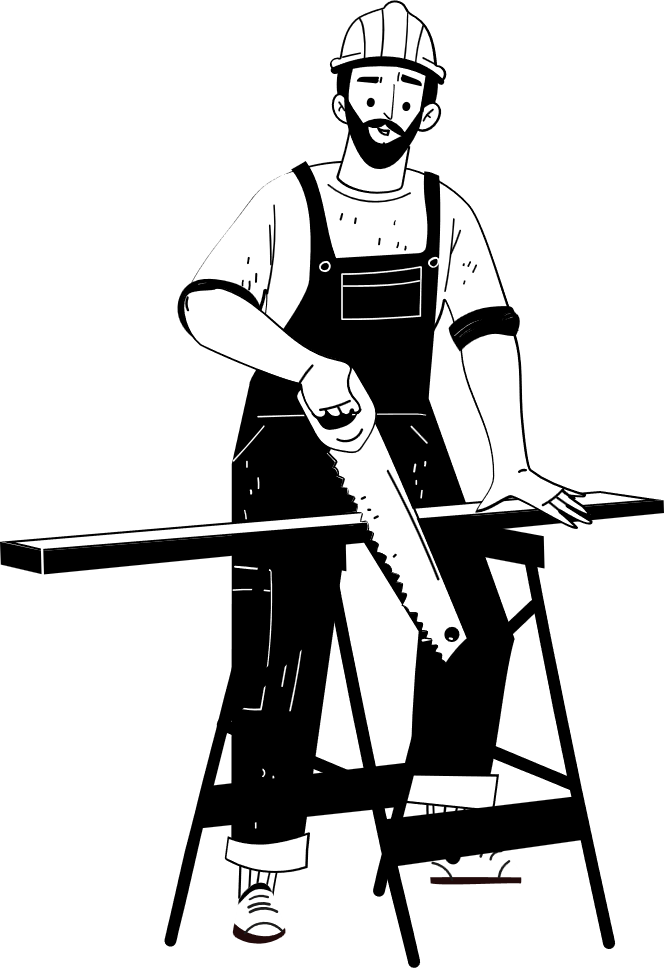 Construction
Project
Lorem ipsum dolor sit amet,  elit, sed do eiusmod tempor incididunt ut magna aliqua.
Lorem Ipsum is simply dummy text of the printing and typesetting industry.
Lorem Ipsum is simply dummy text of the printing and typesetting industry.
Lorem Ipsum is simply dummy text of the printing and typesetting industry.
Lorem Ipsum has been the industry's standard dummy text ever since the 1500s, when an unknown printer took a galley of type and scrambled it to make a type specimen book. Lorem Ipsum has been the industry's standard dummy text ever since the 1500s, when an unknown printer took a galley of type.
SUBTITLE 01
Lorem ipsum dolor sit amet, consectetur adipiscing elit.
SUBTITLE 02
Lorem ipsum dolor sit amet, consectetur adipiscing elit.
Lorem Ipsum has been the industry's standard dummy text ever since the 1500s, when an unknown printer took a galley of type
SUBTITLE 03
Lorem ipsum dolor sit amet, consectetur adipiscing elit.
Construction
SUBTITLE 04
Project
Lorem ipsum dolor sit amet, consectetur adipiscing elit.
LOREM IPSUM
LOREM IPSUM
LOREM IPSUM
Lorem Ipsum is simply dummy text of the printing and typesetting industry.
Lorem Ipsum is simply dummy text of the printing and typesetting industry.
Lorem Ipsum is simply dummy text of the printing and typesetting industry.
LOREM IPSUM
LOREM IPSUM
LOREM IPSUM
Lorem Ipsum is simply dummy text of the printing and typesetting industry.
Lorem Ipsum is simply dummy text of the printing and typesetting industry.
Lorem Ipsum is simply dummy text of the printing and typesetting industry.
01
Construction Project
Lorem Ipsum has been the industry's standard dummy text ever since the 1500s, when an unknown printer took a galley of type and scrambled it to make a type specimen book.
7,235,000!
Lorem Ipsum has been the industry's standard dummy text ever since the 1500s, when an unknown printer took a galley of type and scrambled it to make a type specimen book.
1 IN 3
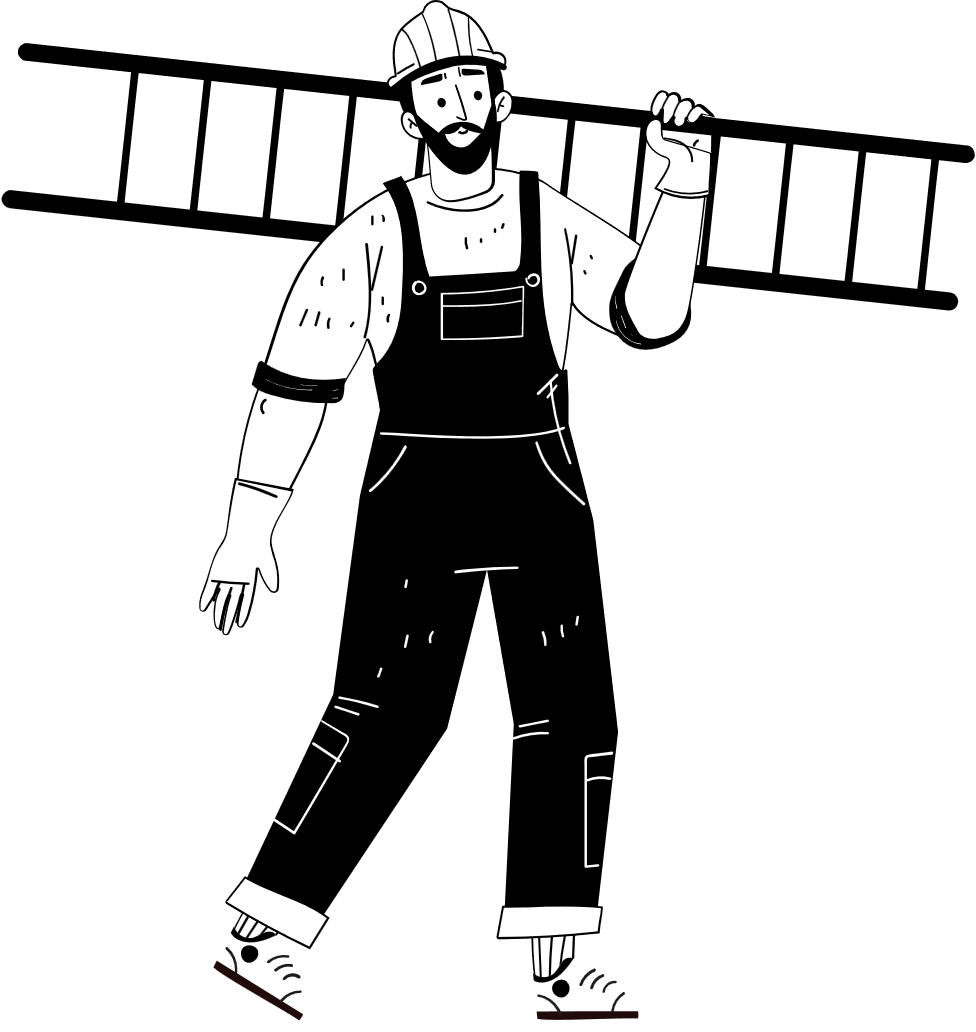 Lorem ipsum dolor sit amet,  elit, sed do eiusmod tempor incididunt ut labore et dolore magna aliqua.
3.2 M
Lorem ipsum dolor sit amet,  elit, sed do eiusmod tempor incididunt ut labore et dolore magna aliqua.
LOREM IPSUM
LOREM IPSUM
Lorem ipsum dolor sit amet, consectetur adipiscing elit. Praesent semper ante vitae metus tristique luctus.
Lorem ipsum dolor sit amet, consectetur adipiscing elit. Praesent semper ante vitae metus tristique luctus.
W
S
O
T
LOREM IPSUM
LOREM IPSUM
Lorem ipsum dolor sit amet, consectetur adipiscing elit. Praesent semper ante vitae metus tristique luctus.
Lorem ipsum dolor sit amet, consectetur adipiscing elit. Praesent semper ante vitae metus tristique luctus.
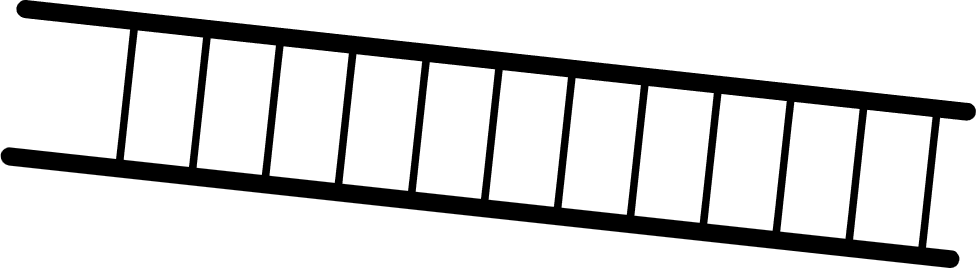 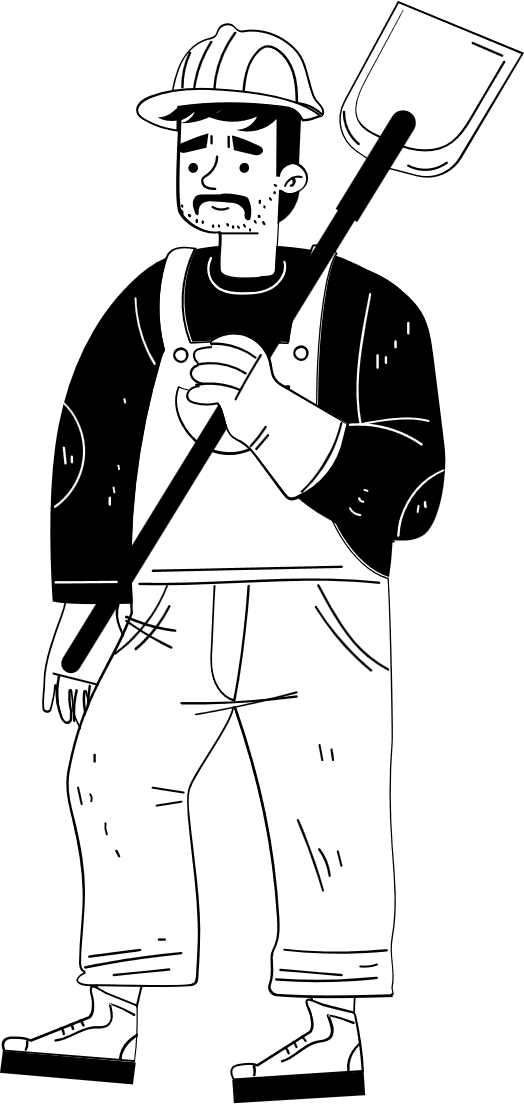 Lorem Ipsum has been the industry's standard dummy text ever since the 1500s, when an unknown printer took a galley of type and scrambled it to make a type specimen book.
Lorem Ipsum has been the industry's standard dummy text ever since the 1500s, when an unknown printer took a galley of type and scrambled it to make a type specimen book.
LOREM IPSUM
LOREM IPSUM
Construction Project
Construction Project
01
02
03
04
LOREM IPSUM
LOREM IPSUM
LOREM IPSUM
LOREM IPSUM
Lorem Ipsum is simply dummy text of the printing and typesetting industry.
Lorem Ipsum is simply dummy text of the printing and typesetting industry.
Lorem Ipsum is simply dummy text of the printing and typesetting industry.
Lorem Ipsum is simply dummy text of the printing and typesetting industry.
Construction
Lorem Ipsum has been the industry's standard dummy text ever since the 1500s, when an unknown printer took a galley of type and scrambled it to make a type specimen book.
Project
80%
Social Media
40%
Social Media
60%
Social Media
20%
Social Media
Lorem ipsum dolor sit amet, consectetur adipiscing elit. Praesent semper ante vitae metus tristique luctus.
Construction Project
75%
50%
40%
LOREM IPSUM
LOREM IPSUM
LOREM IPSUM
Lorem Ipsum is simply dummy text of the printing and typesetting industry.
Lorem Ipsum is simply dummy text of the printing and typesetting industry.
Lorem Ipsum is simply dummy text of the printing and typesetting industry.
LOREM IPSUM
Lorem Ipsum is simply dummy text of the printing and typesetting industry.
LOREM IPSUM
Lorem Ipsum is simply dummy text of the printing and typesetting industry.
Construction
Project
50%
Lorem Ipsum has been the industry's standard dummy text ever since the 1500s, when an unknown printer took a galley of type and scrambled it to make a type specimen book.
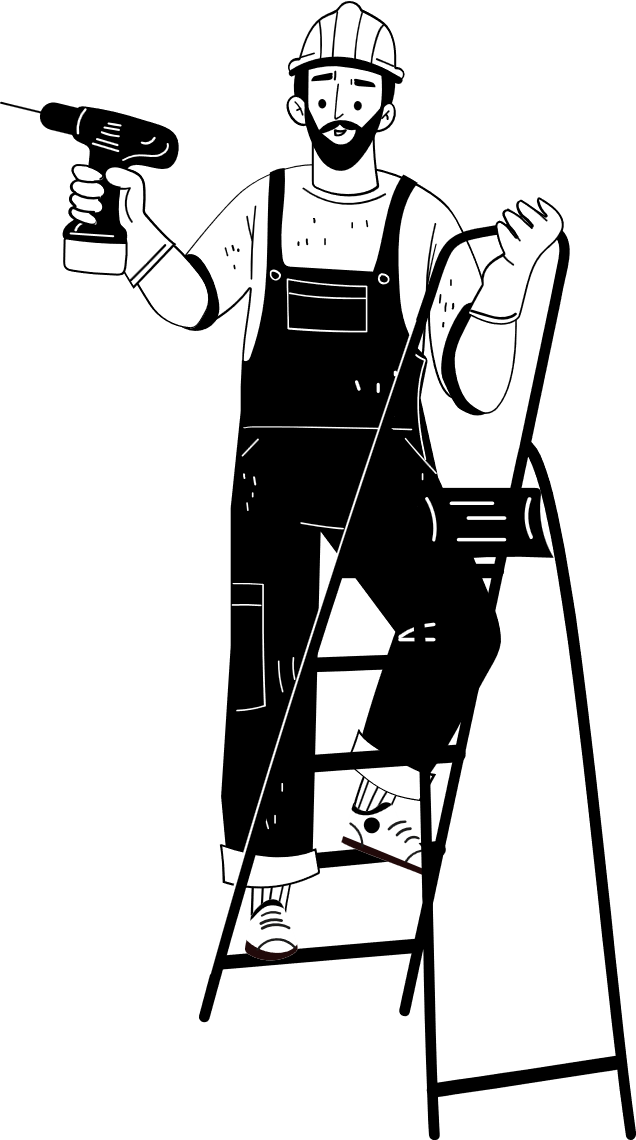 Great!
Lorem Ipsum has been the industry's standard dummy text ever since the 1500s, when an unknown printer took a galley of type. Lorem Ipsum is simply dummy text of the printing and typesetting industry.
SKILL #1
43%
SKILL #2
18%
SKILL #3
76%
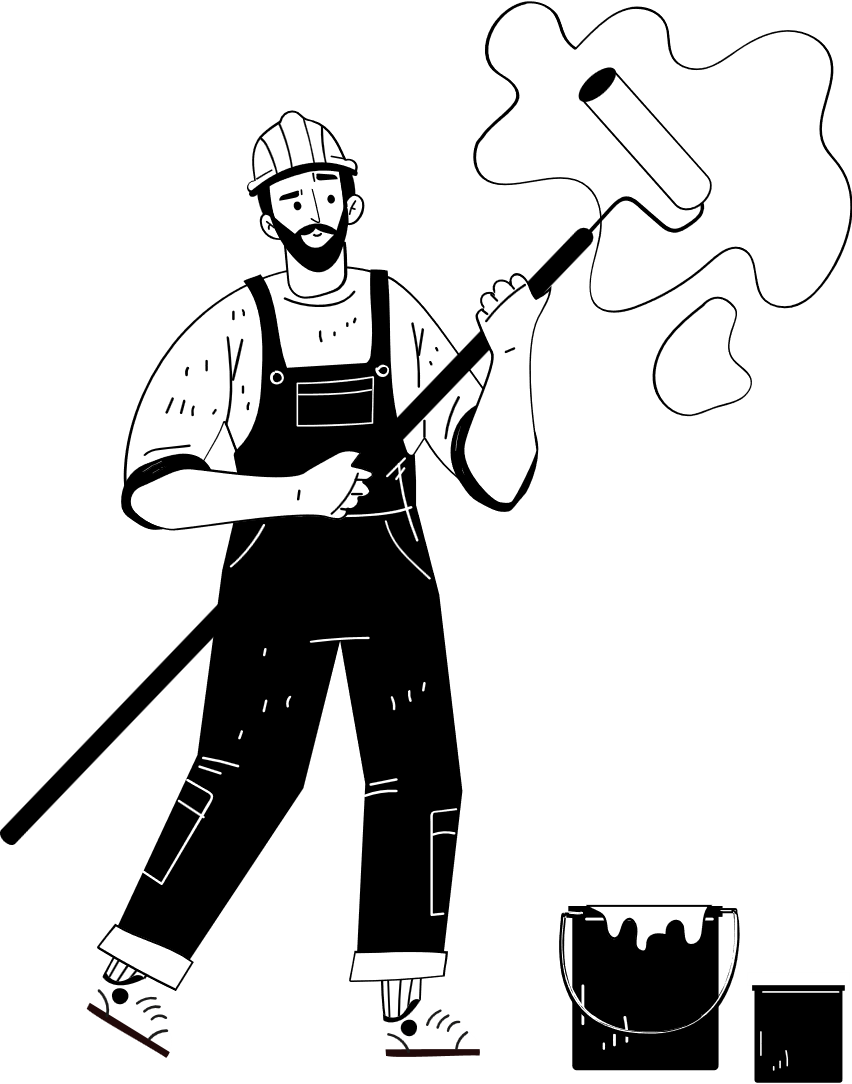 Thank You
POWERPOINTHUB.COM
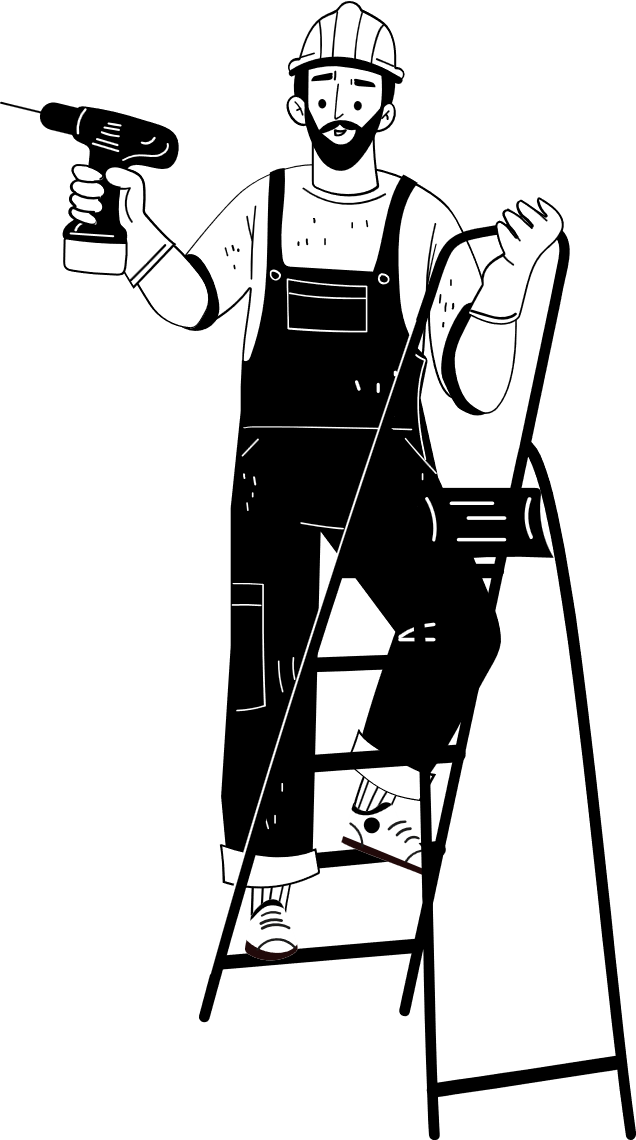 ALTERNATIVE RESOURCES
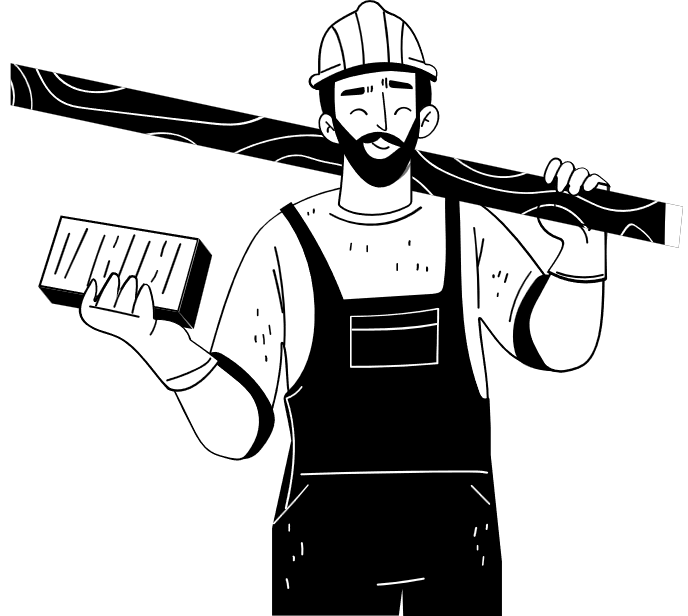 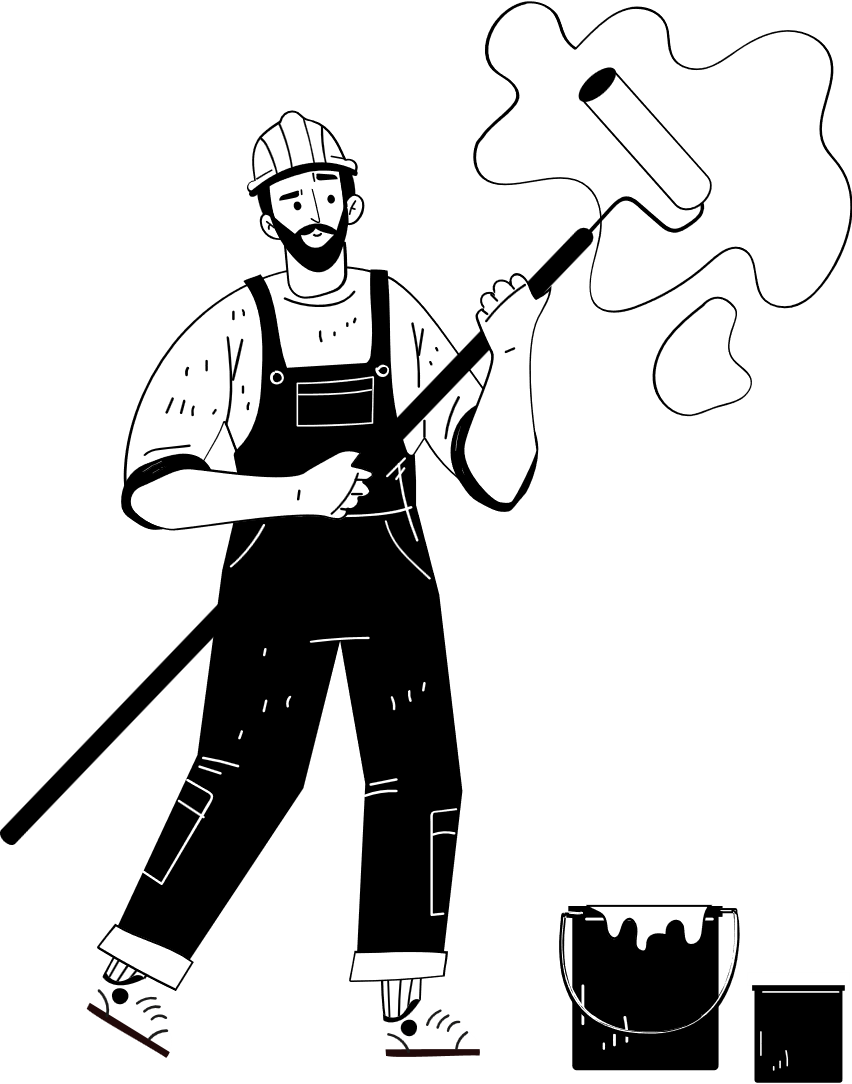 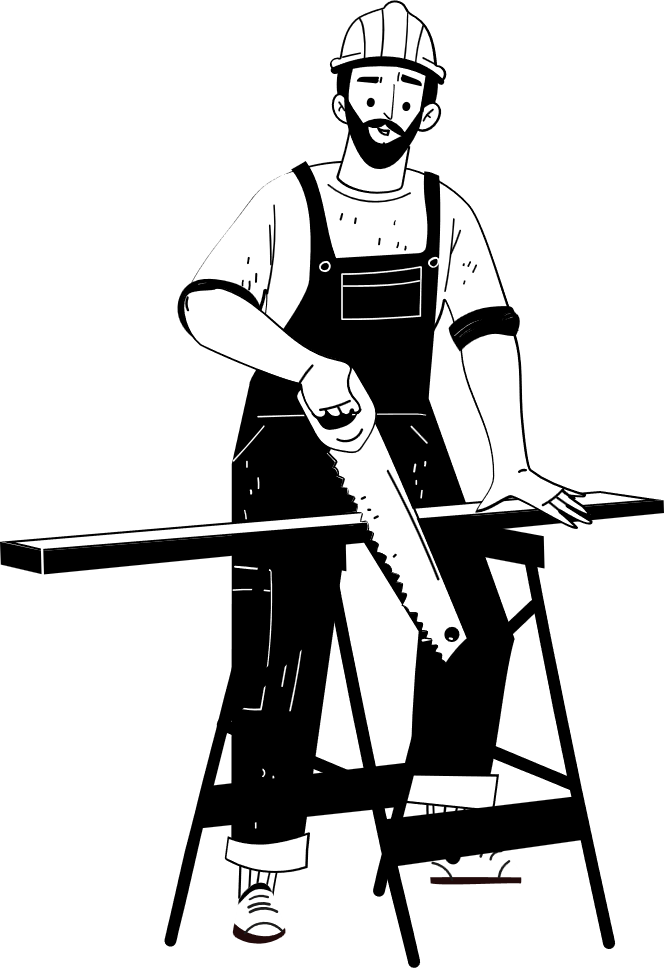 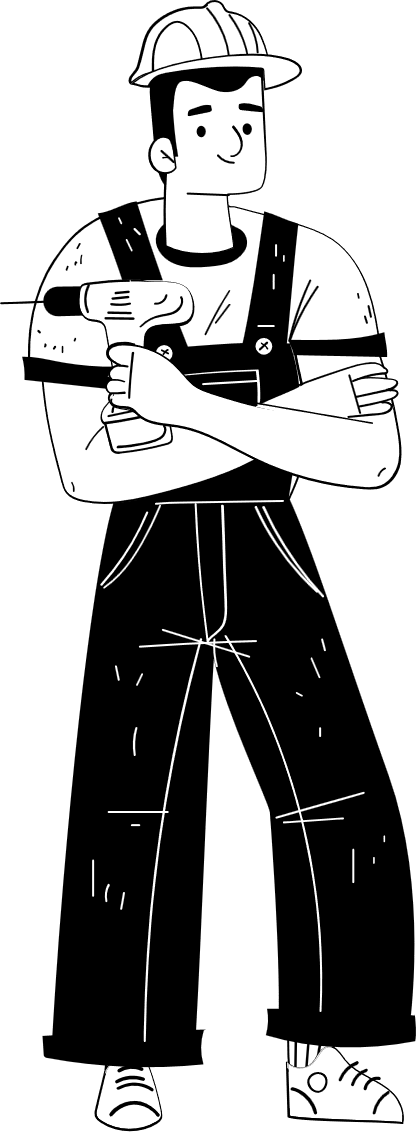 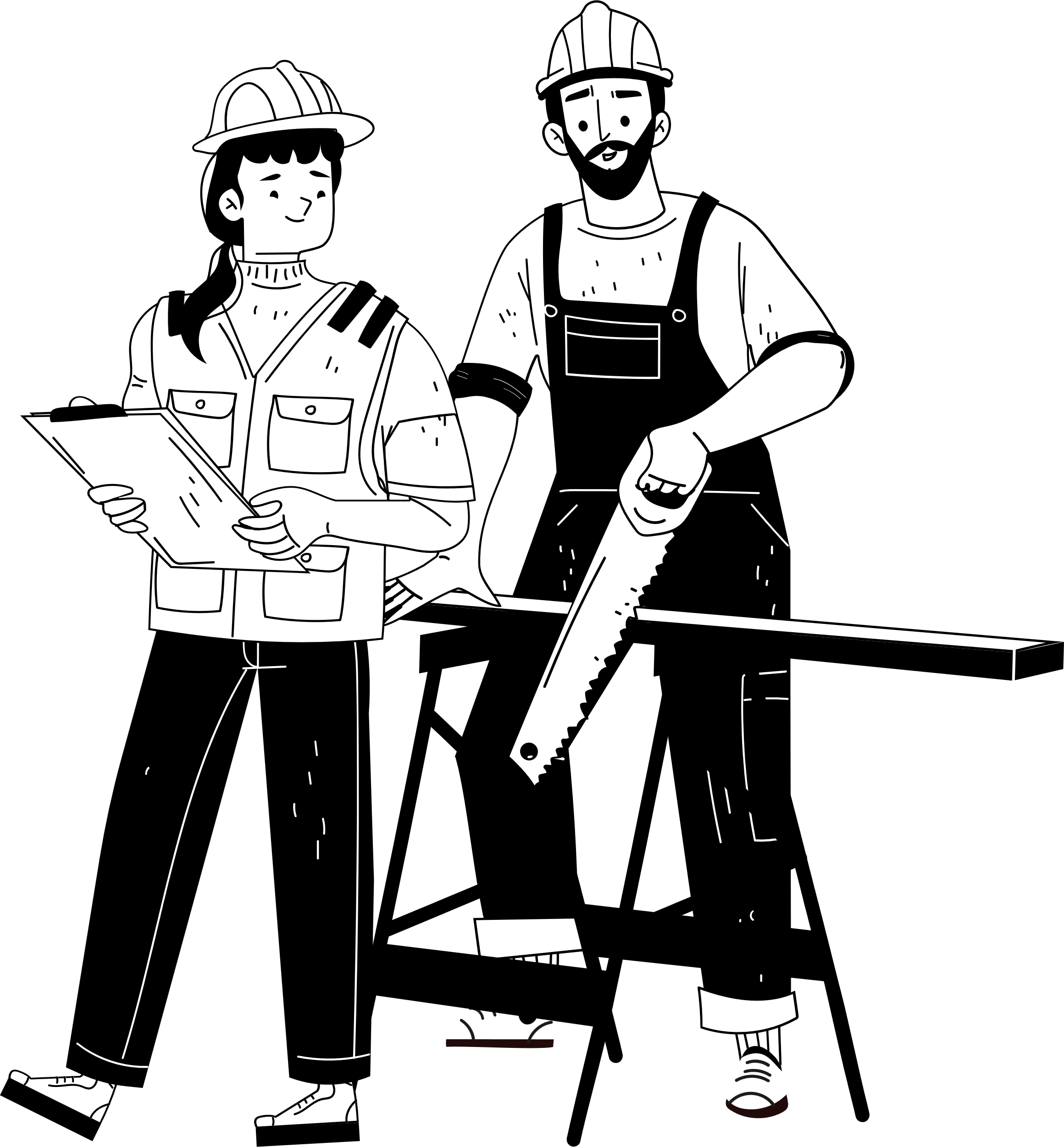 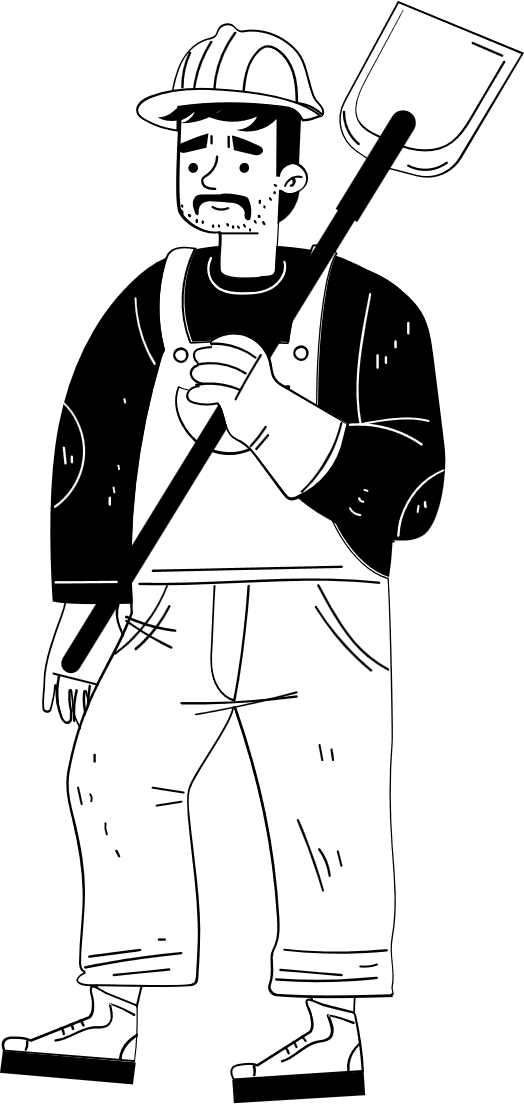 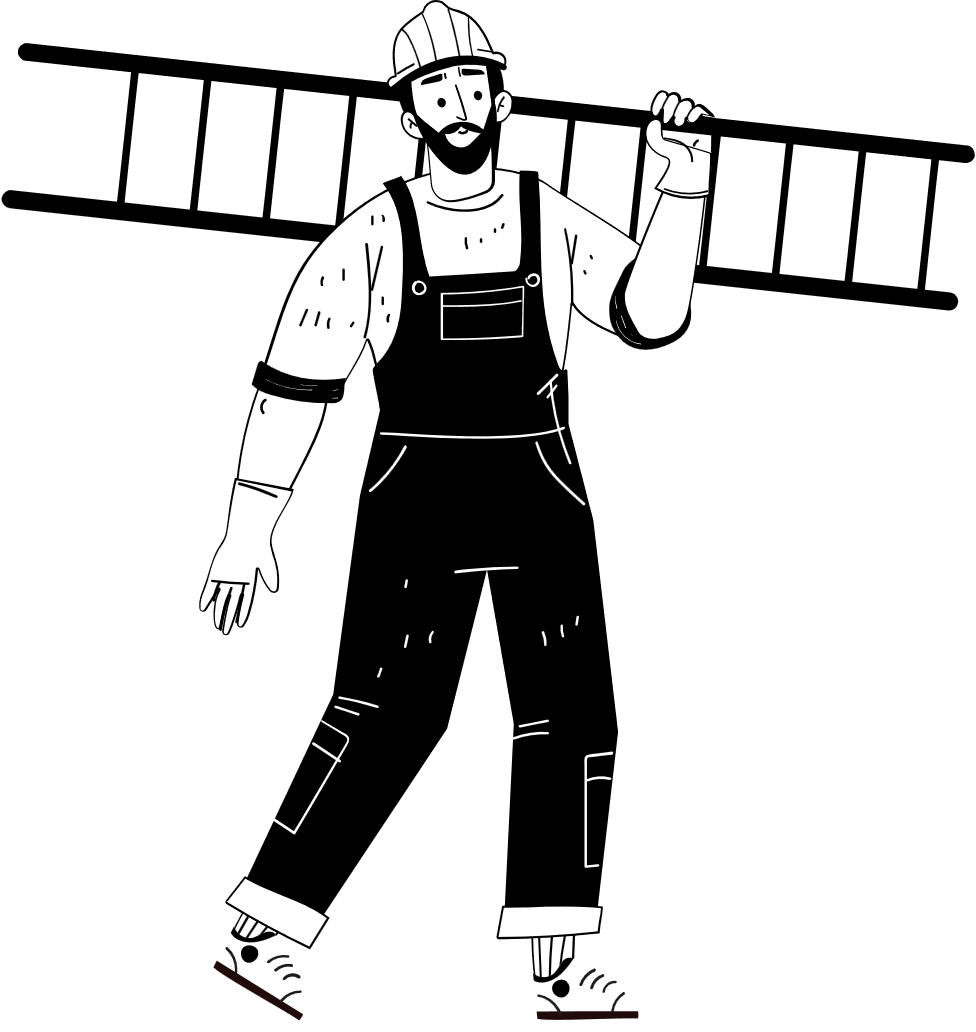 Credit
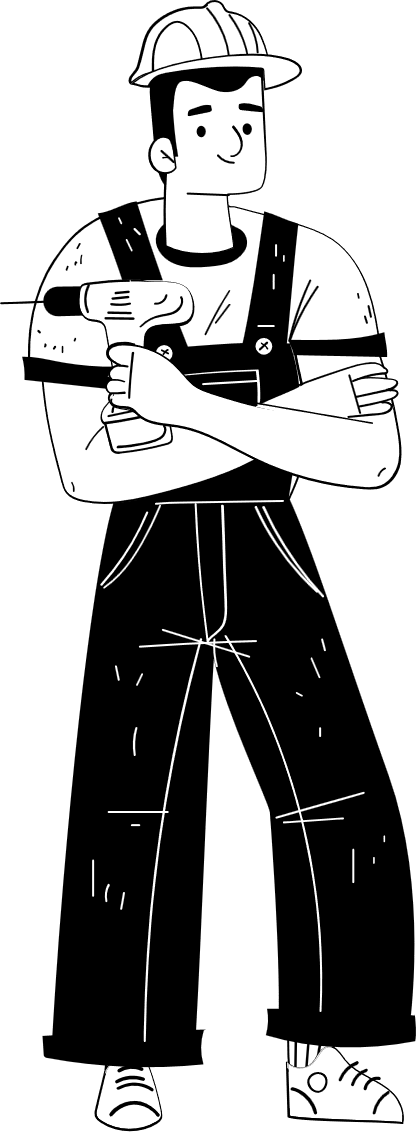 Thank you for using our template.
Don’t forget to thanks to :

Presentation Template by www.PowerPointHub.com
Photo by www.freepik.com
Illustrator by www.freepik.com
Icons by www.PowerPointHub.com
Editable Maps
Editable Maps
INDONESIA
PERU
PHILIPPINES
USA
ECUADOR
MALAYSIA
MEXICO
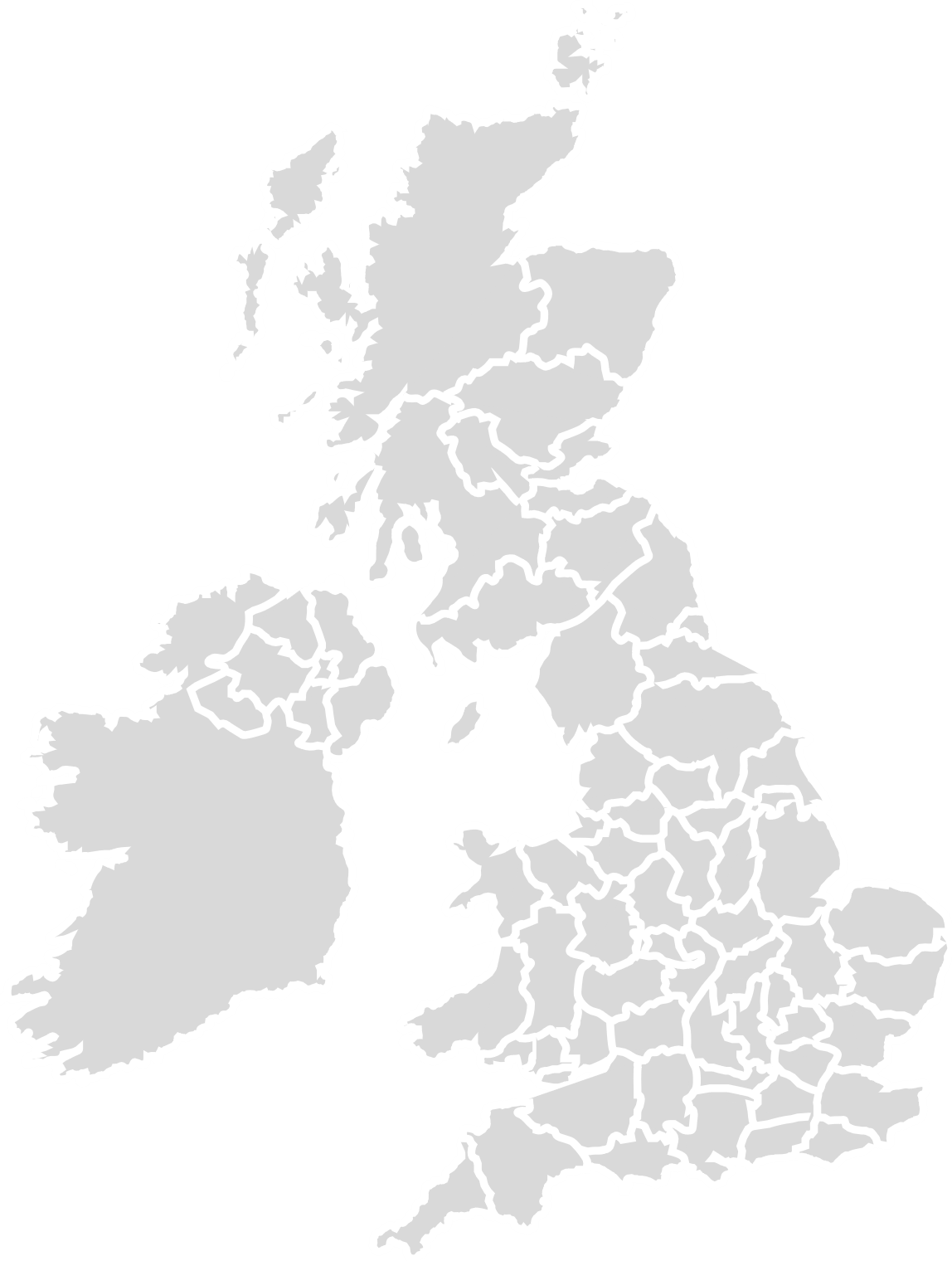 SPAIN
AUSTRALIA
AUSTRIA
UNITED KINGDOM
Editable Maps
JAPAN
CANADA
GUATEMALA
THAILAND
PERU
COLOMBIA
DENMARK
GERMANY
VIETNAM
IRAN
ITALY
NATHERLANDS
LAOS
Diagram Infographics
Diagram Infographics
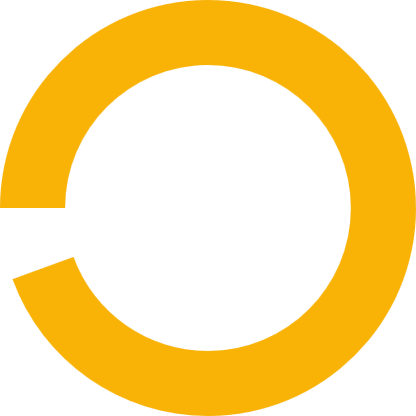 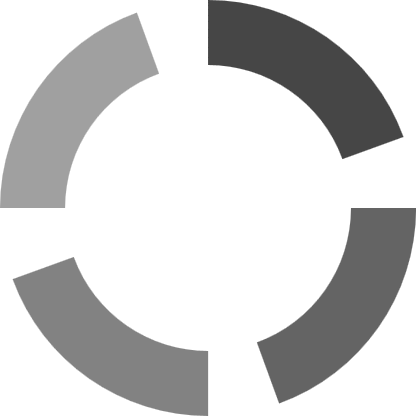 Social media icons
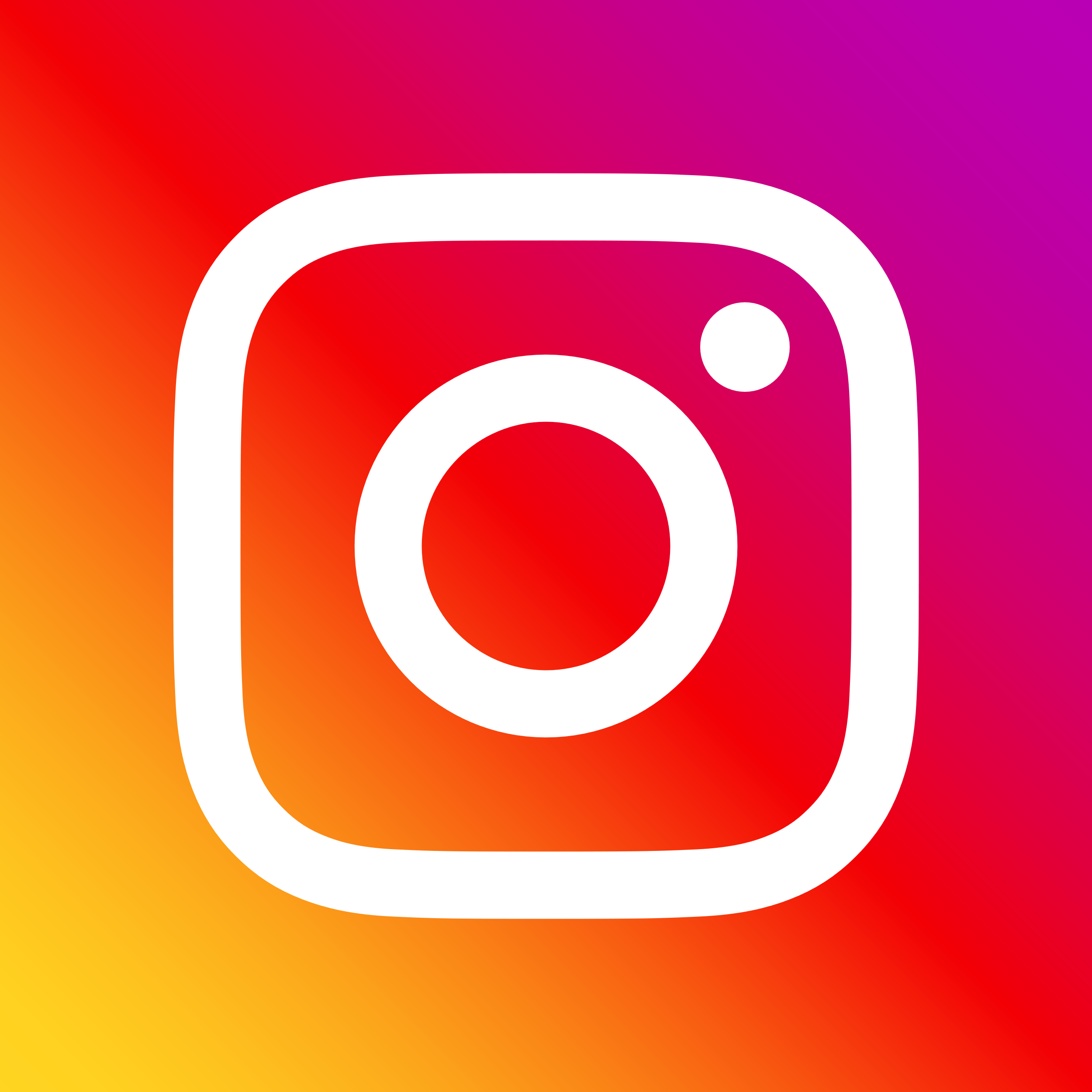 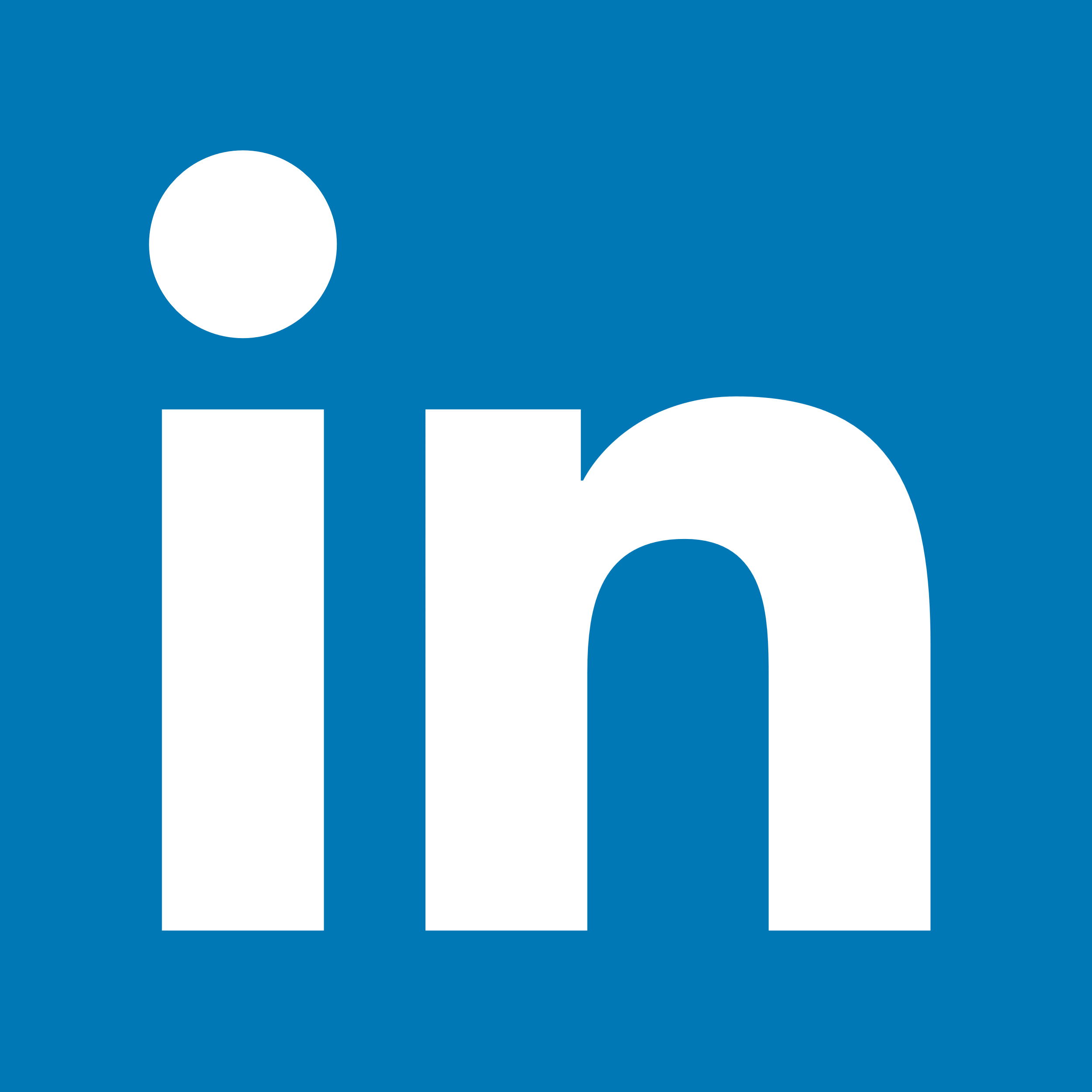 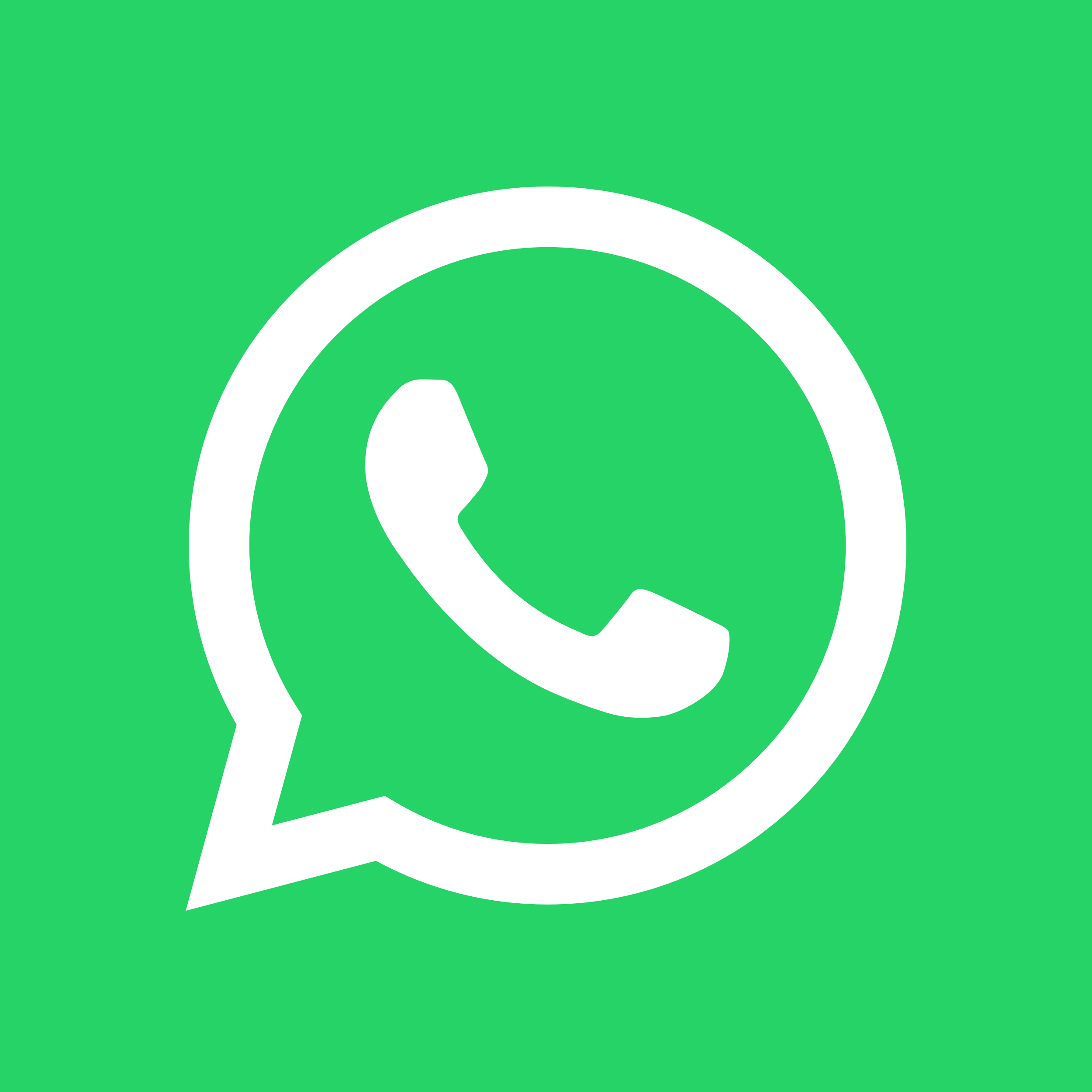 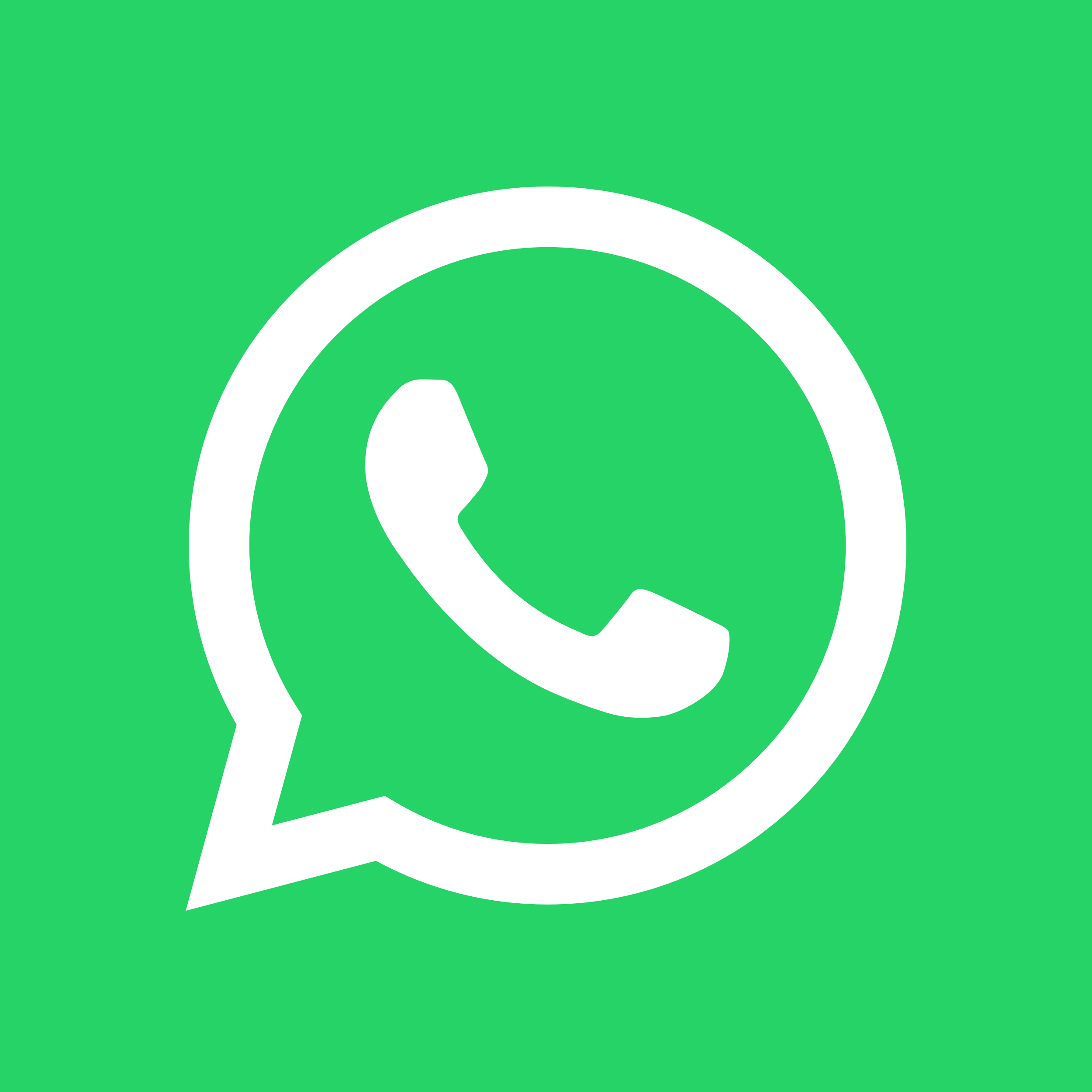 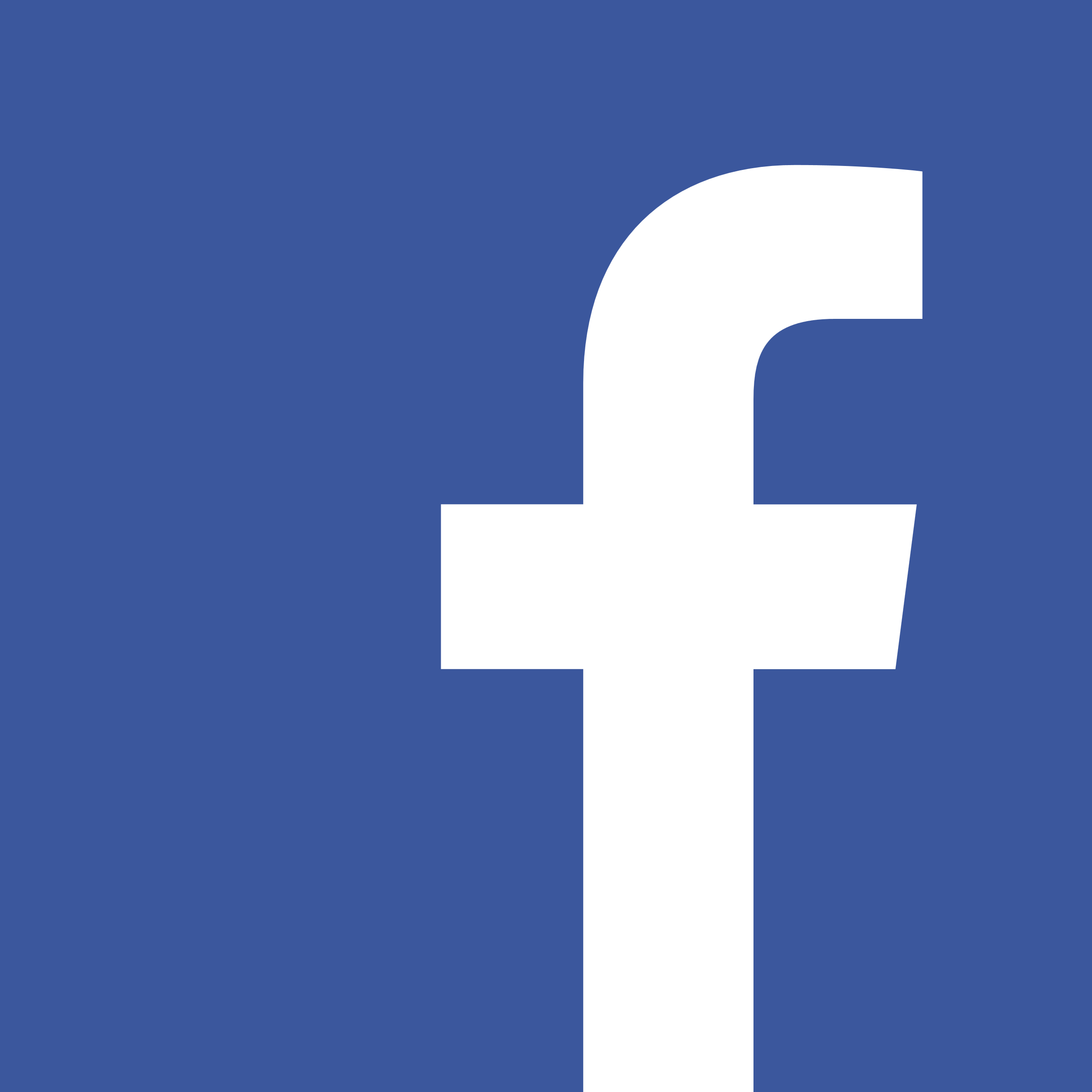 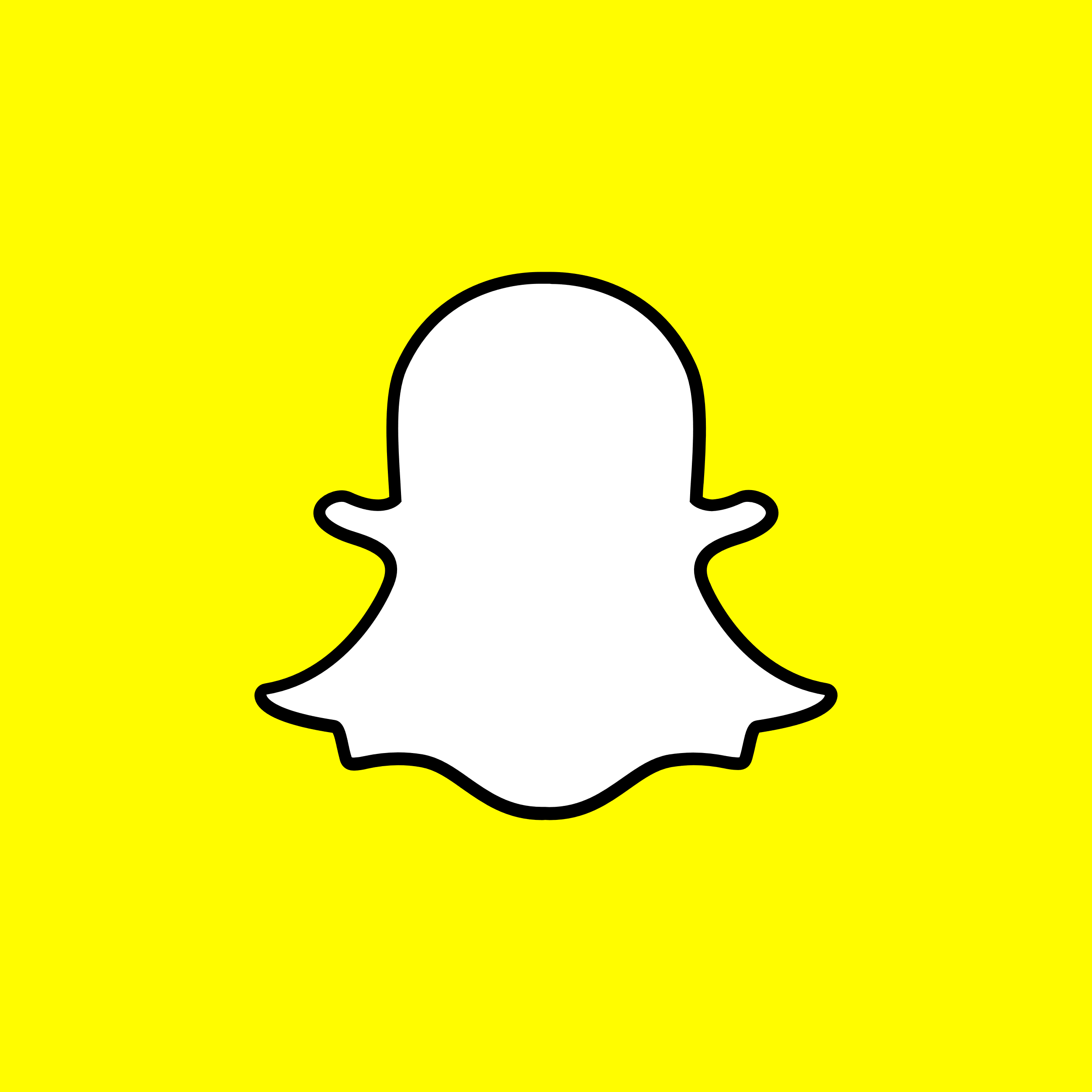 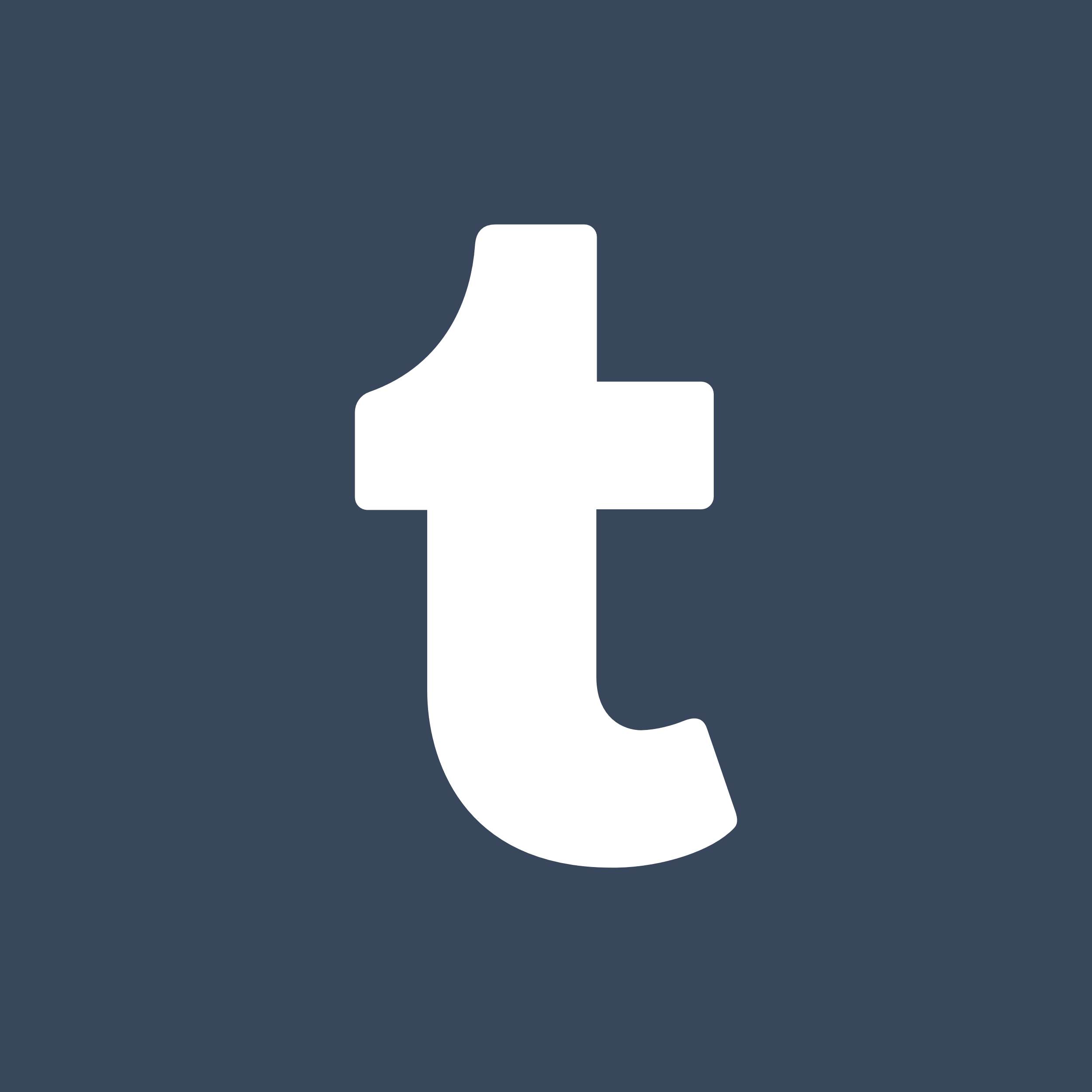 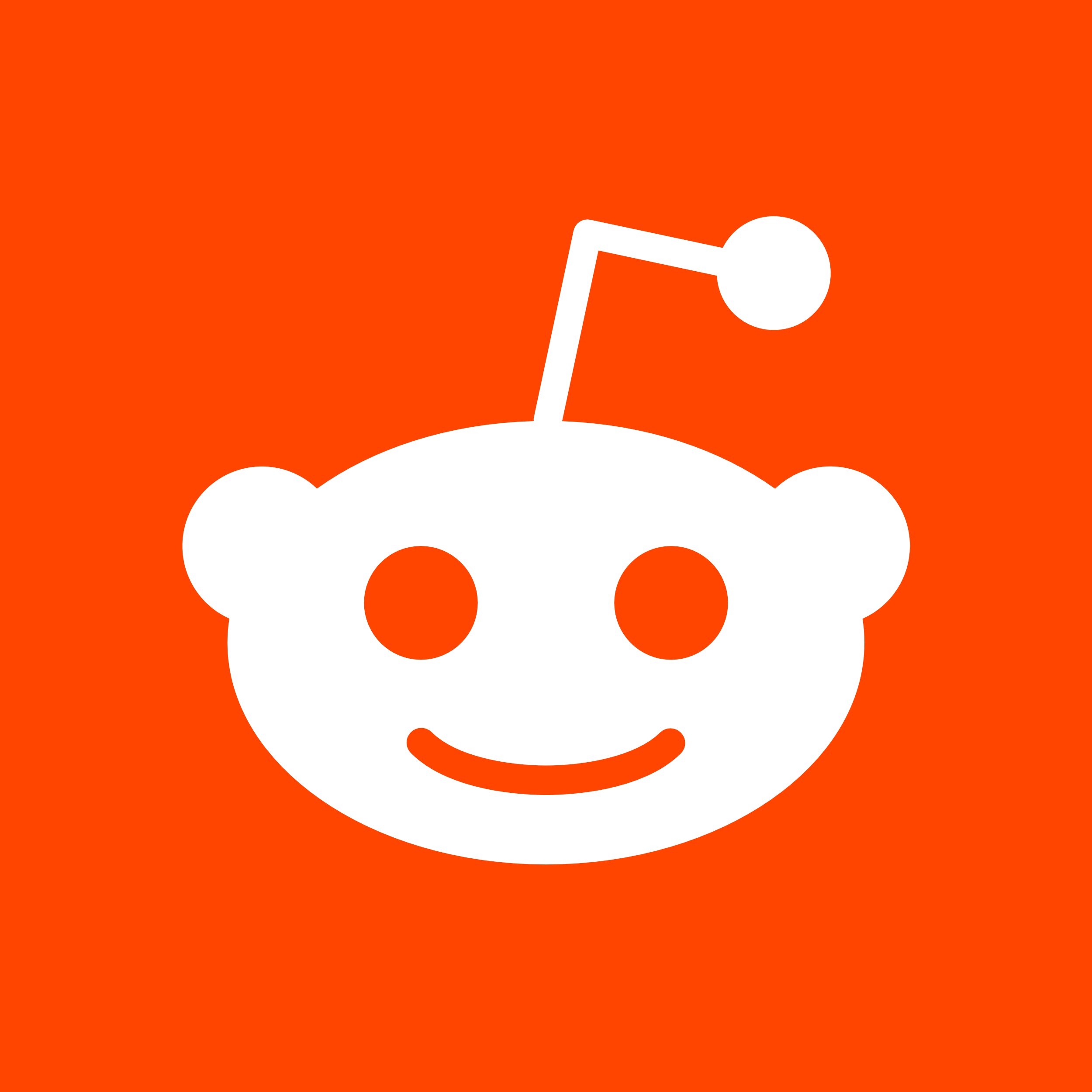 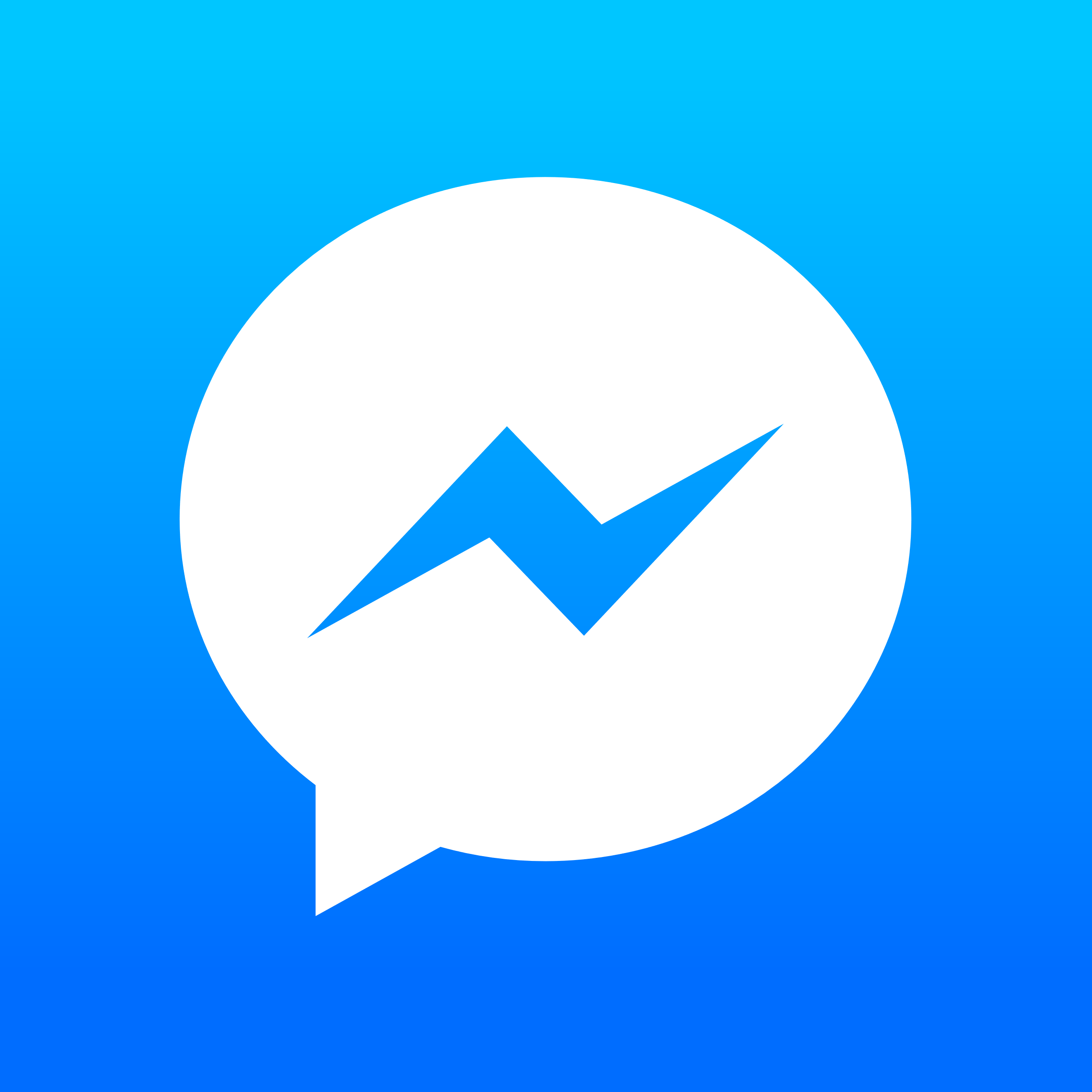 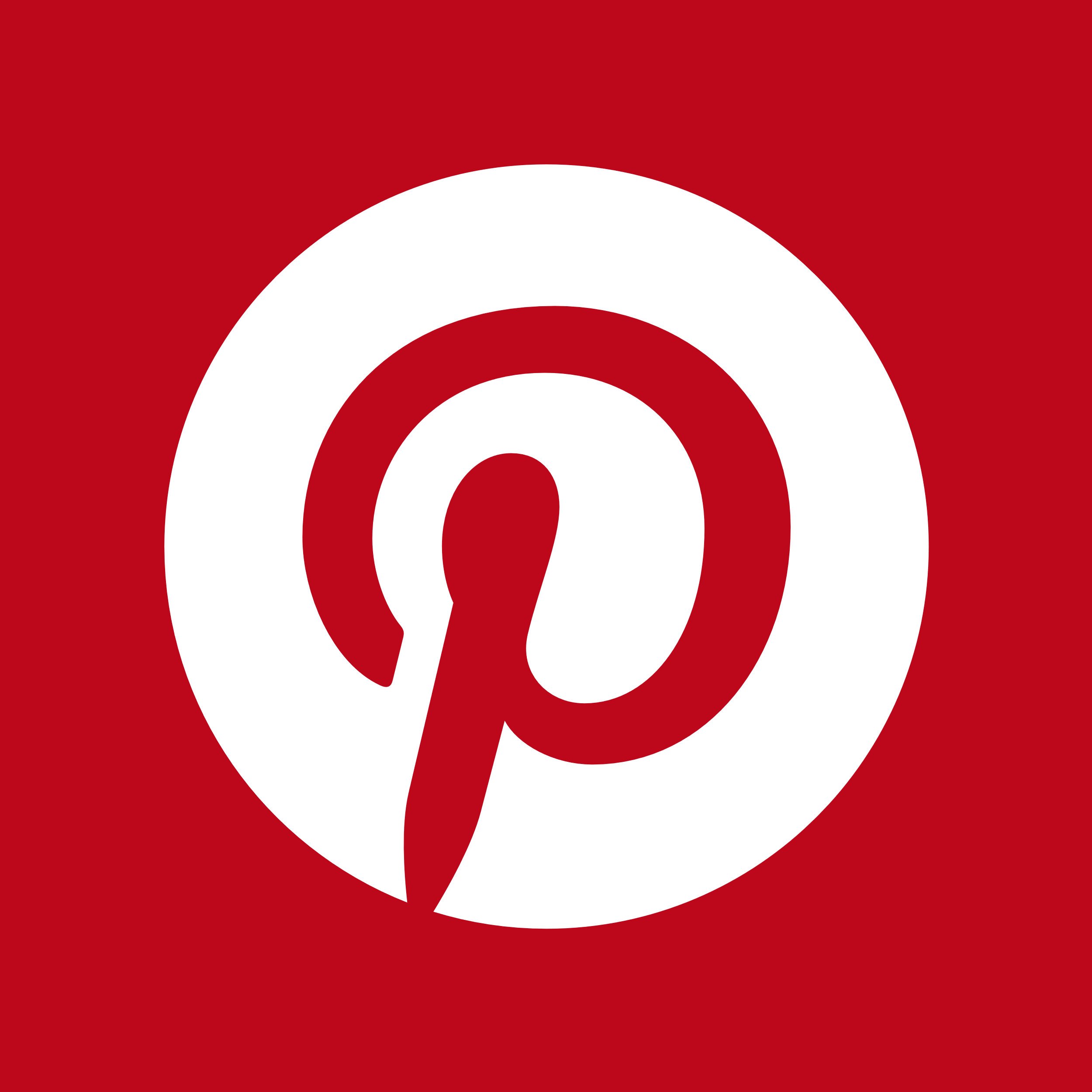 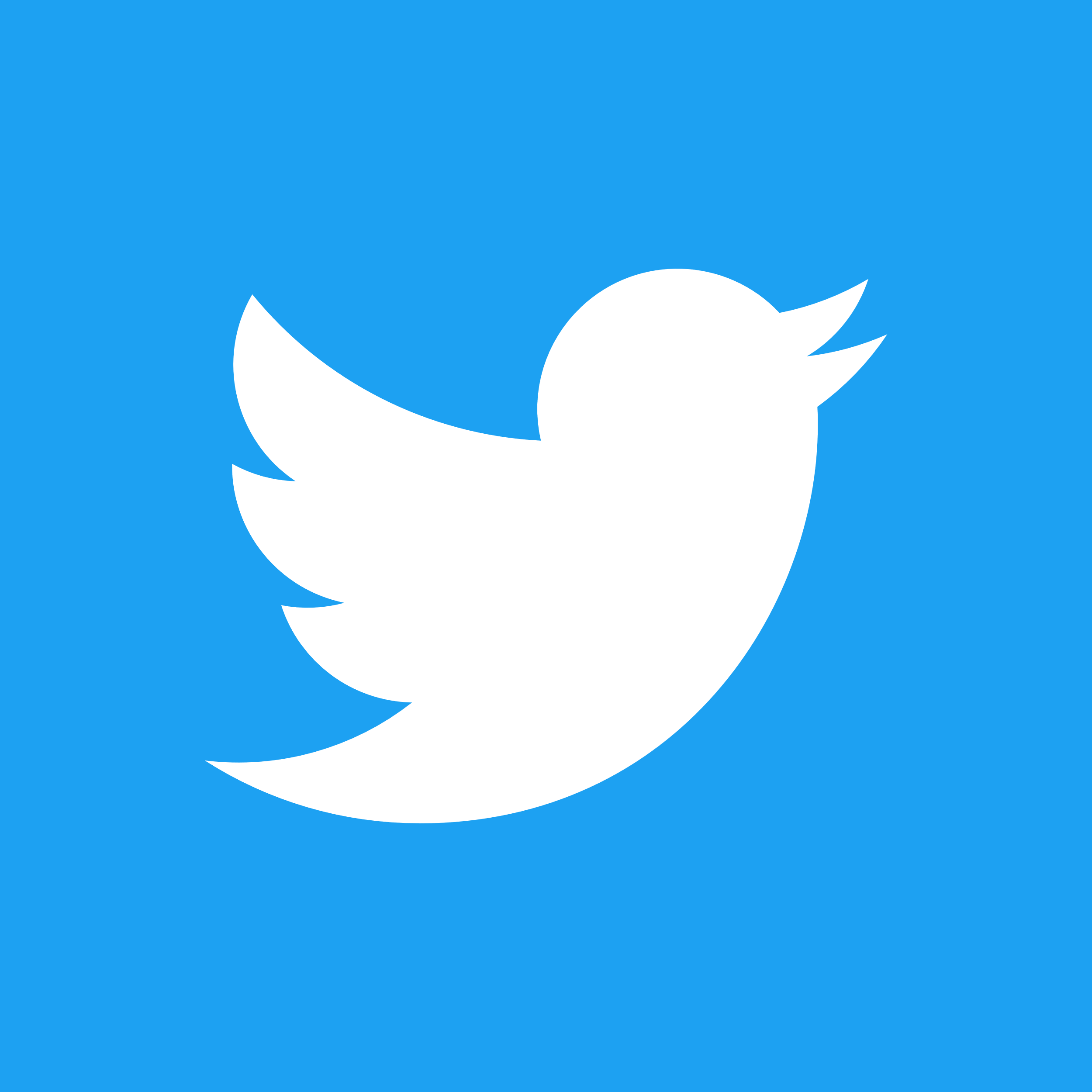 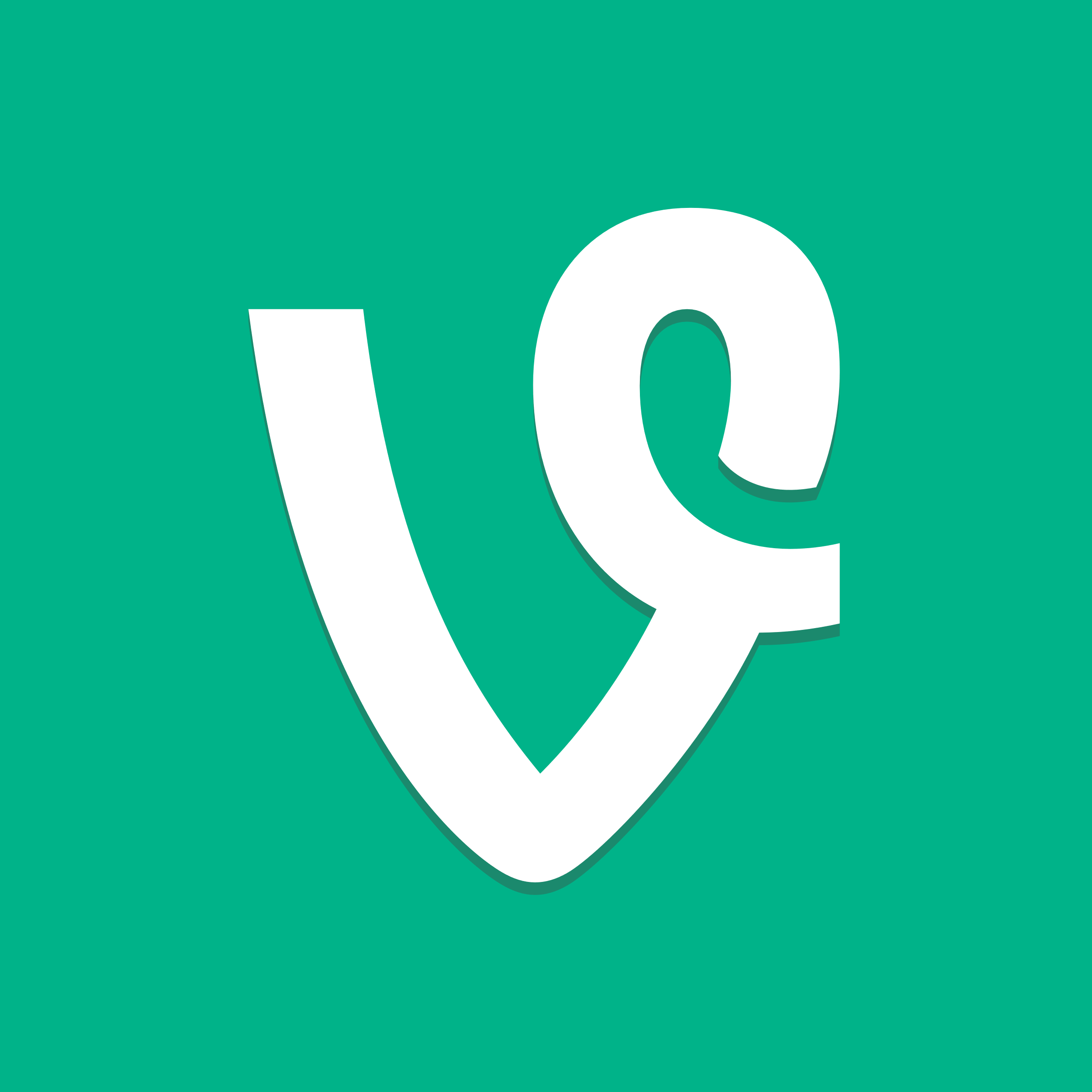 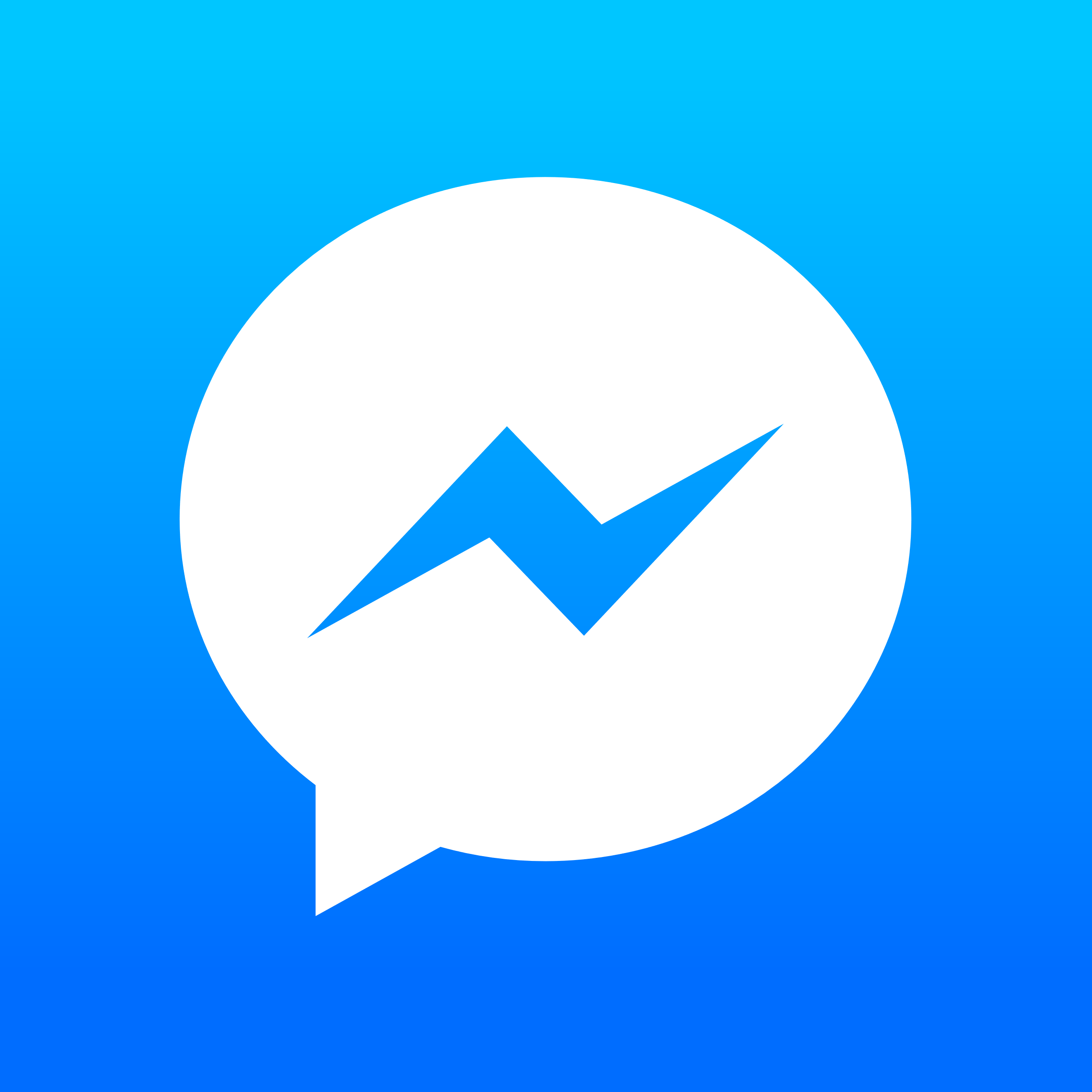 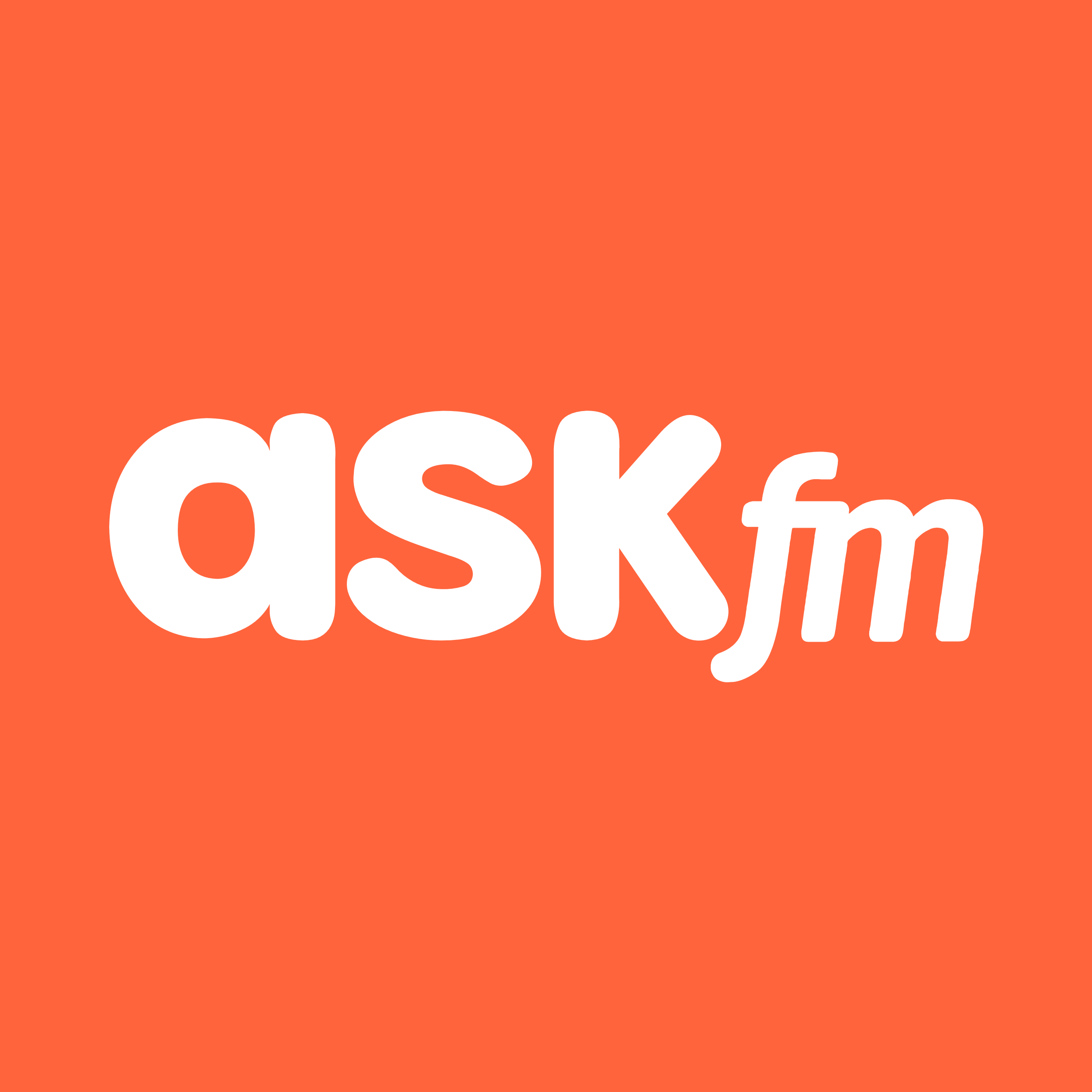 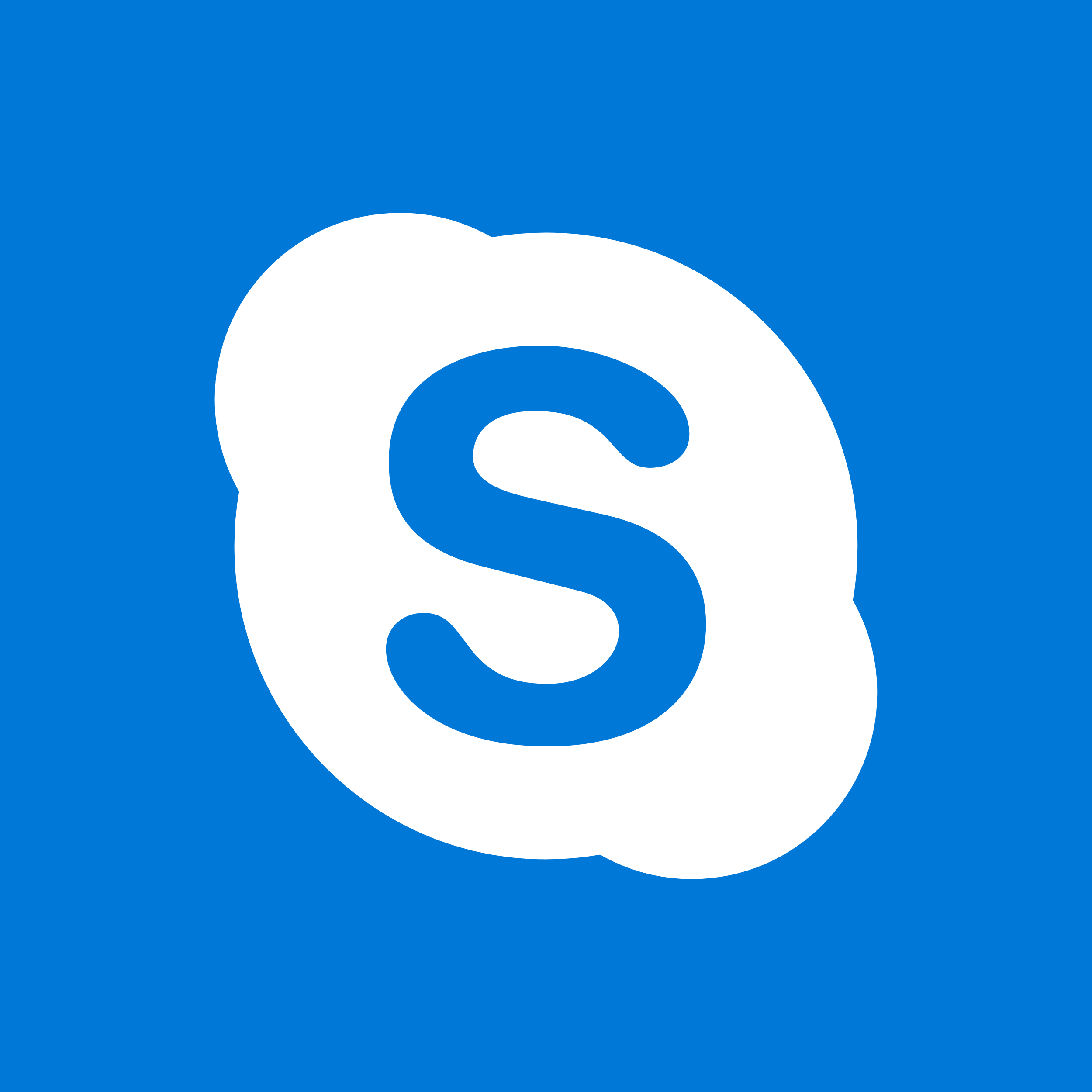 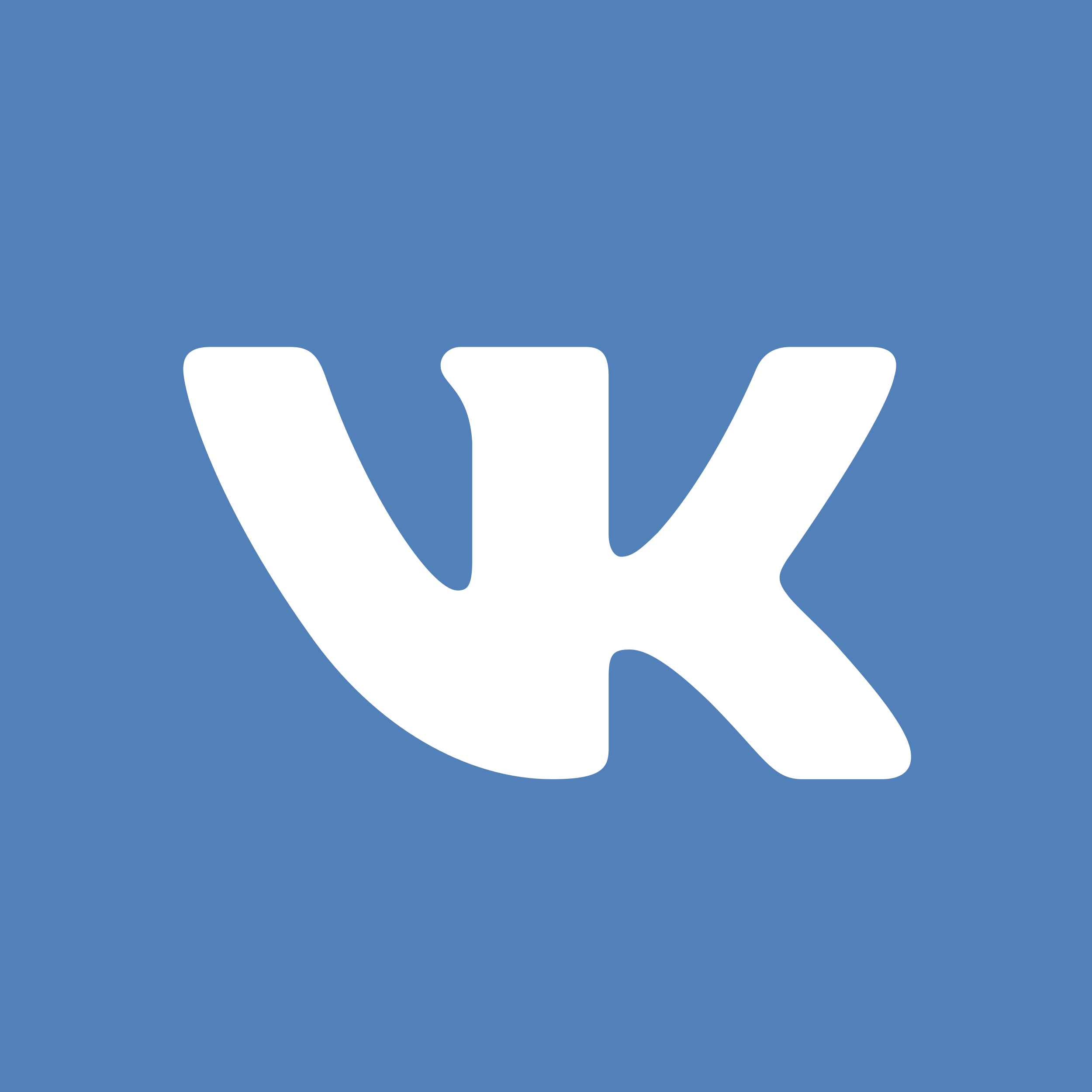 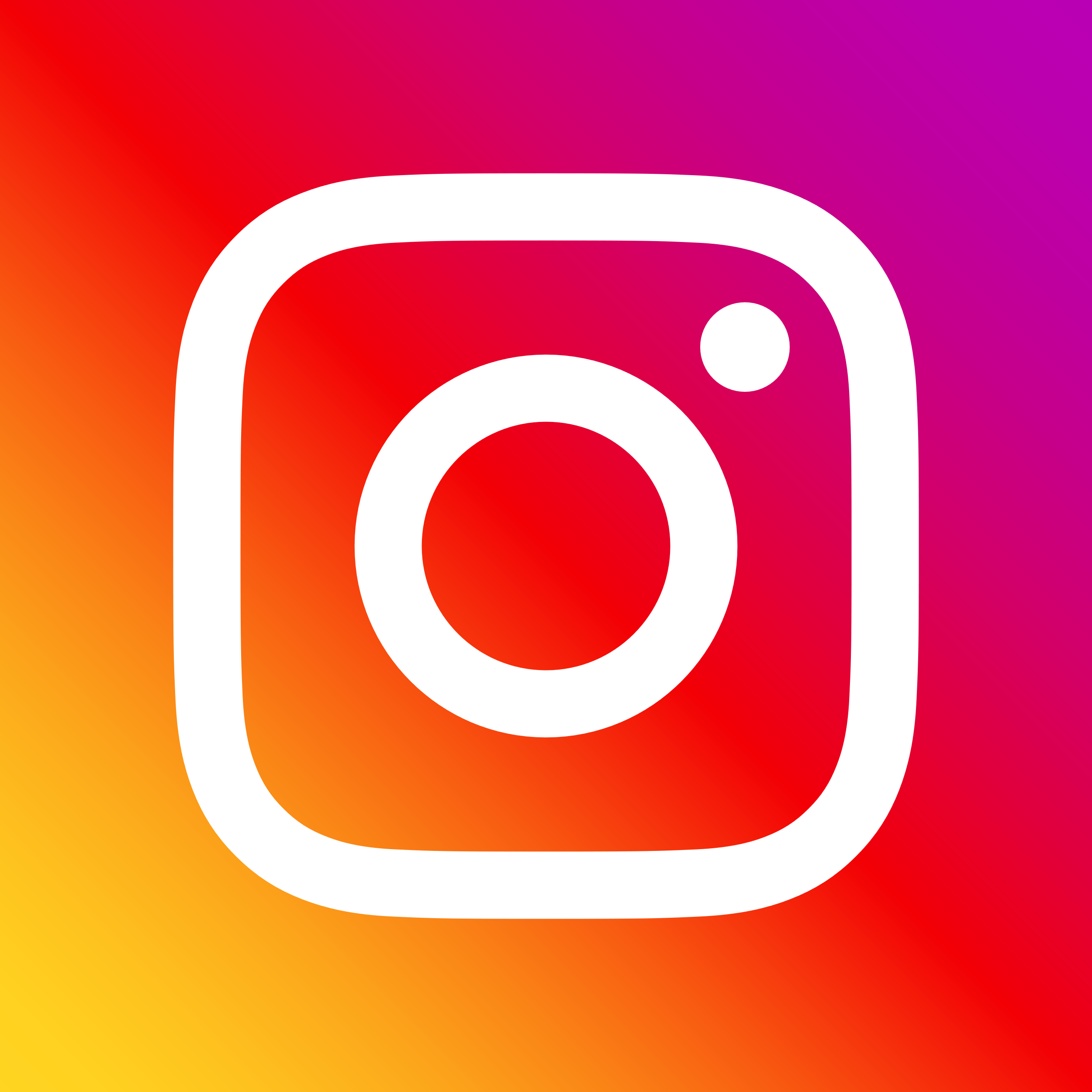 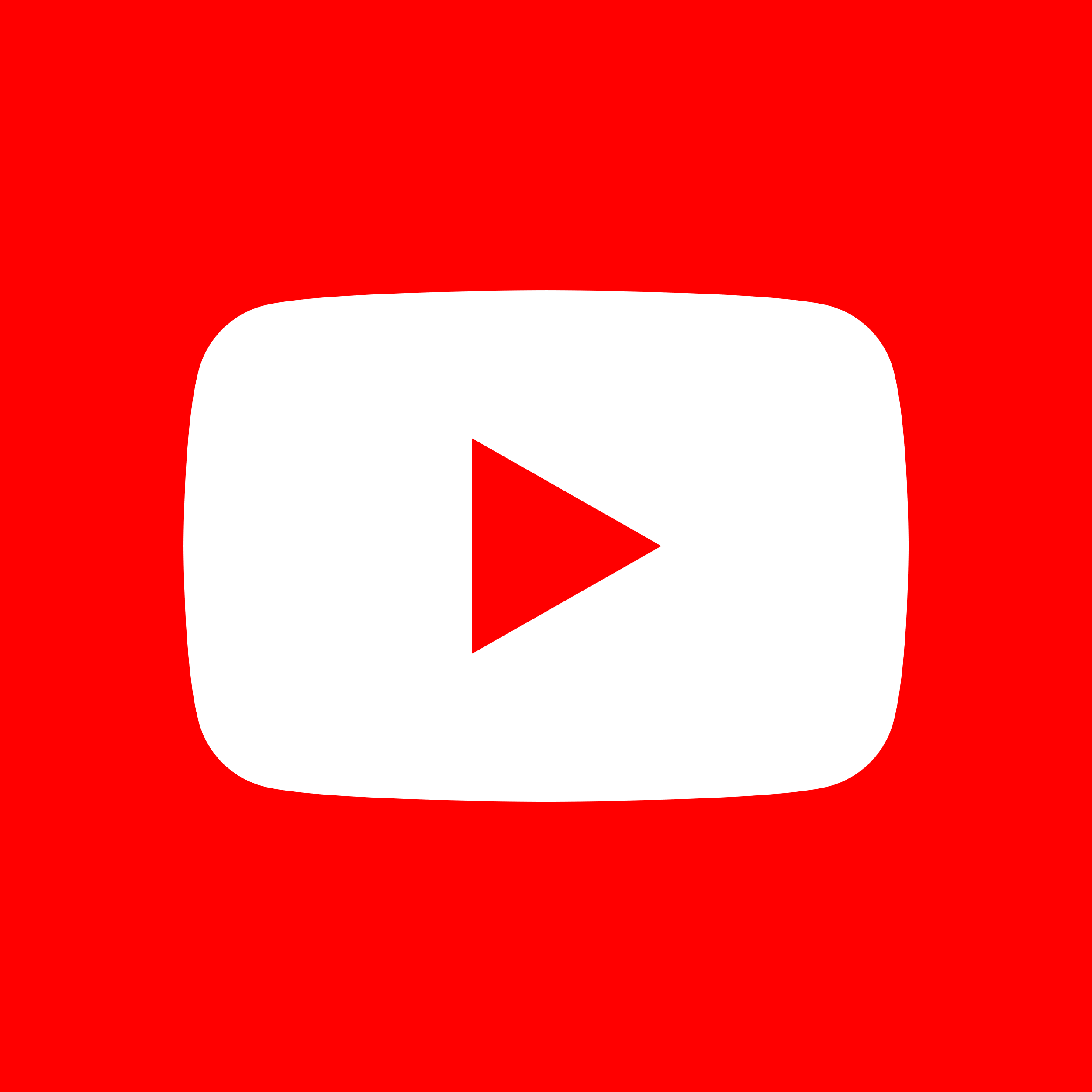 Graph icons
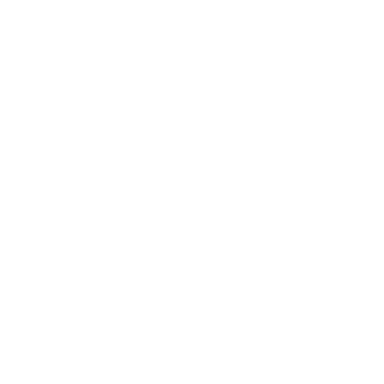 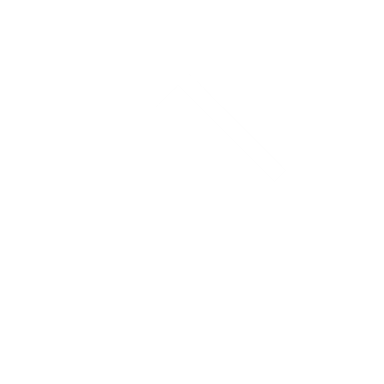 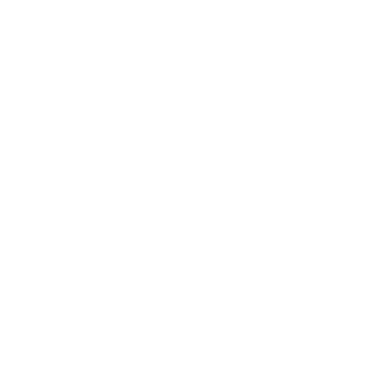 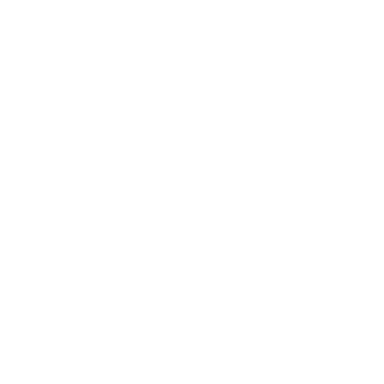 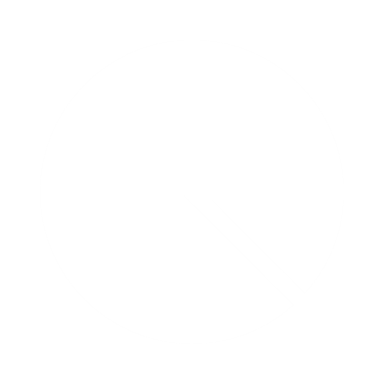 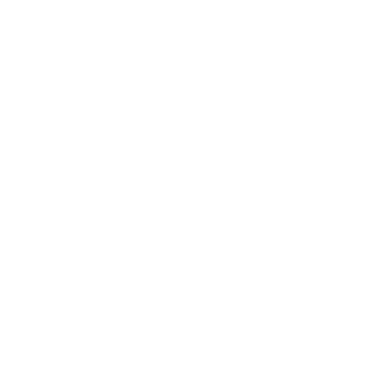 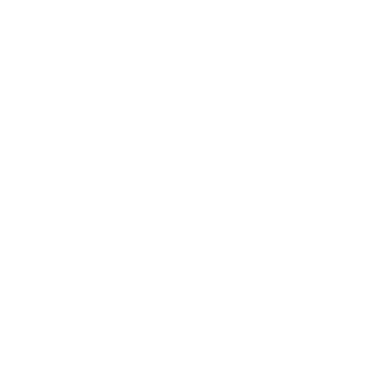 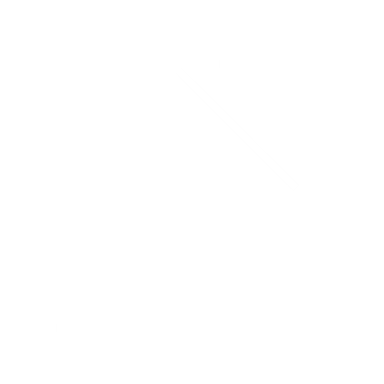 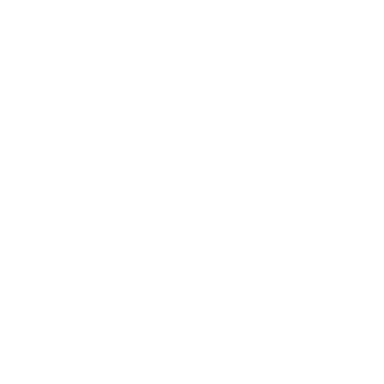 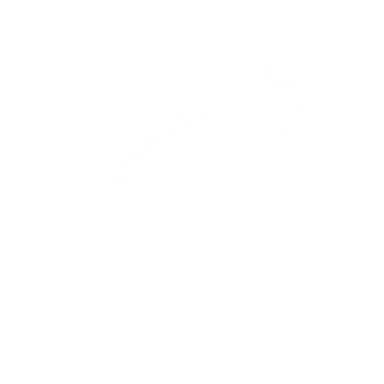 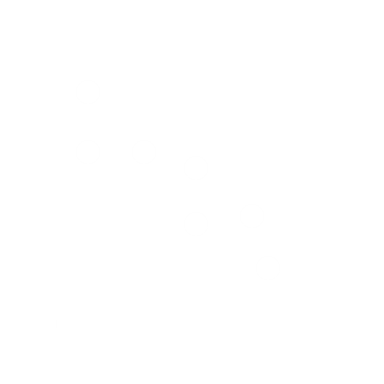 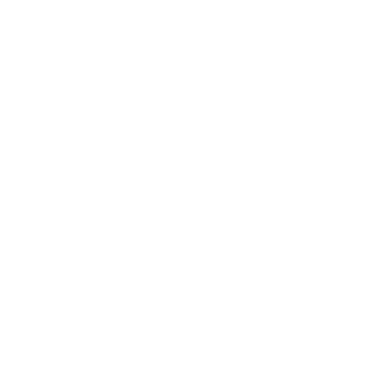 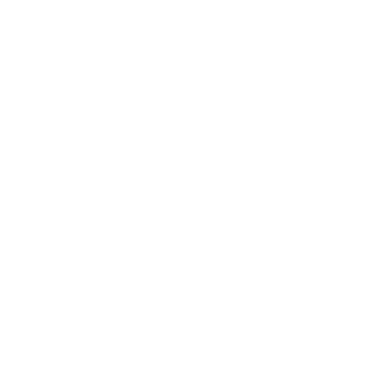 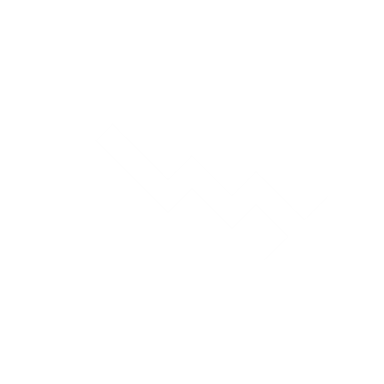 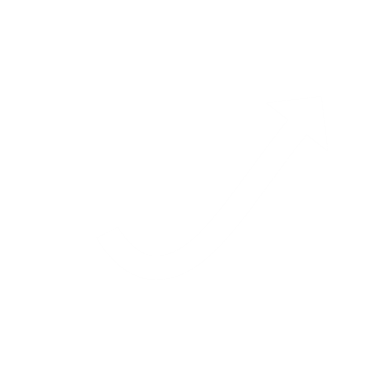 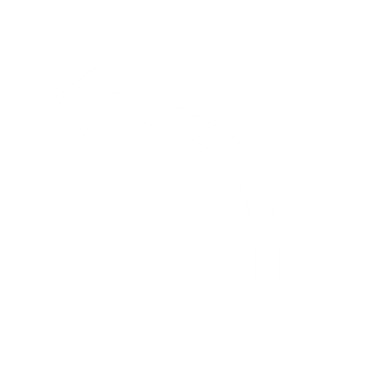 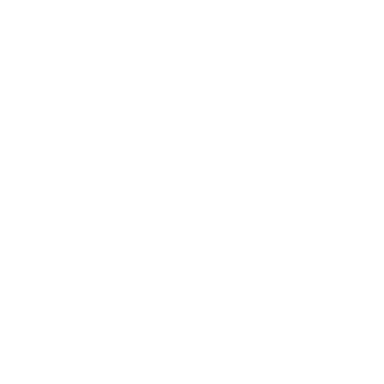 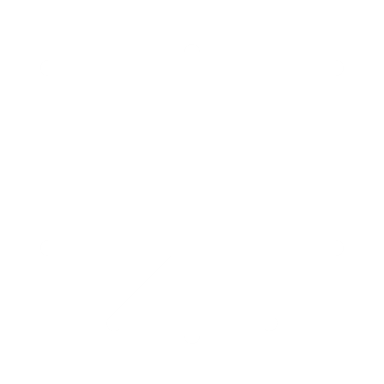 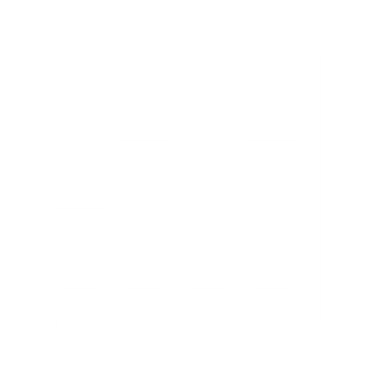 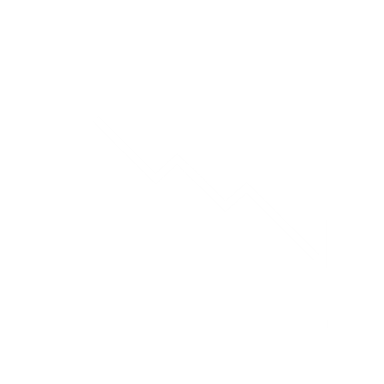 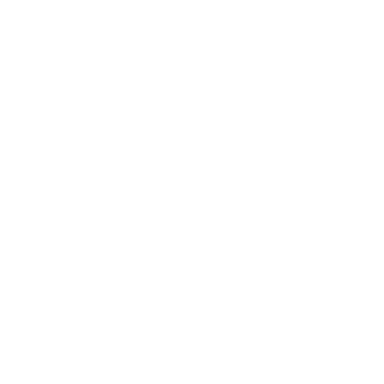 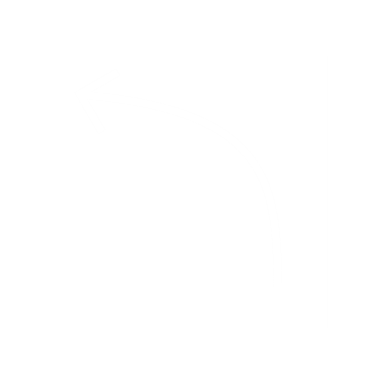 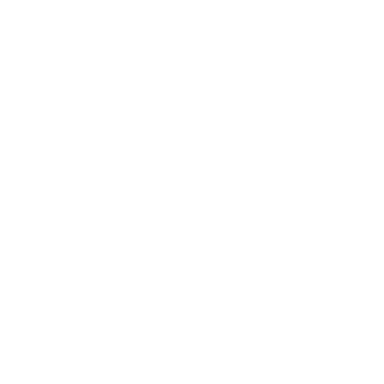 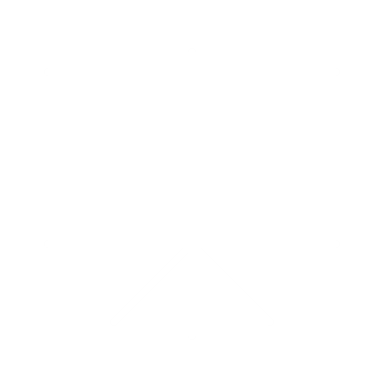 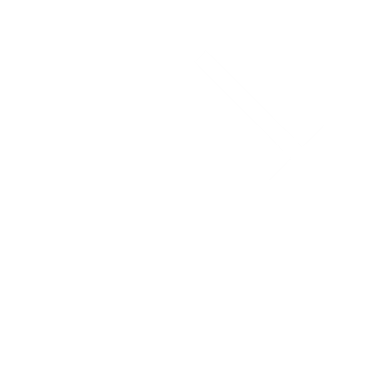 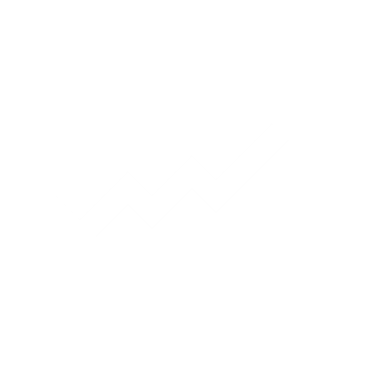 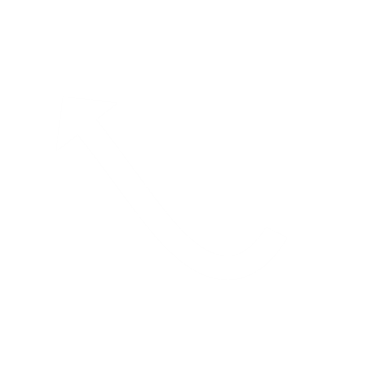 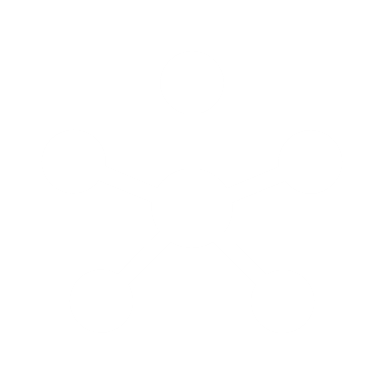 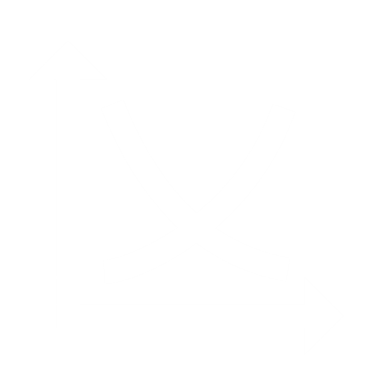 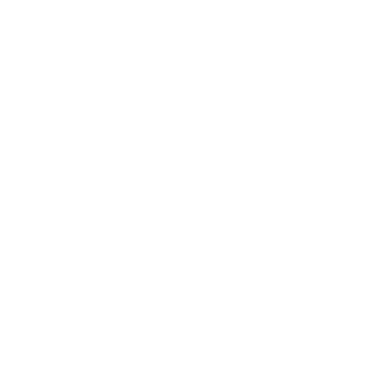 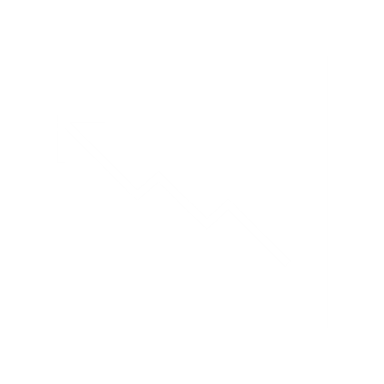 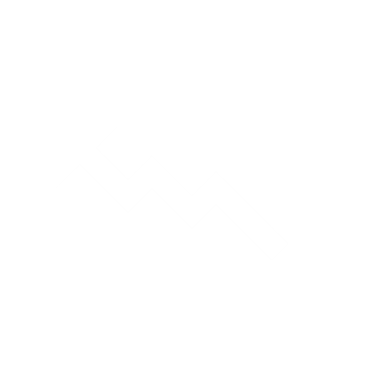 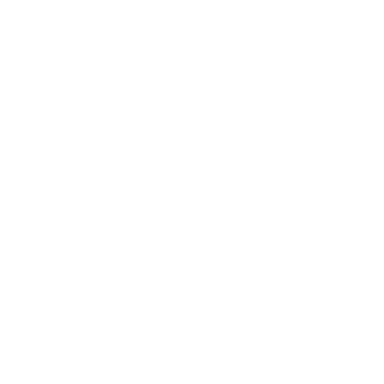 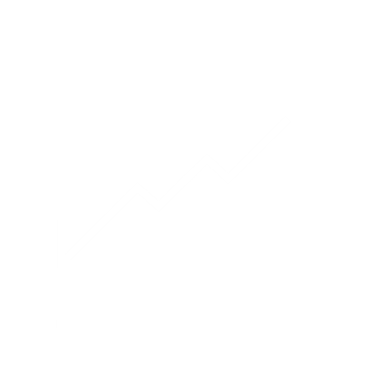 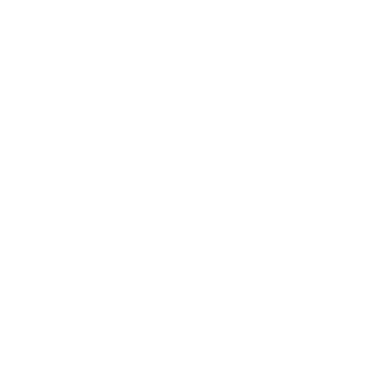 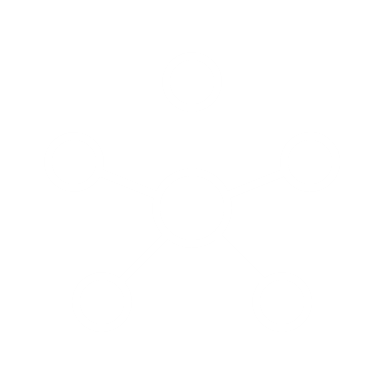 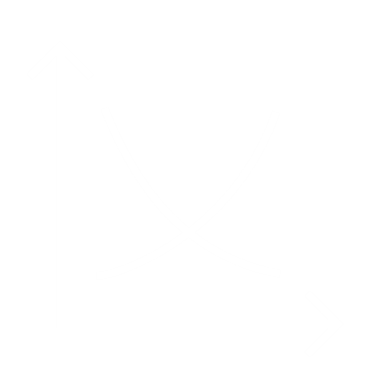 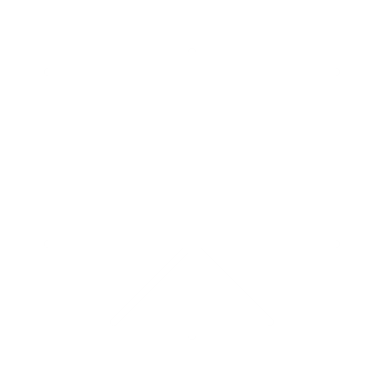 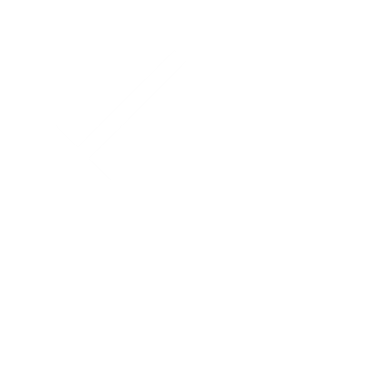 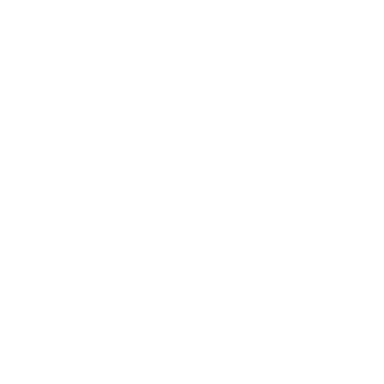 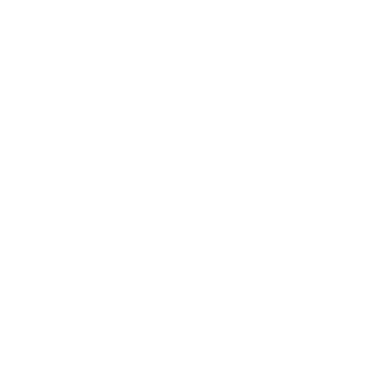 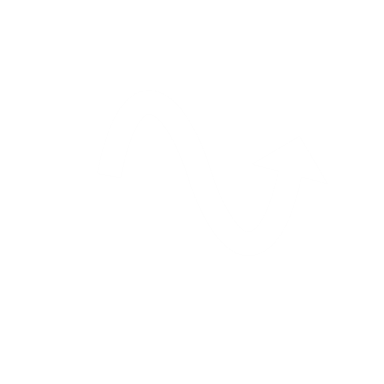 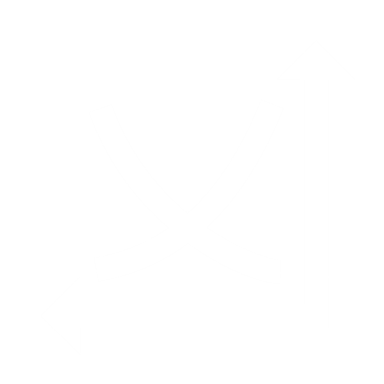 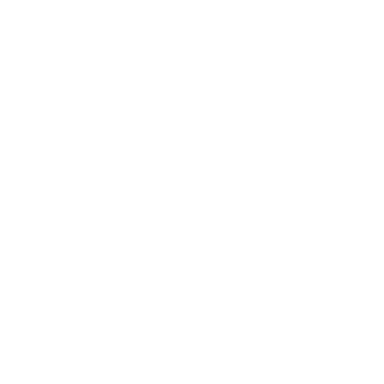 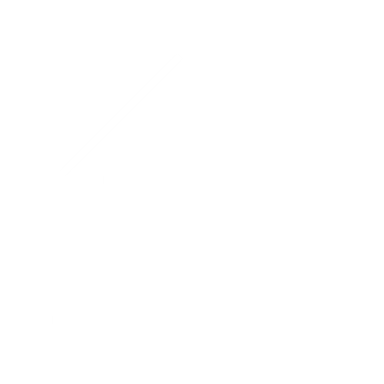 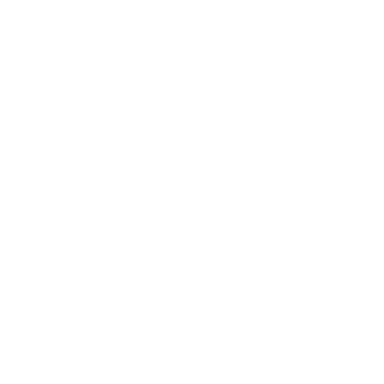 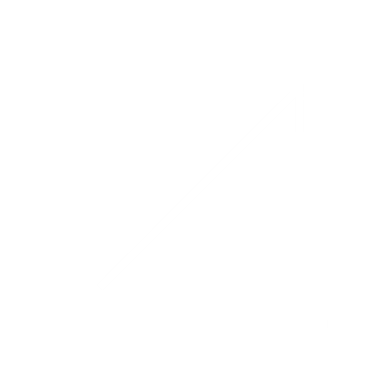 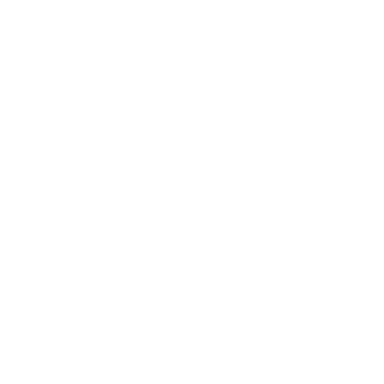 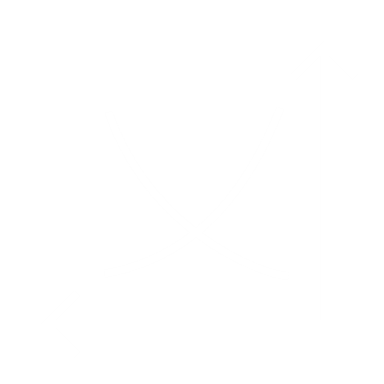 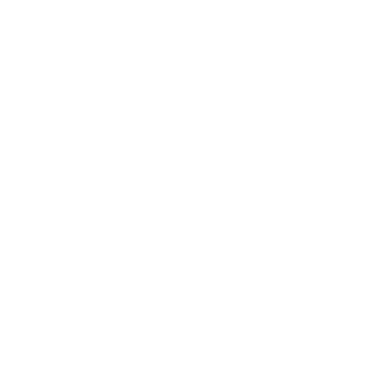 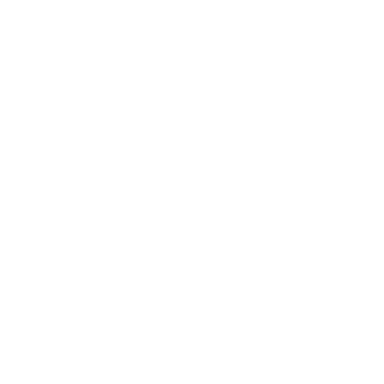 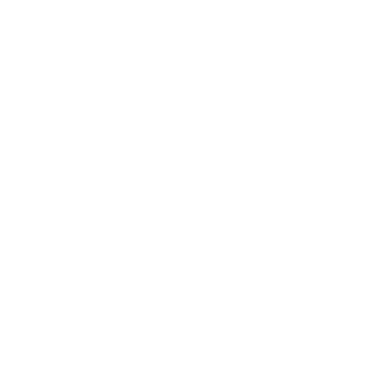 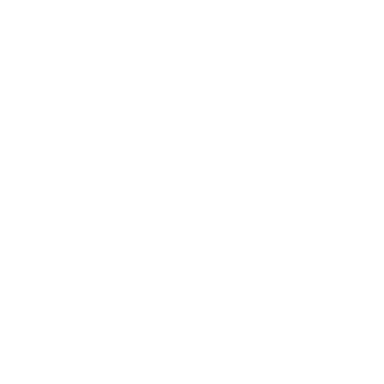 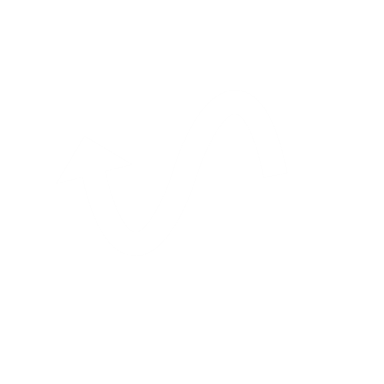 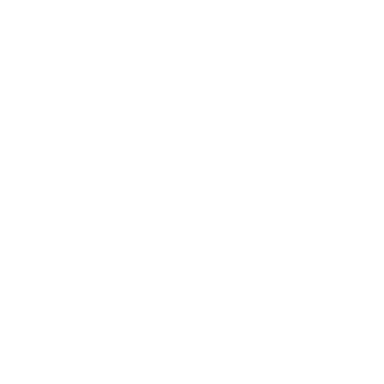 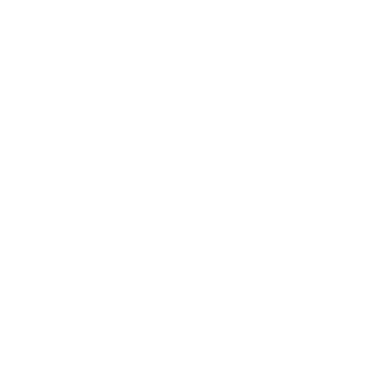 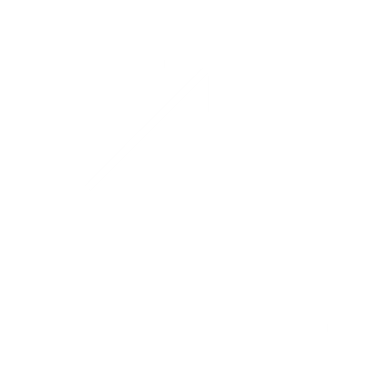 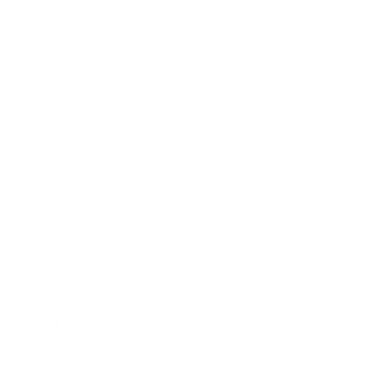 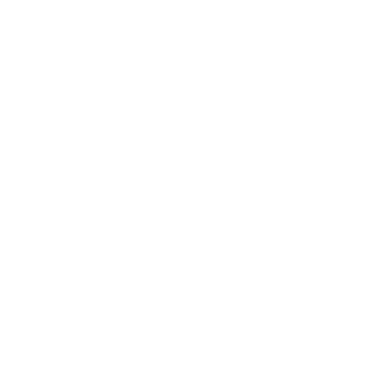 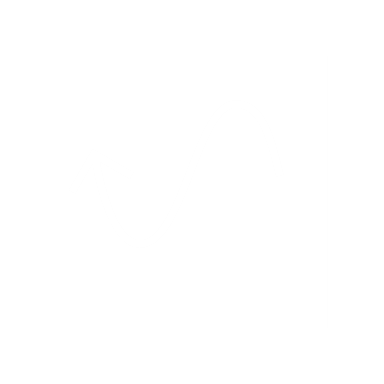 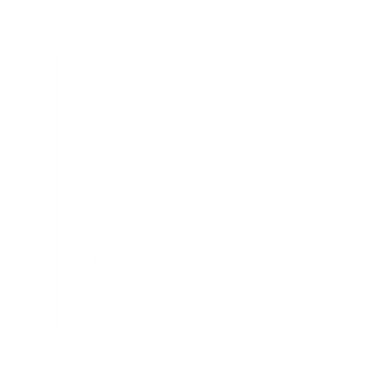 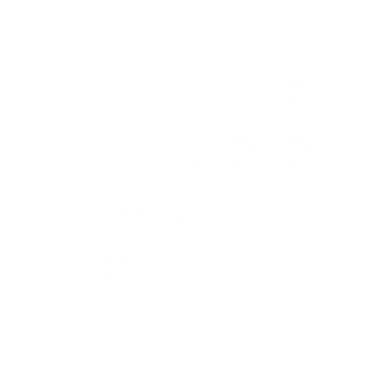 Emotion icons
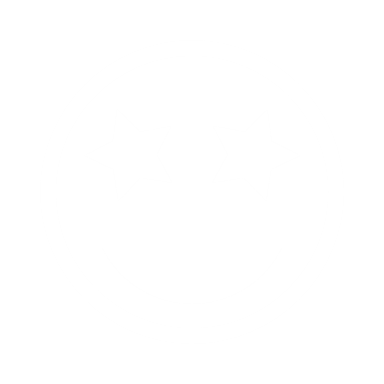 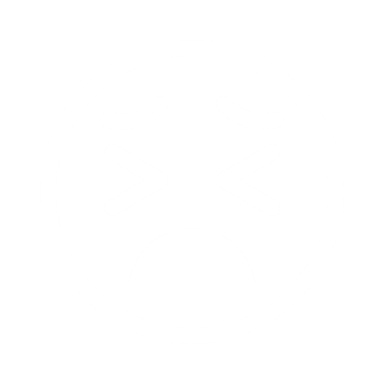 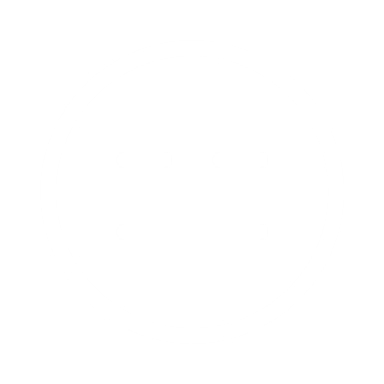 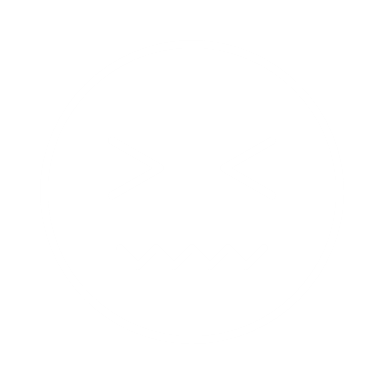 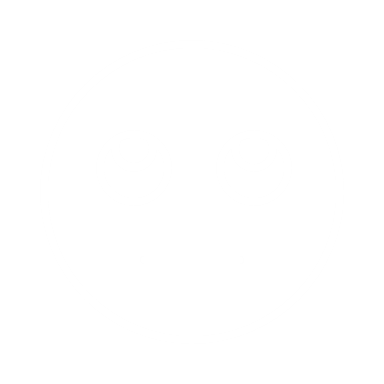 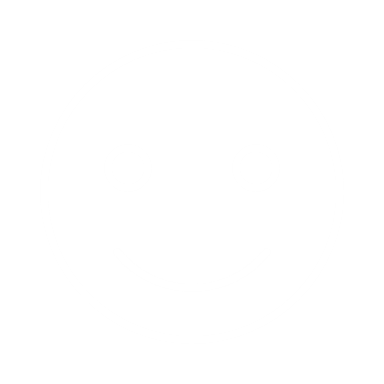 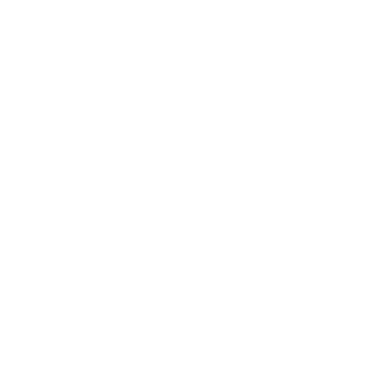 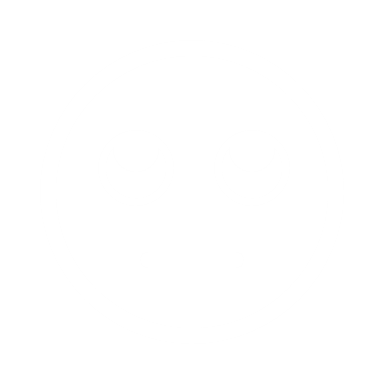 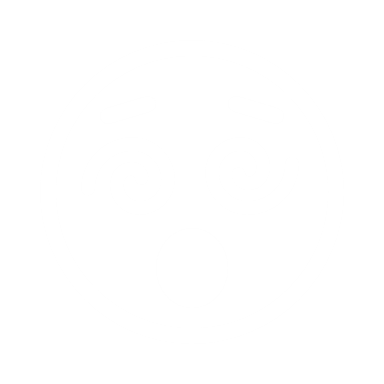 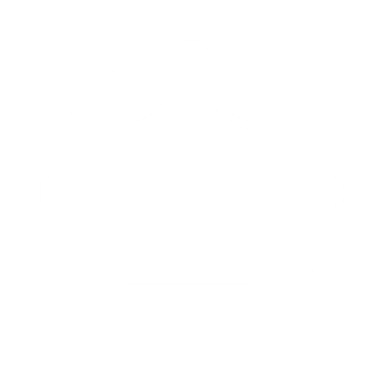 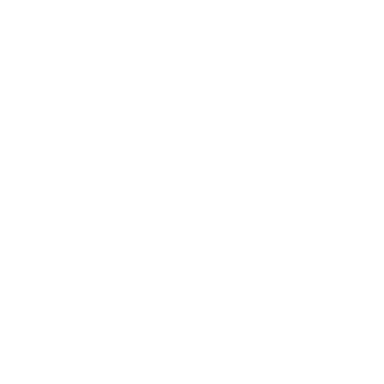 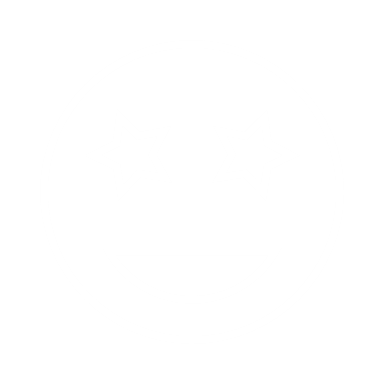 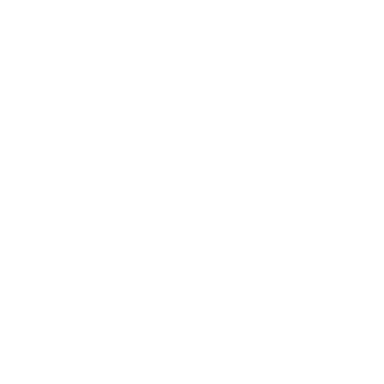 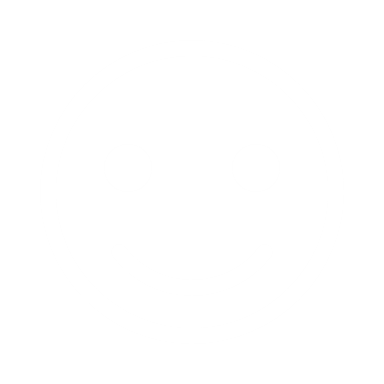 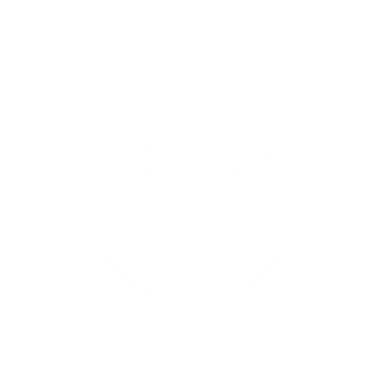 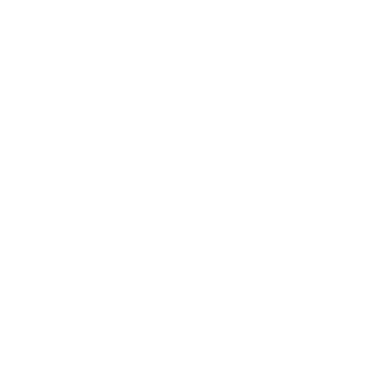 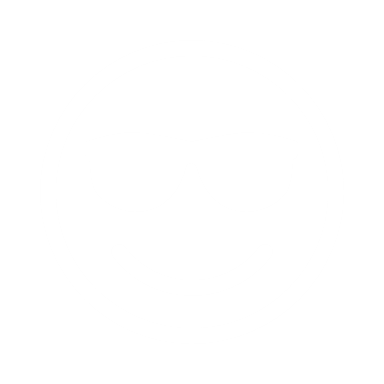 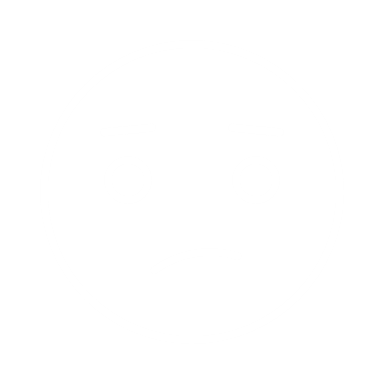 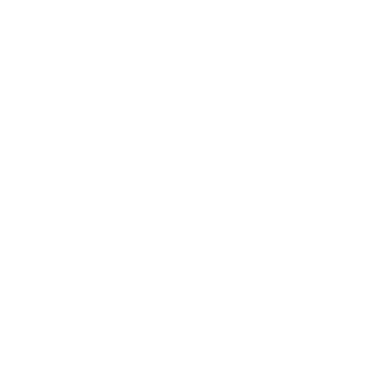 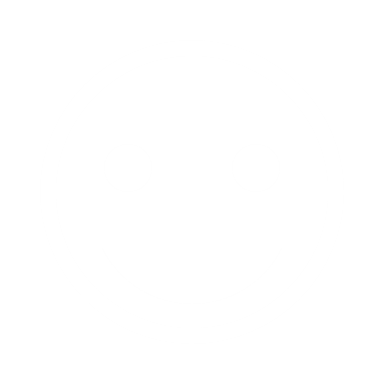 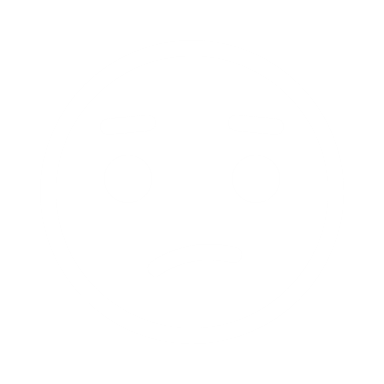 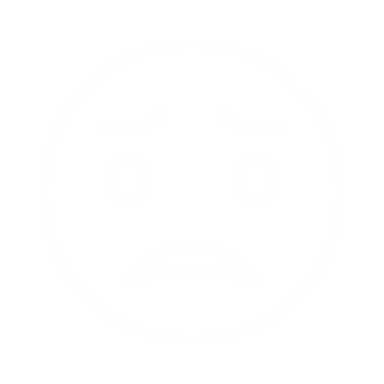 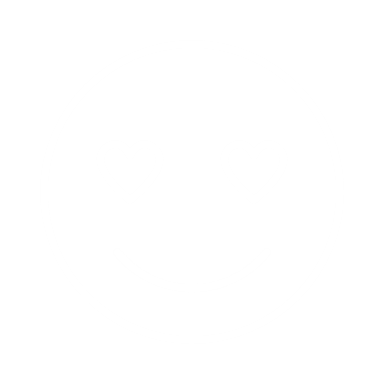 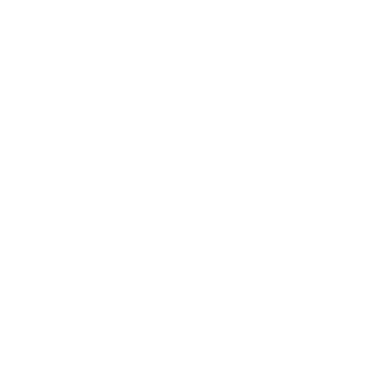 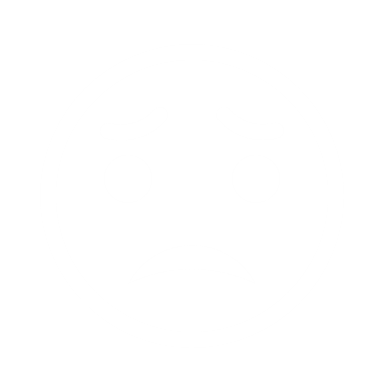 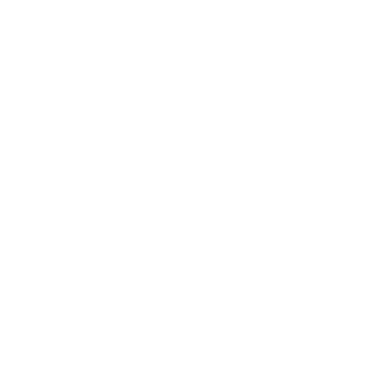 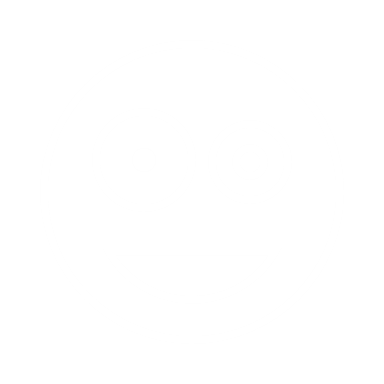 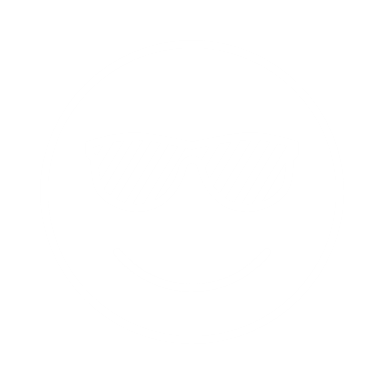 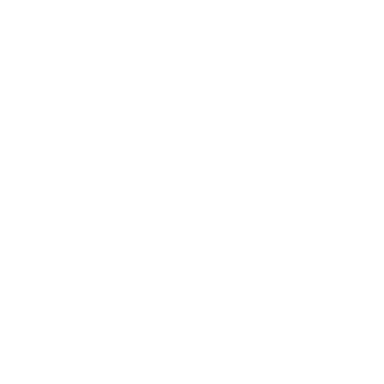 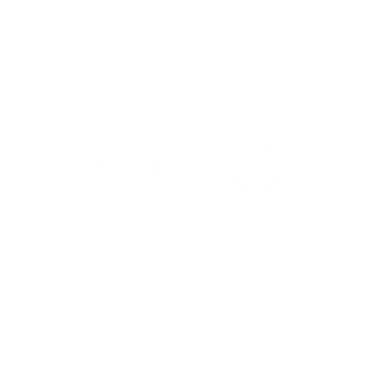 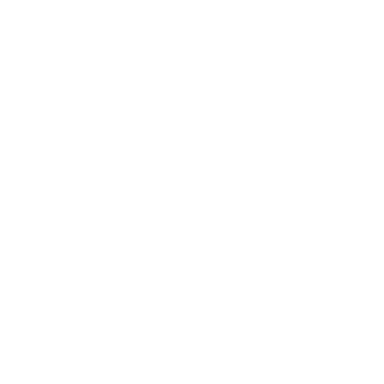 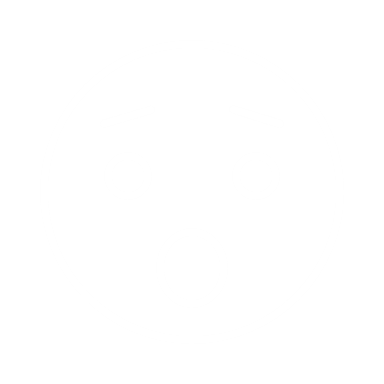 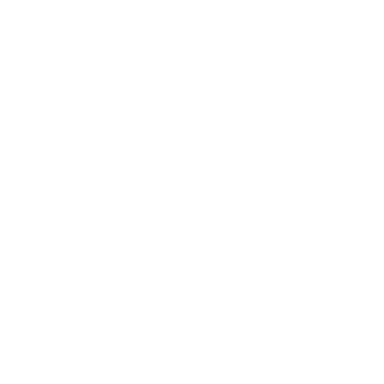 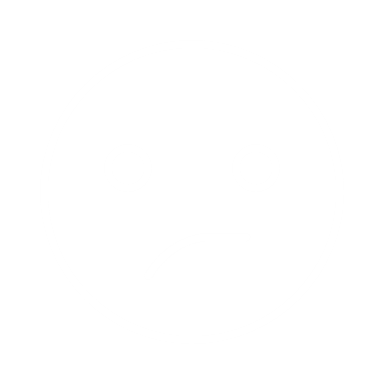 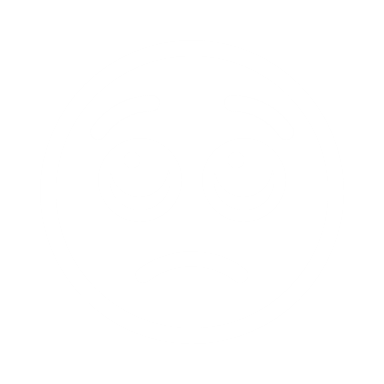 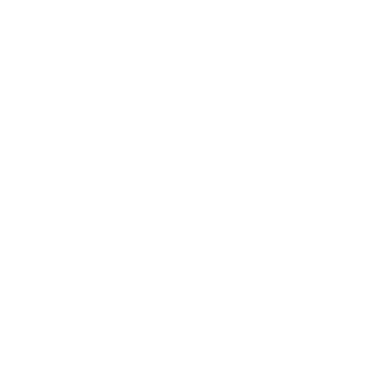 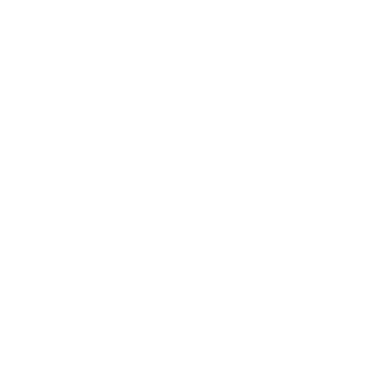 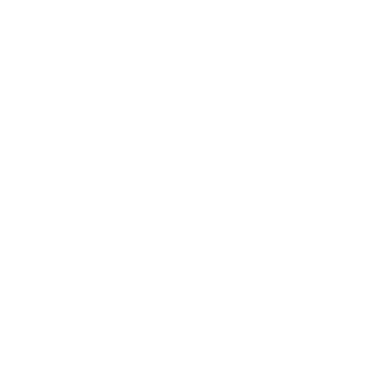 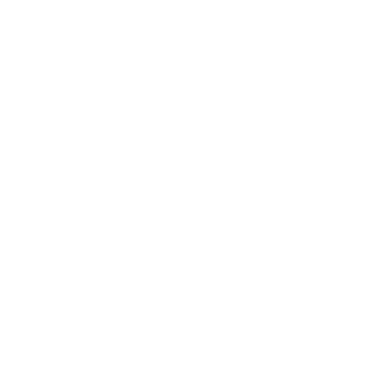 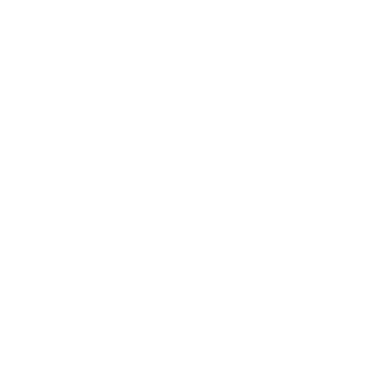 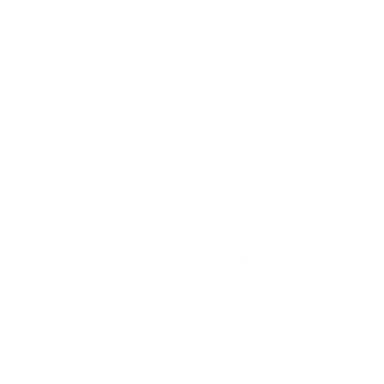 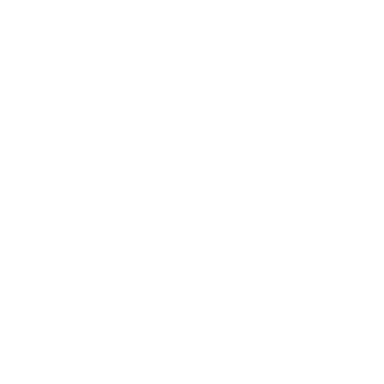 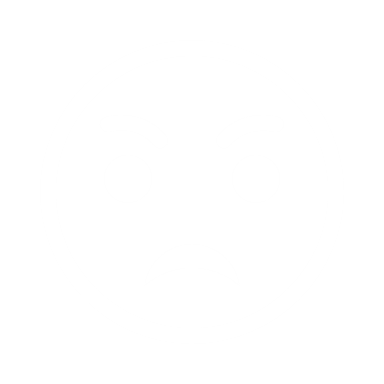 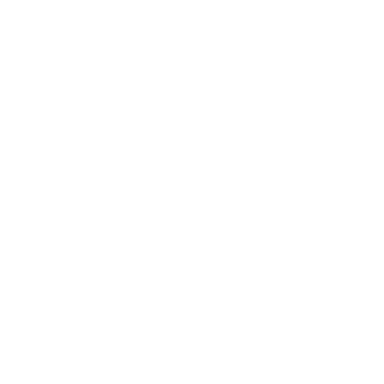 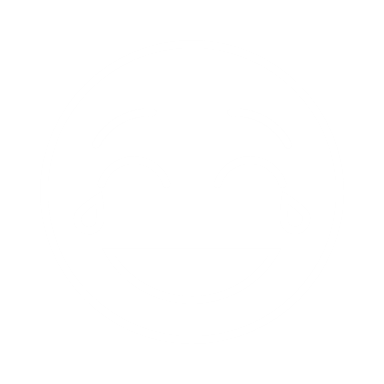 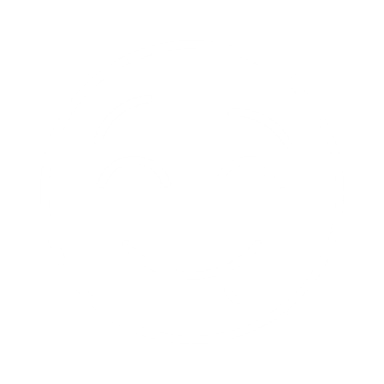 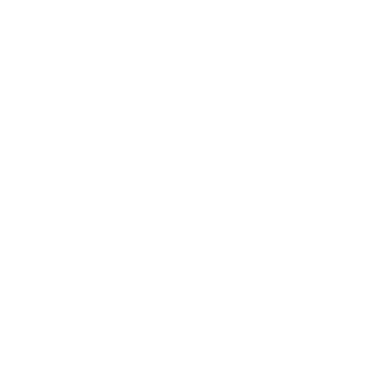 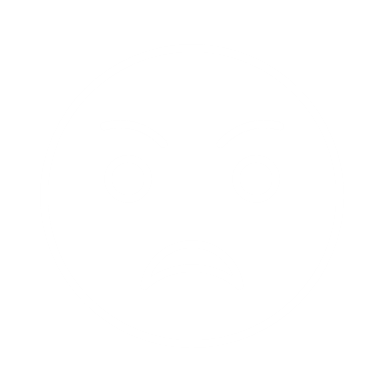 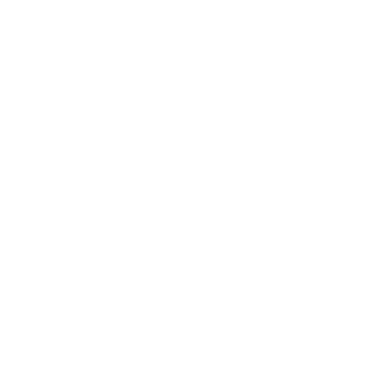 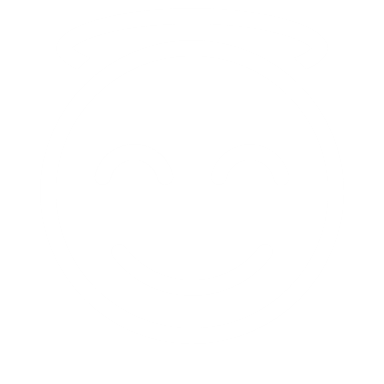 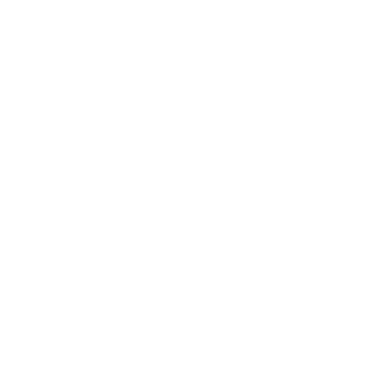 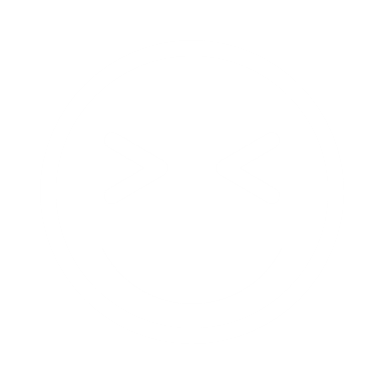 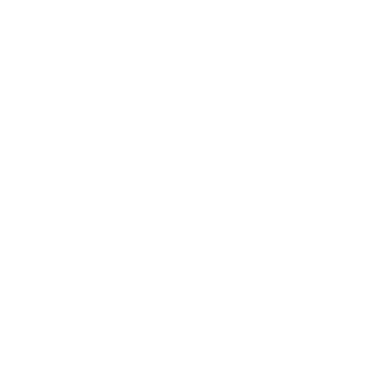 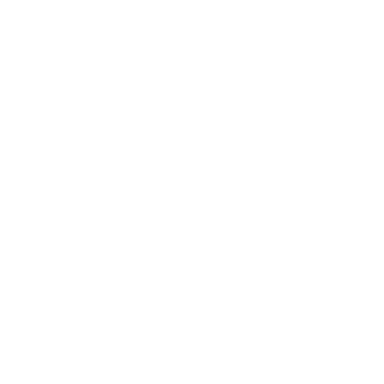 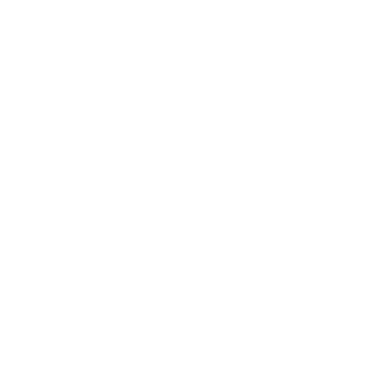 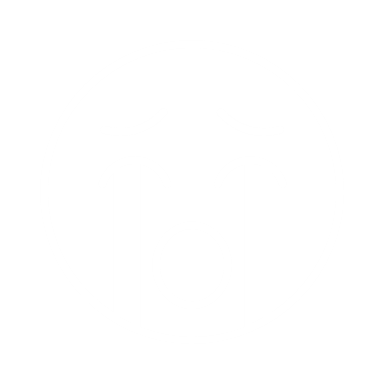 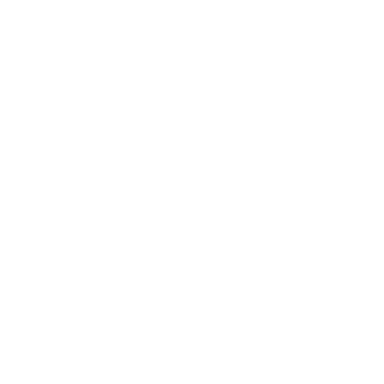 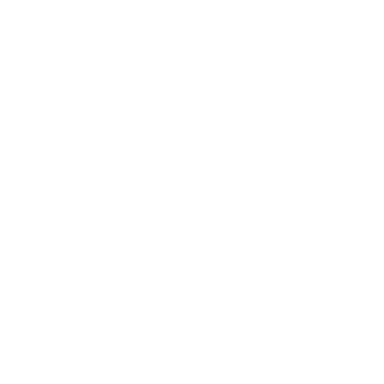 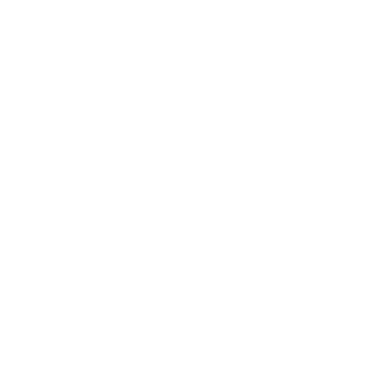 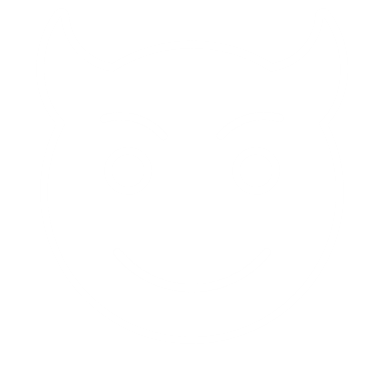 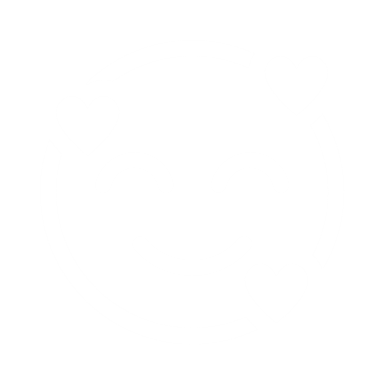 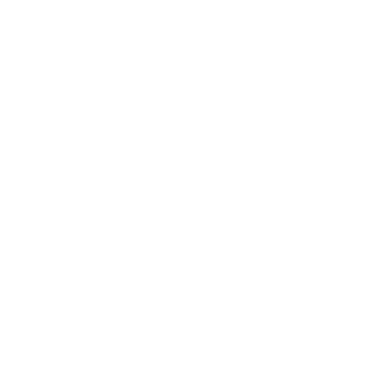 Fruit icons
Fruit icons2
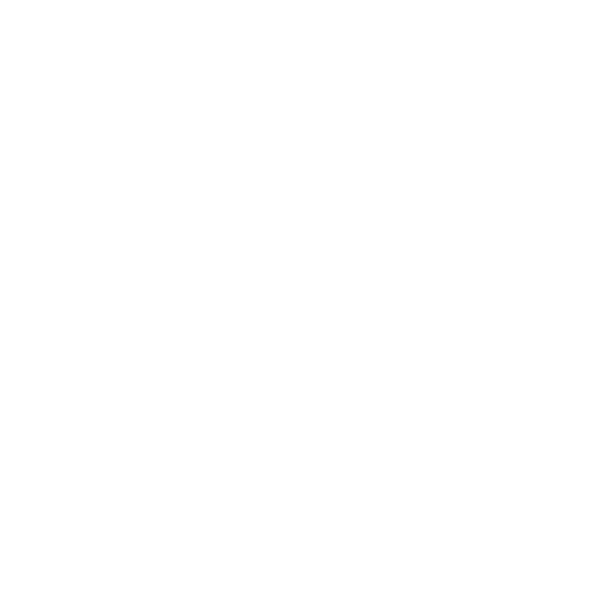 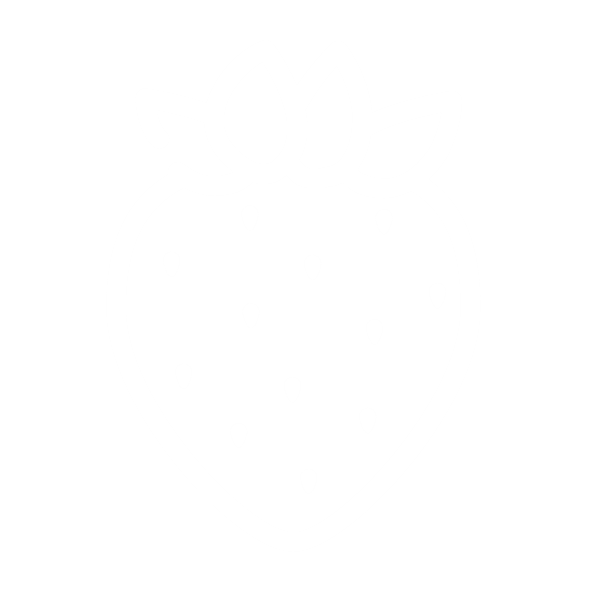 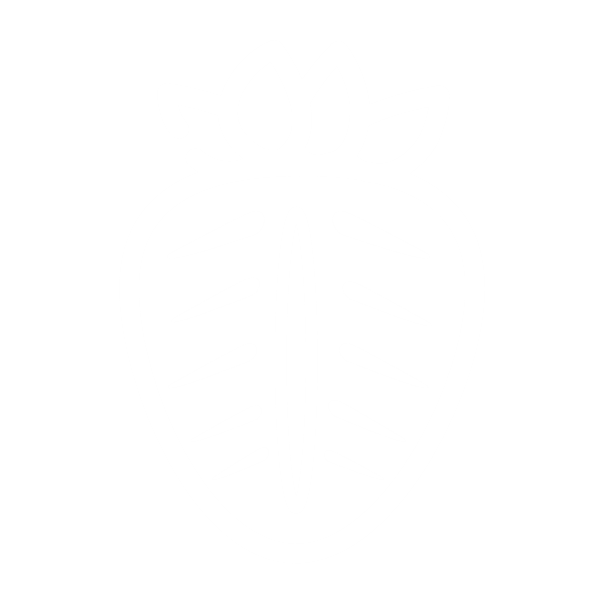 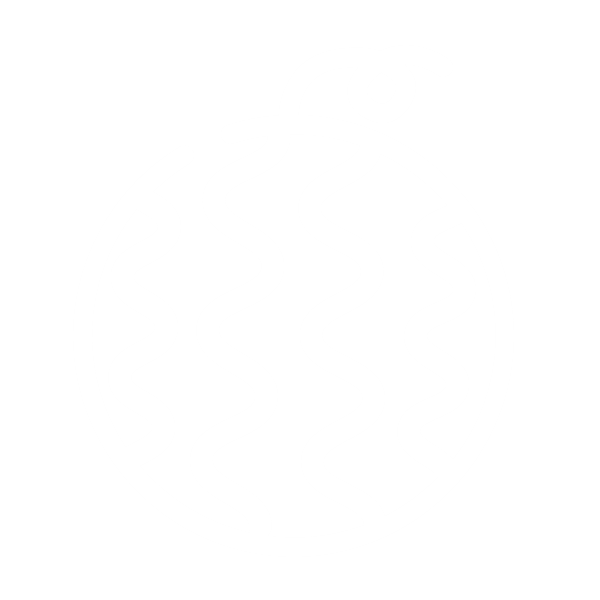 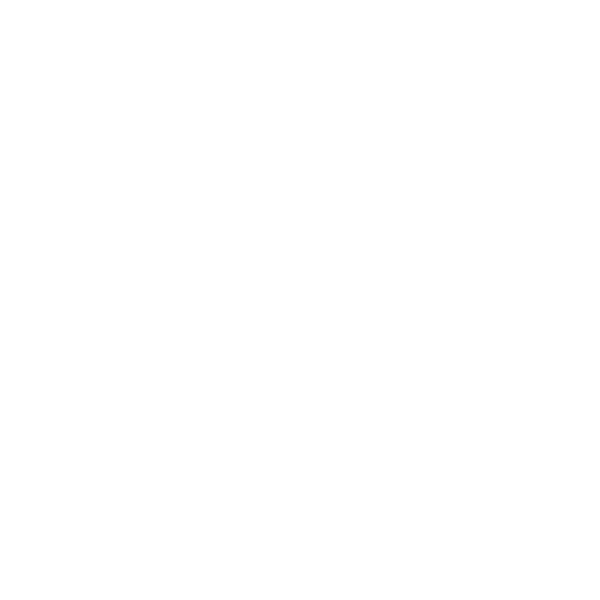 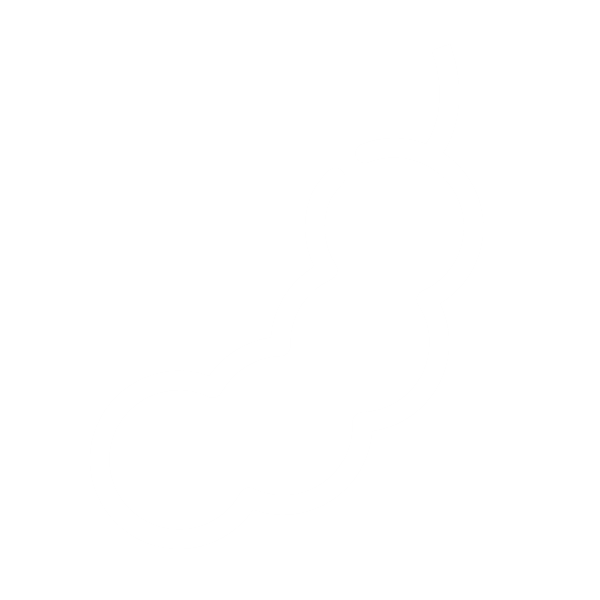 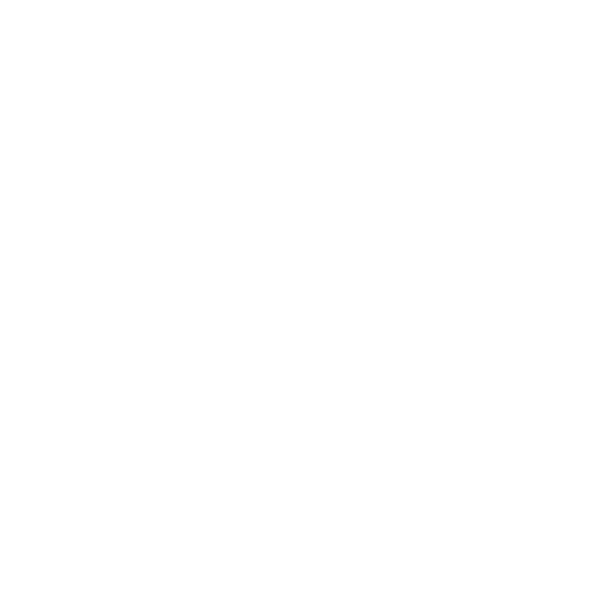 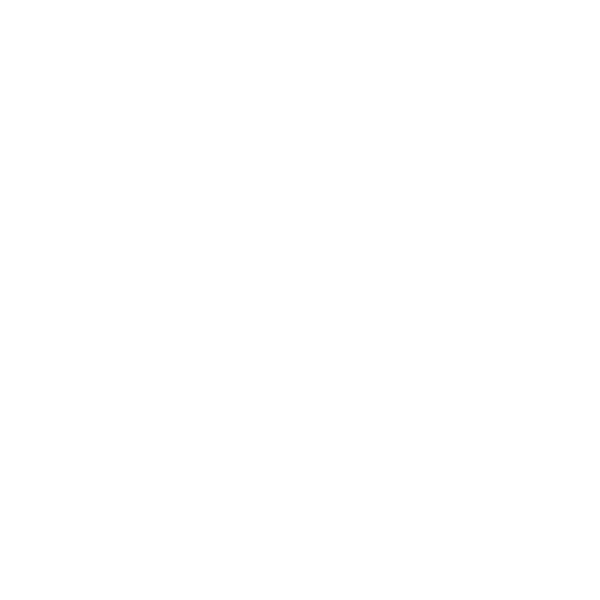 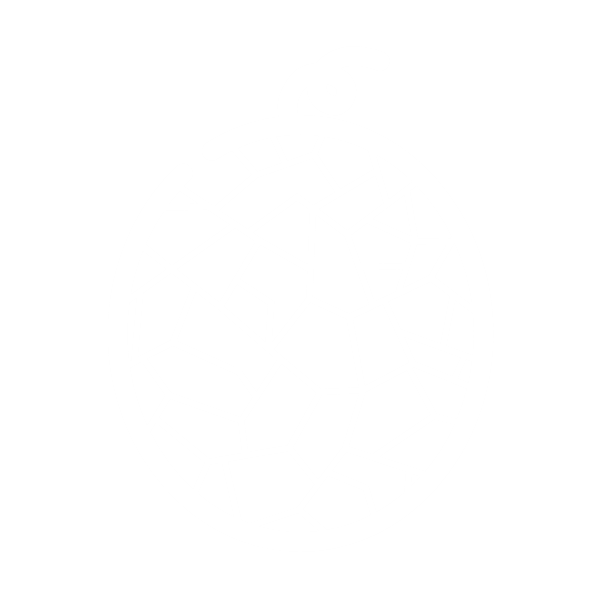 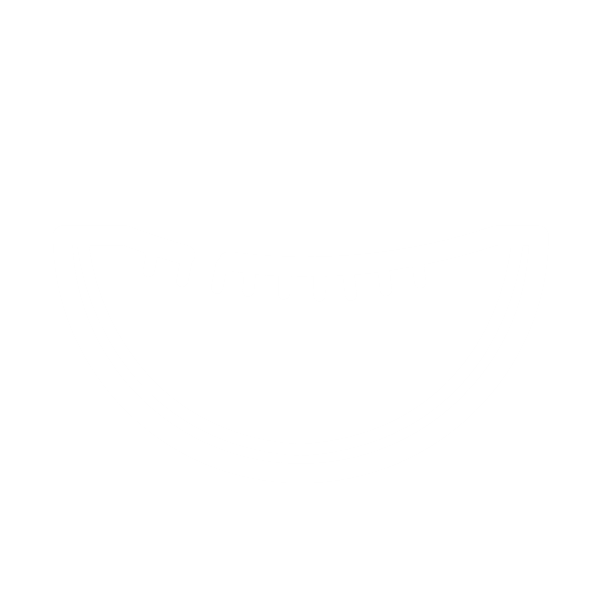 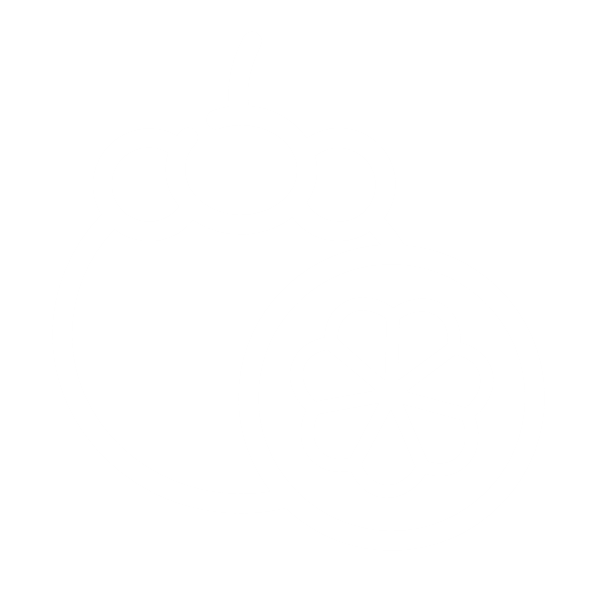 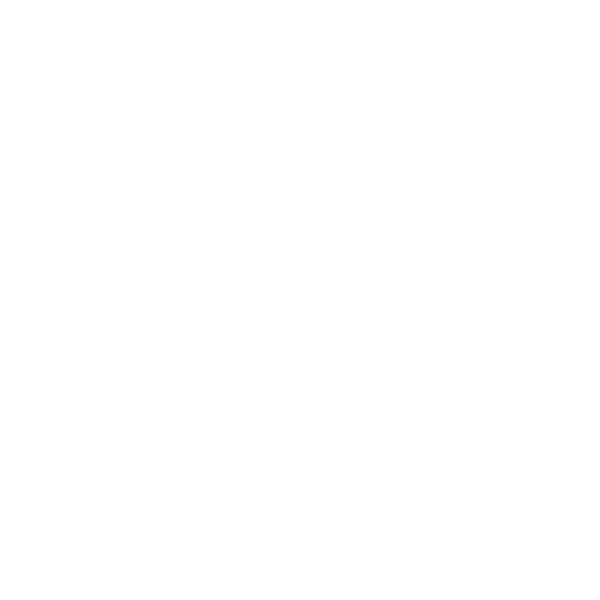 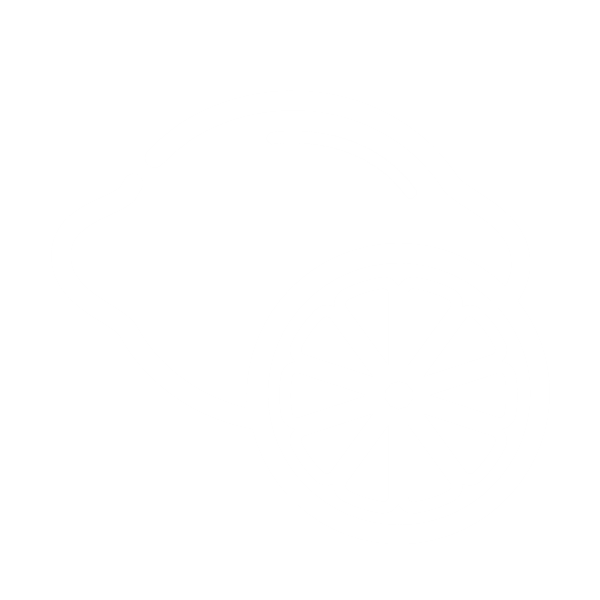 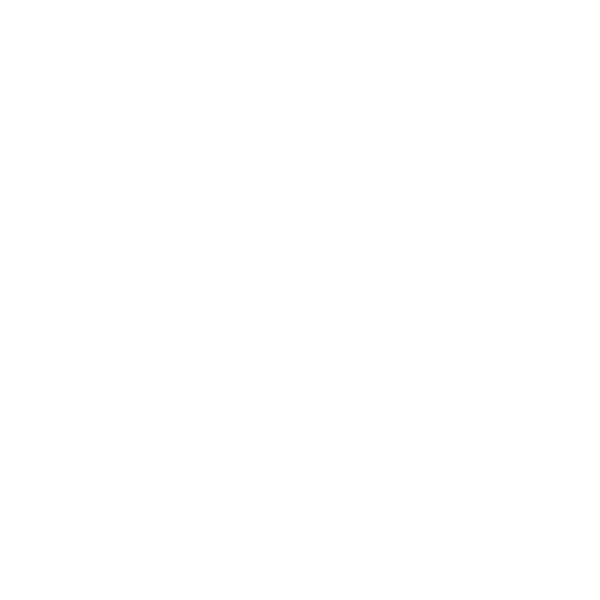 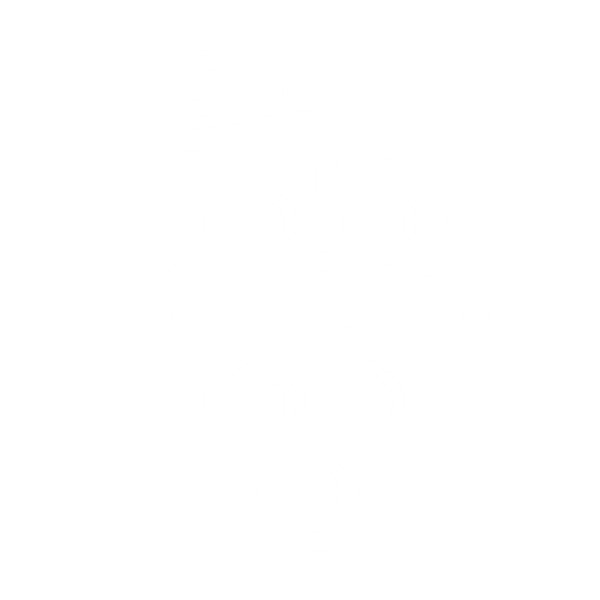 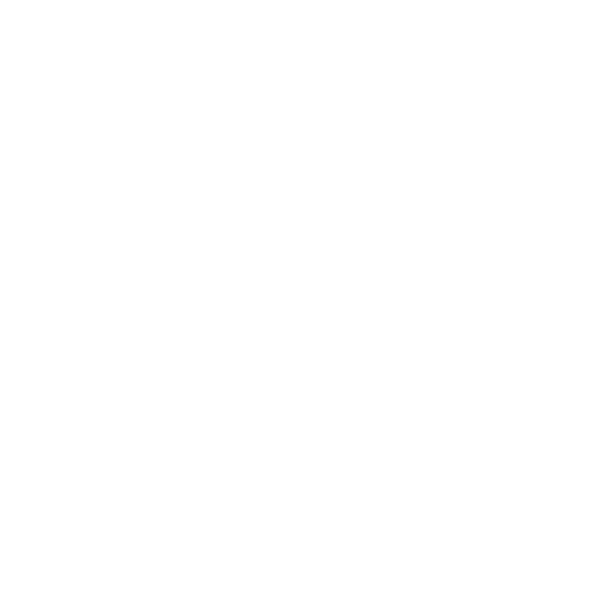 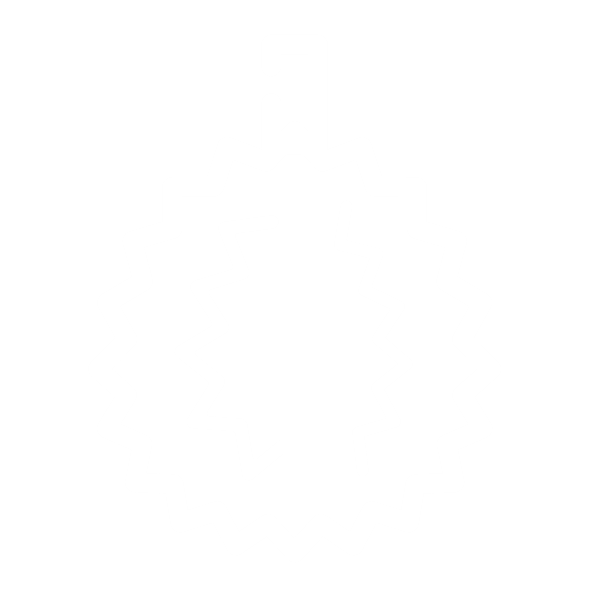 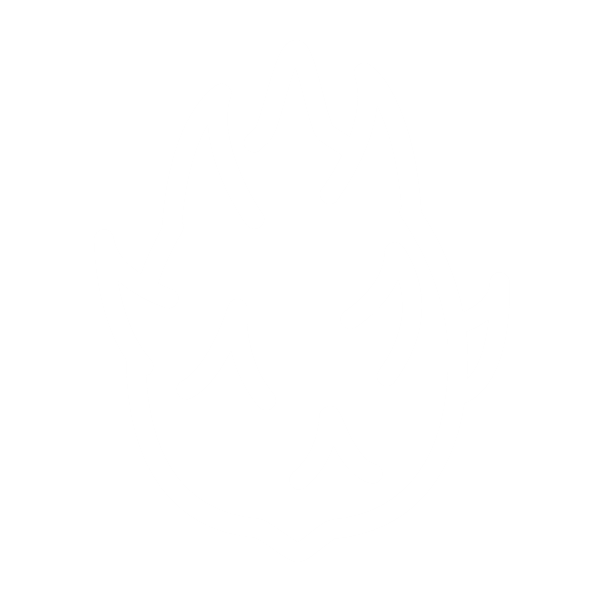 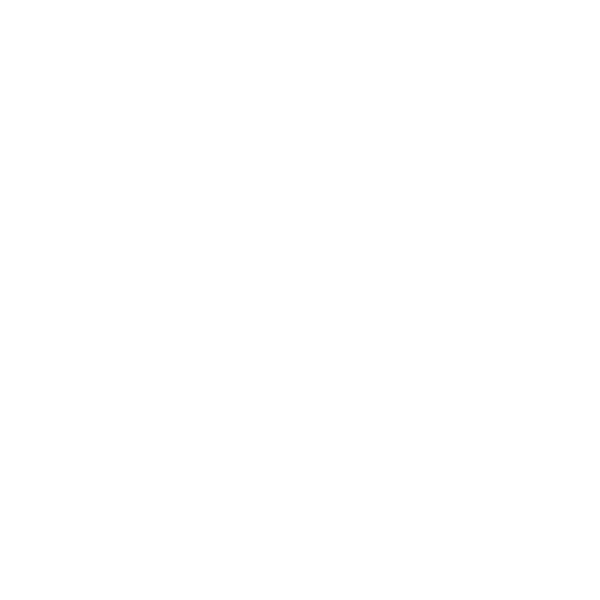 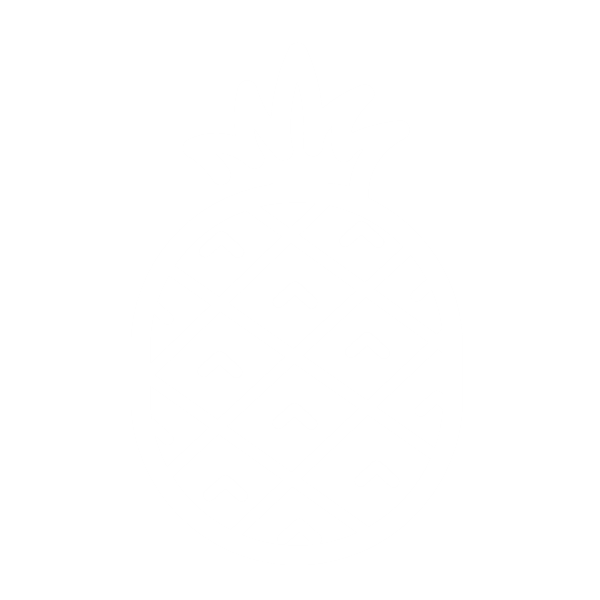 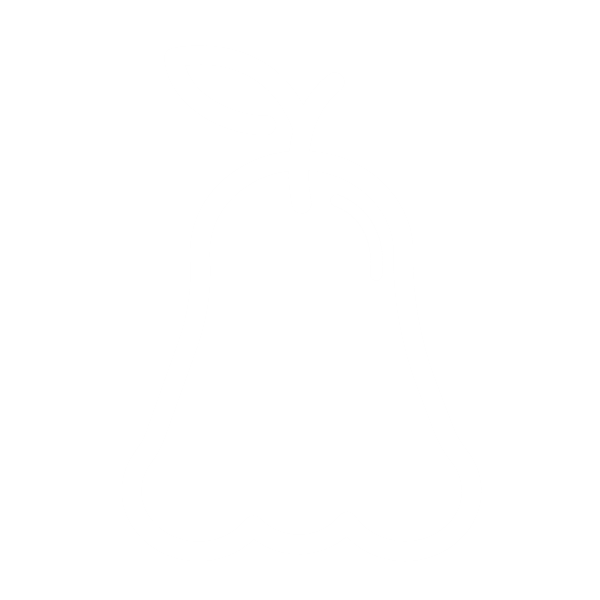 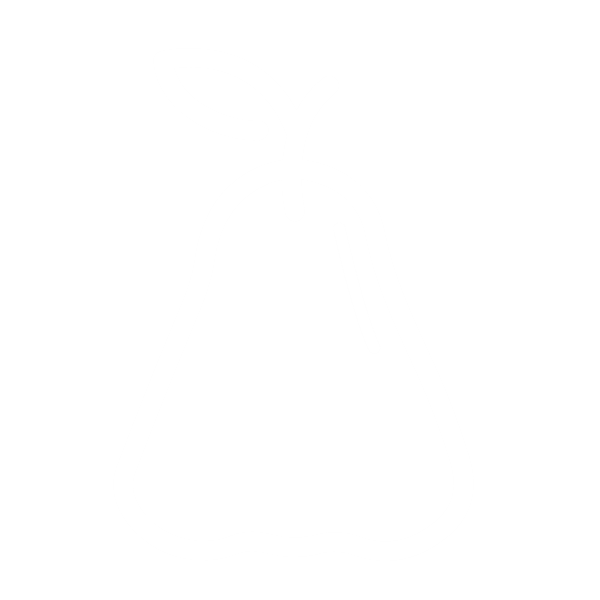 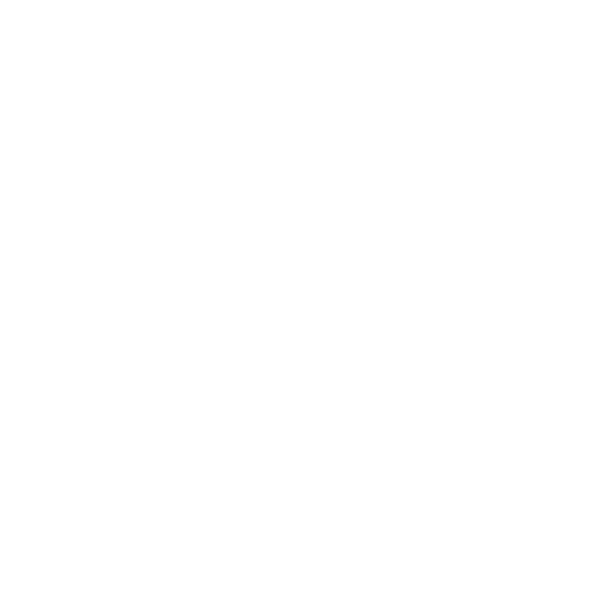 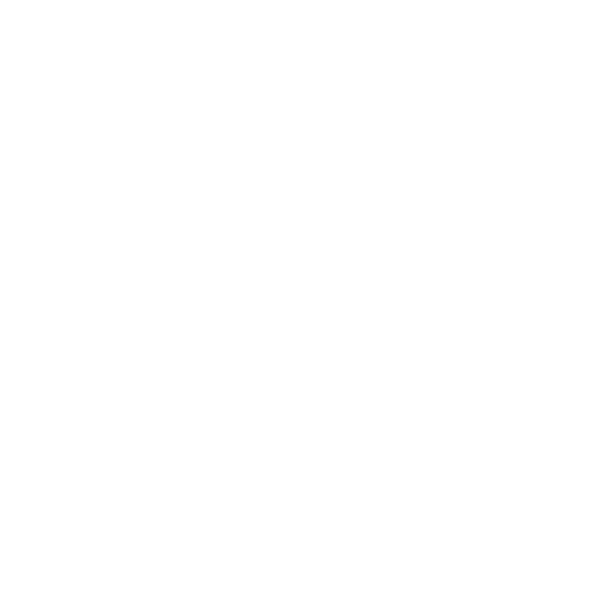 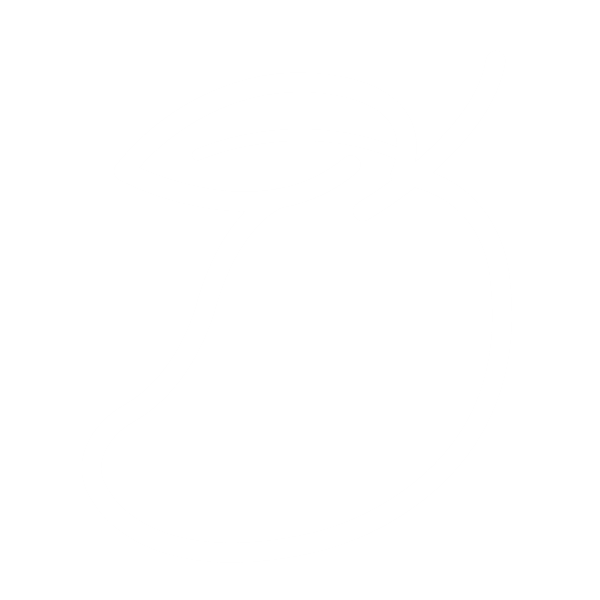 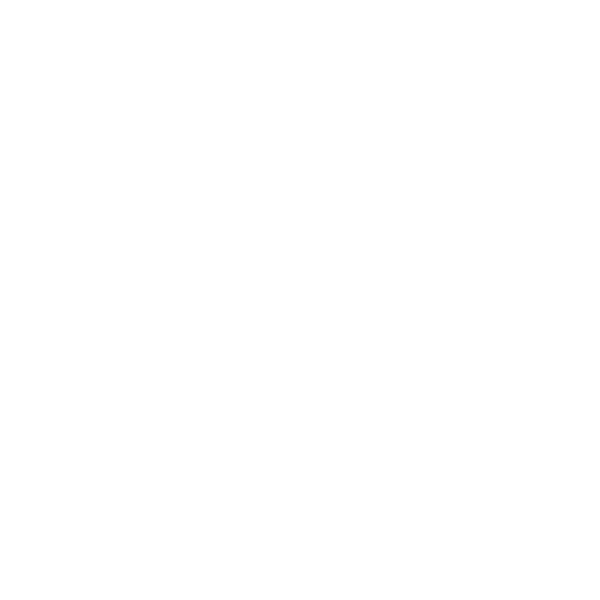 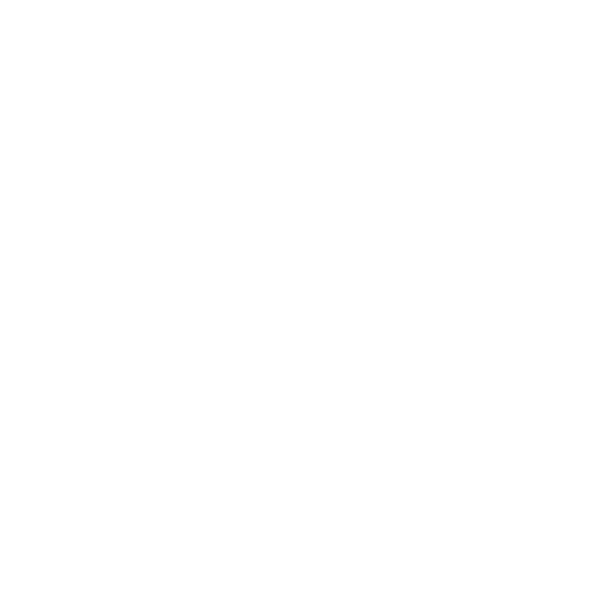 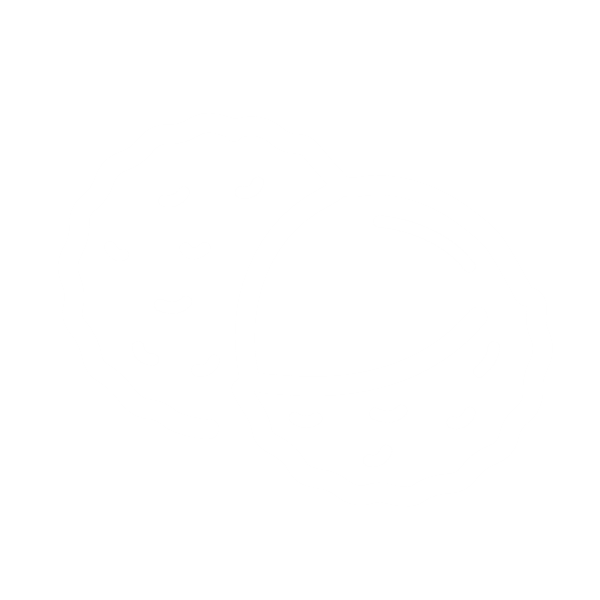 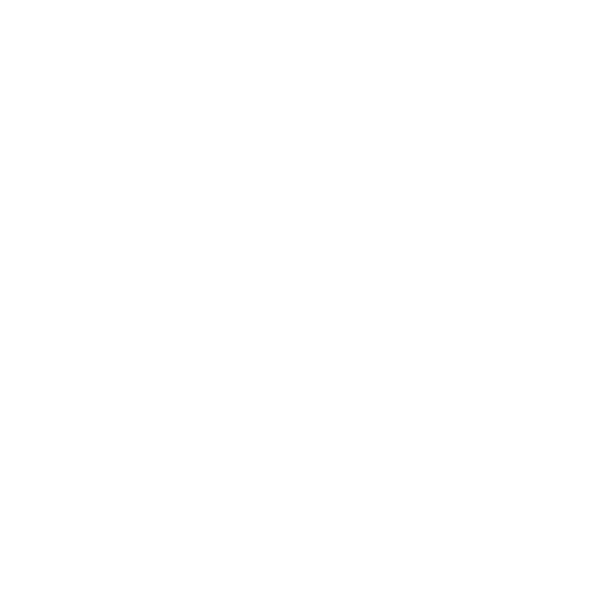 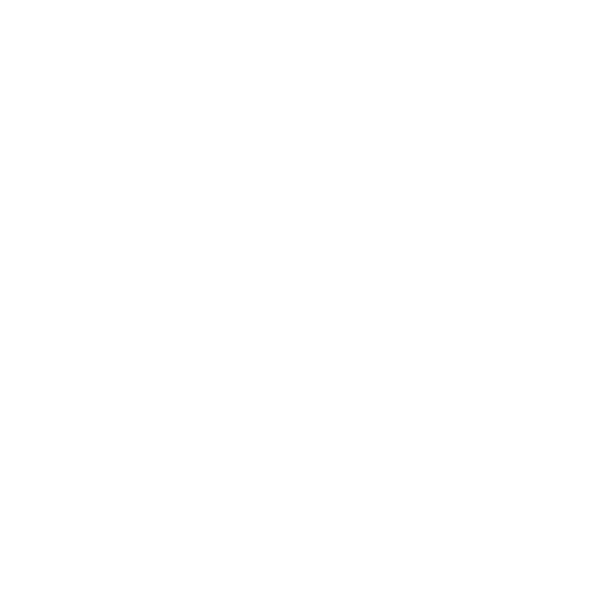 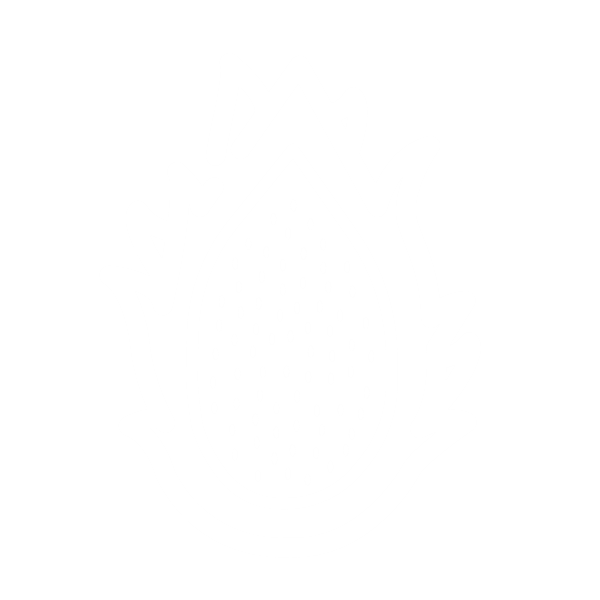 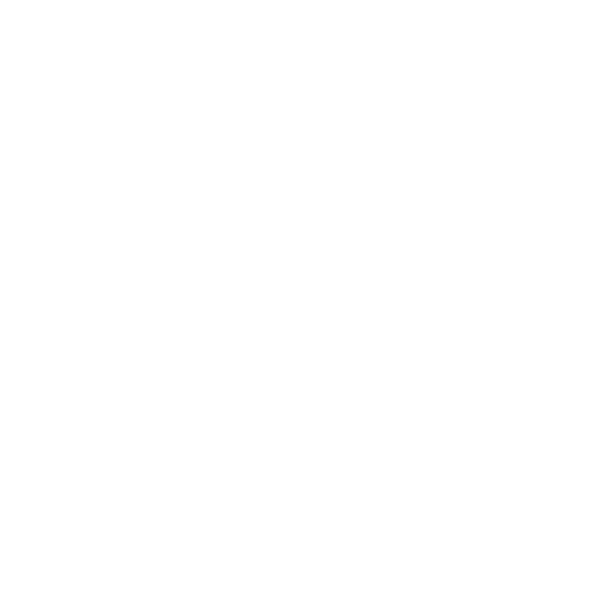 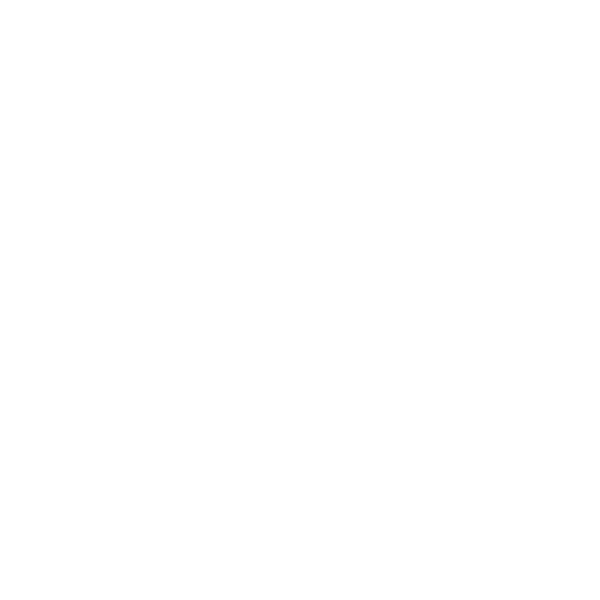 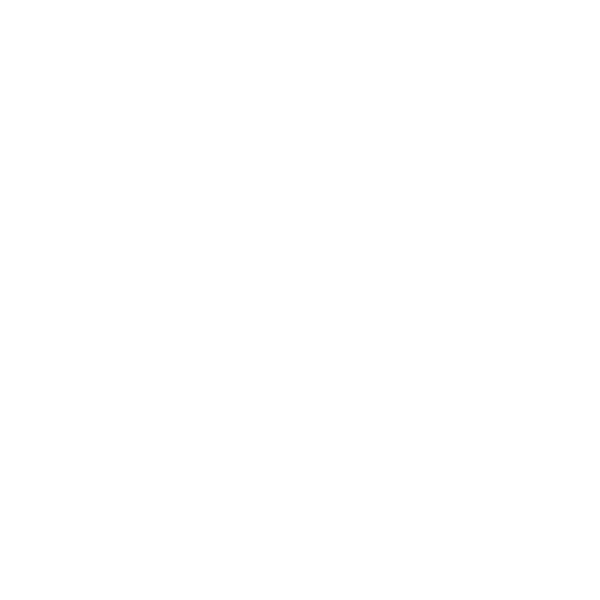 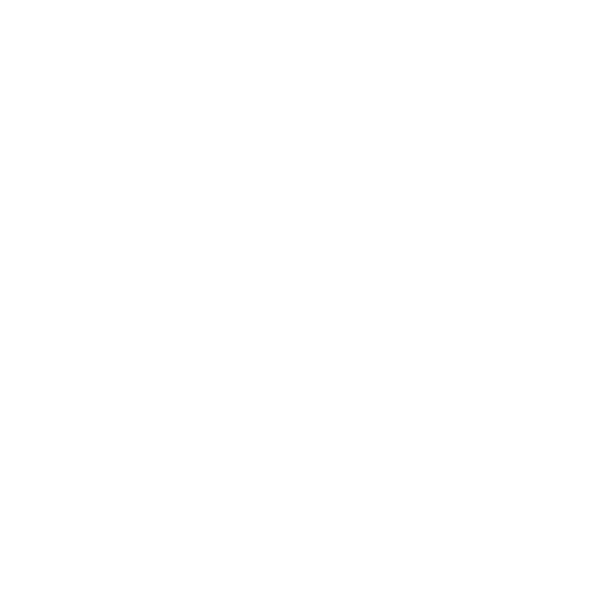 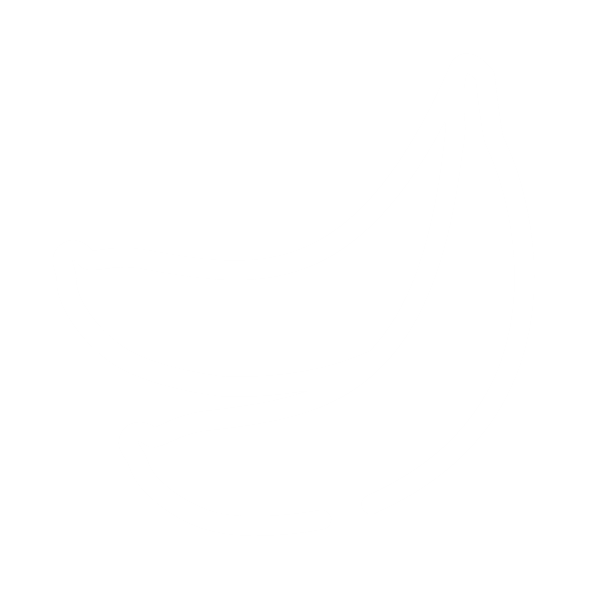 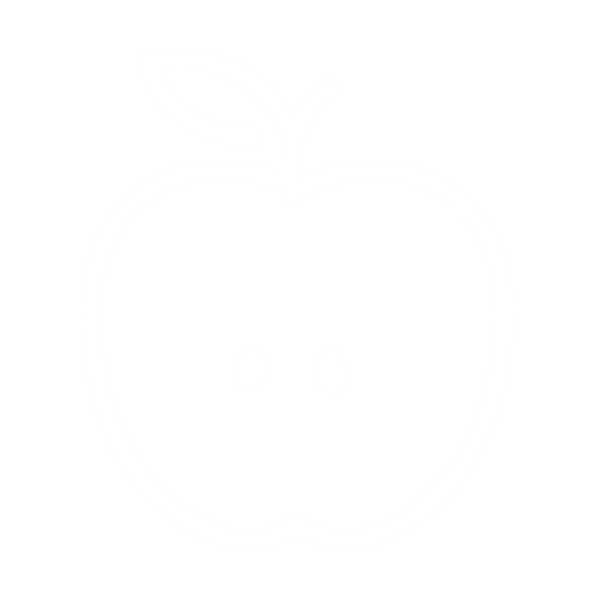 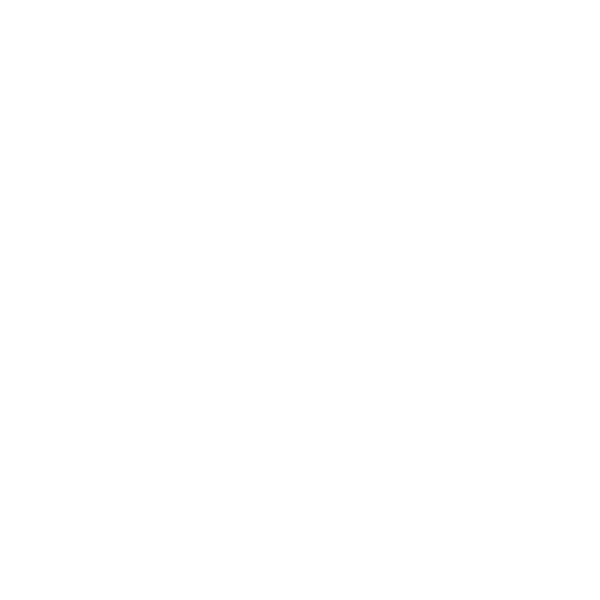 Business
School icons
Sport Icons
Medical icons
Travel Icons
Cloth and Accessories
Food Icons
Christmas Icons
Party Icons
Multimedia Icons
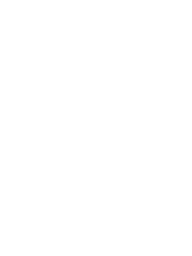 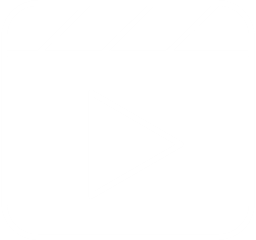 Interior Icons
Eco Icons
Famous Cities Icons
Interior Icons
Hand Tool icons
Musical Instrument icons